CEI talk
March 26, 2024
A DevOps approach for AI applications at the edge

The AI-SPRINT Solution

Danilo Ardagna
danilo.ardagna@polimi.it
AI-SPRINT: Artificial Intelligence in Secure PRIvacy-preserving computing coNTinuum
European Edge Market Overview
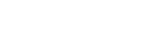 European organizations are already using edge technologies
and this number is expected to double over the next two years
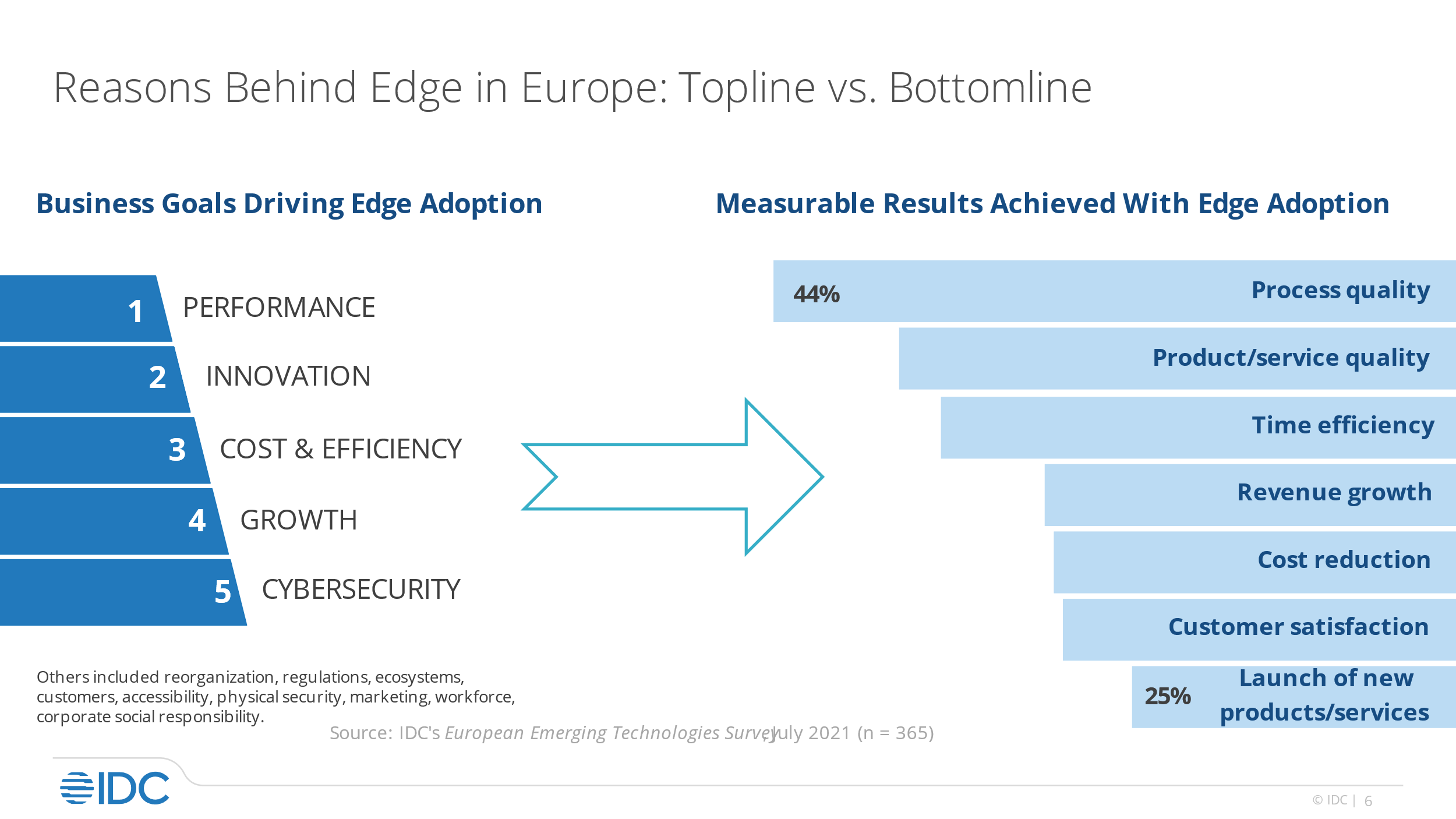 Cloud Services*
(by 2026)
23%
European Enterprise Edge spending in Europe approaching
Artificial Intelligence* at the edge (by 2026)
12%
$33B
*share of total Enterprise Edge spending
‹#›
Source: IDC Research - WW Edge Spending Guide, August 2022; IDC -  European Edge Market forecast 2022-2027, Oct 2023
[Speaker Notes: EDGE overview of edge market (right end)plus main drivers to use edge computing 
AI is expected to become an increasingly important component of edge computing over the forecast period, with this market segment doubling in value by 2027.
 Service providers will account for nearly 25% of the total European edge spending by the end of 2027 posting a five-year CAGR of 18%]
AI-SPRINT problems solved
Provide performance guarantees to applications
Delivering AI applications at the edge
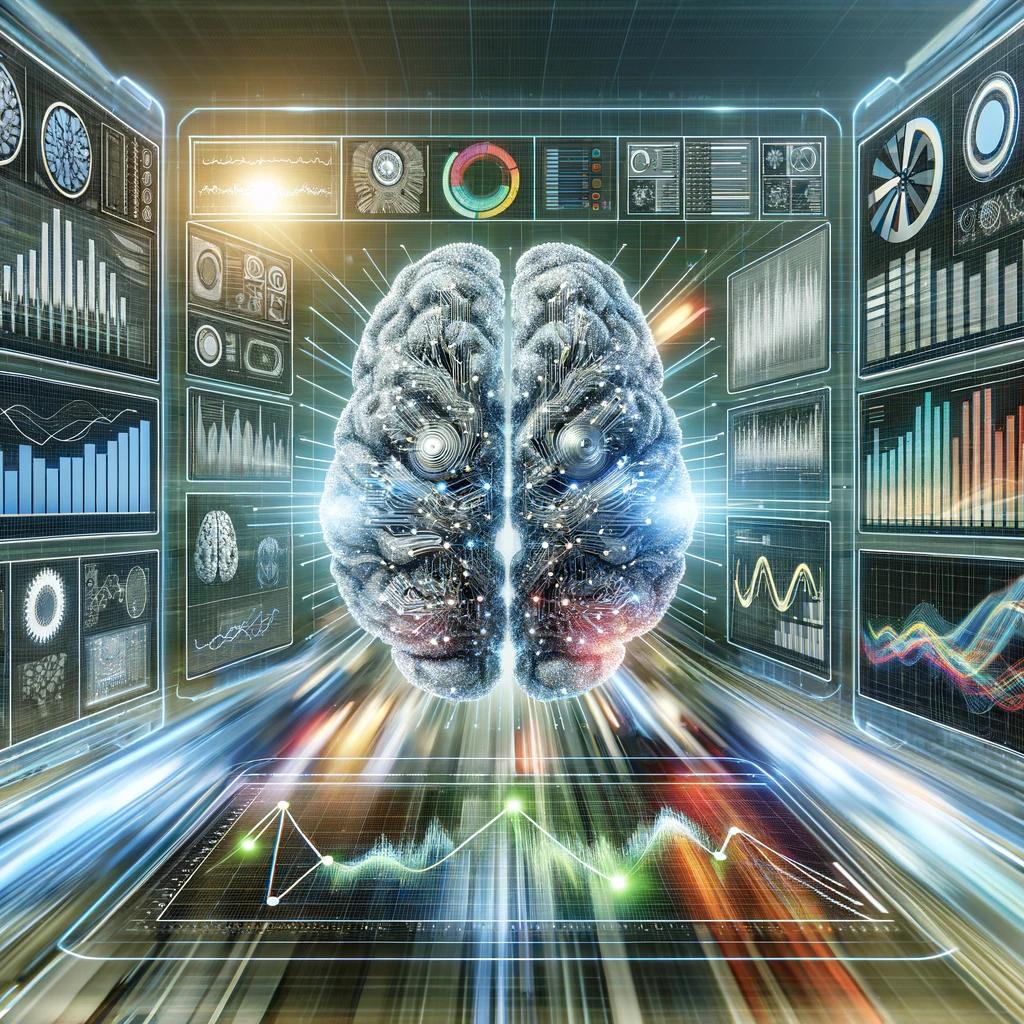 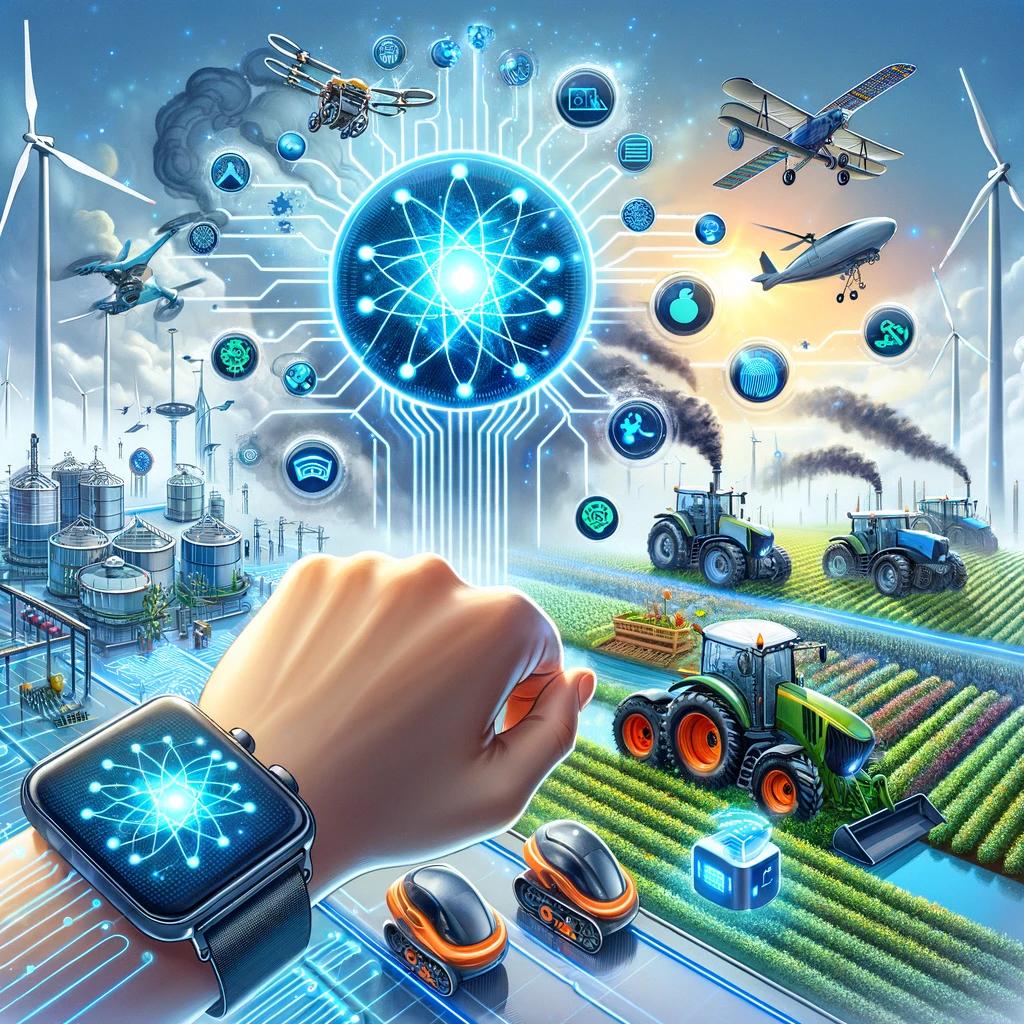 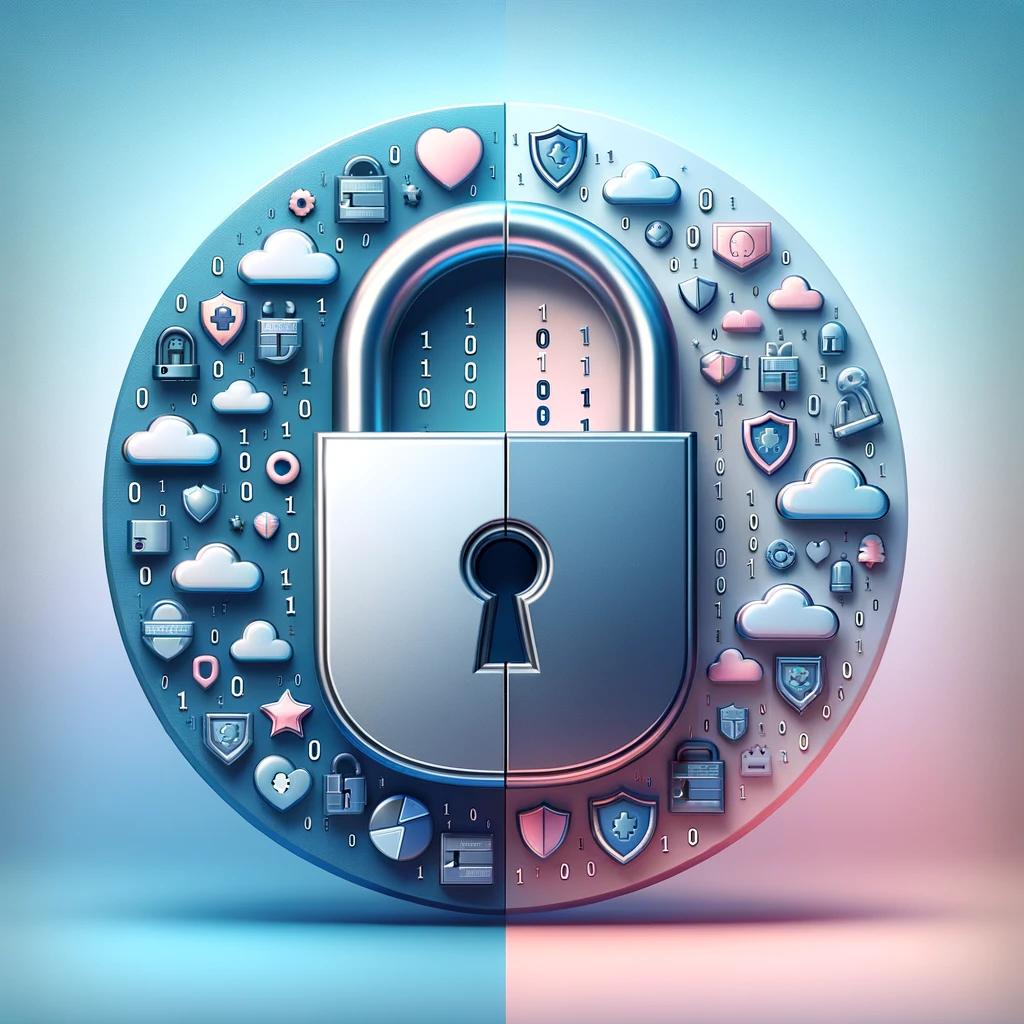 Secure application and data
‹#›
AI-SPRINT toolchain
AI-SPRINT Studio
AI-SPRINT Runtime
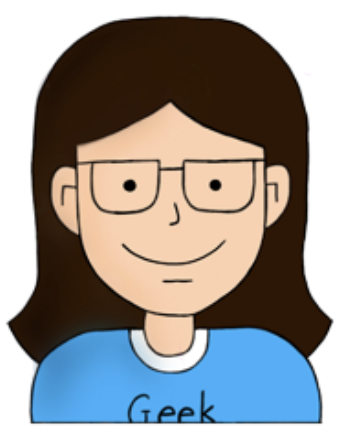 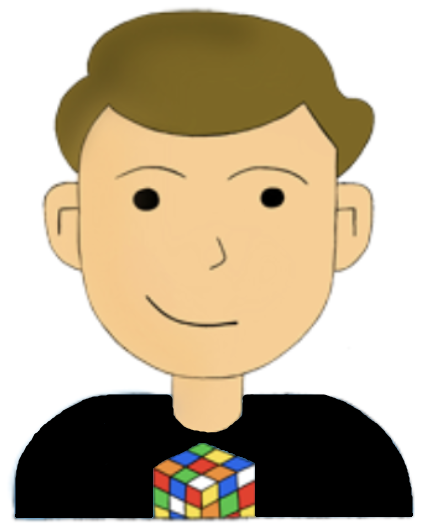 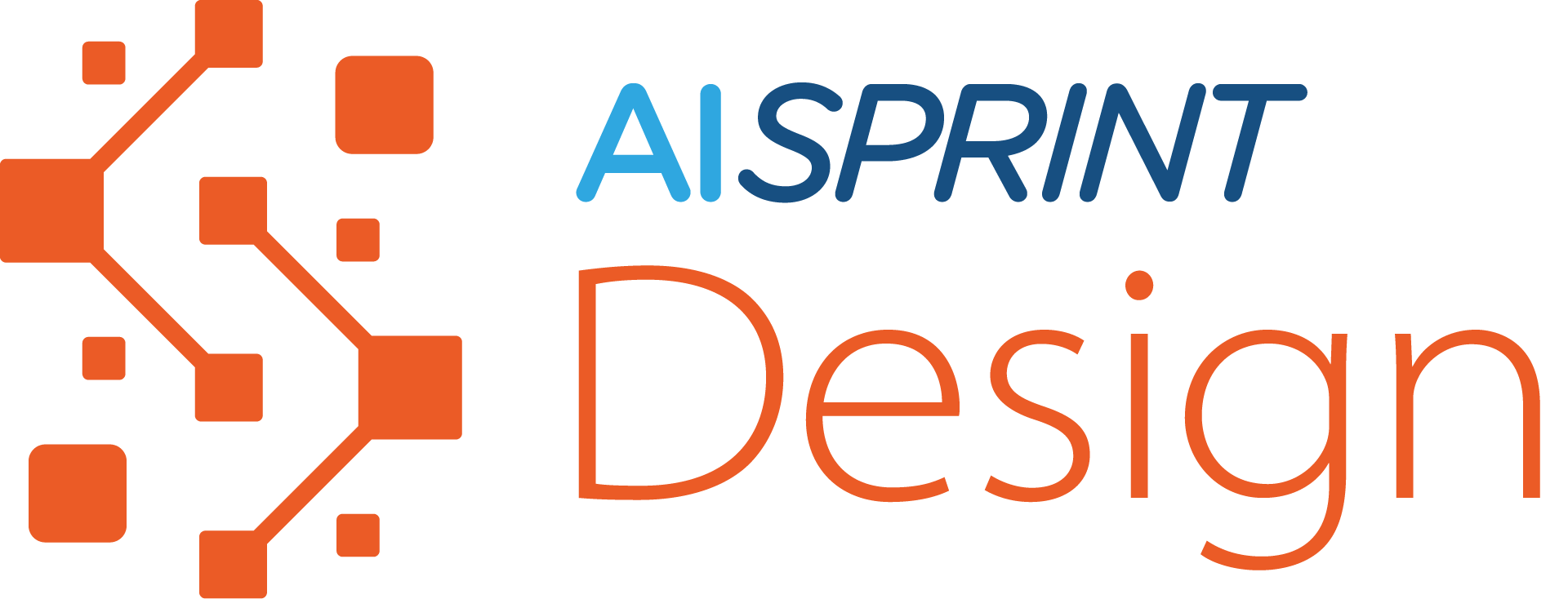 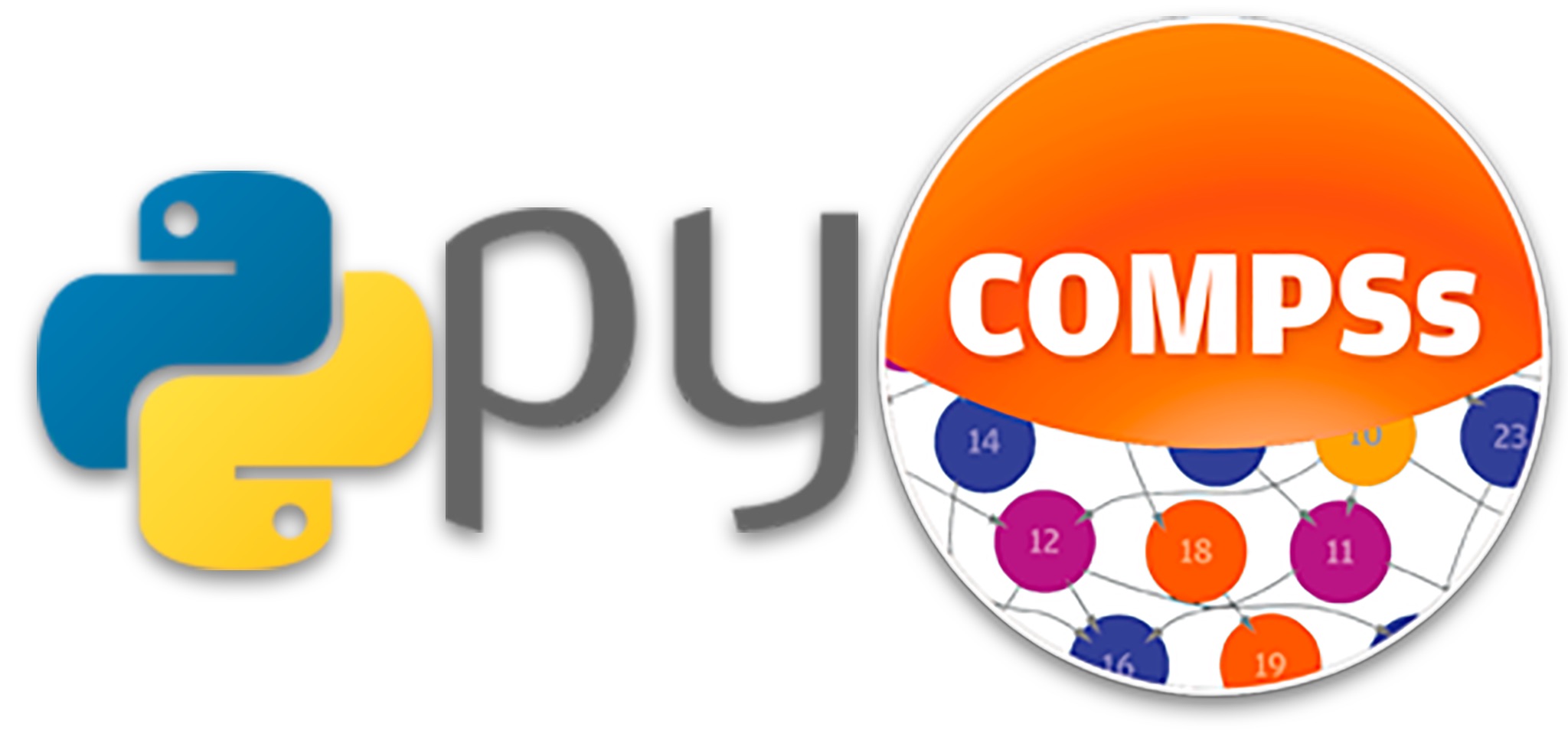 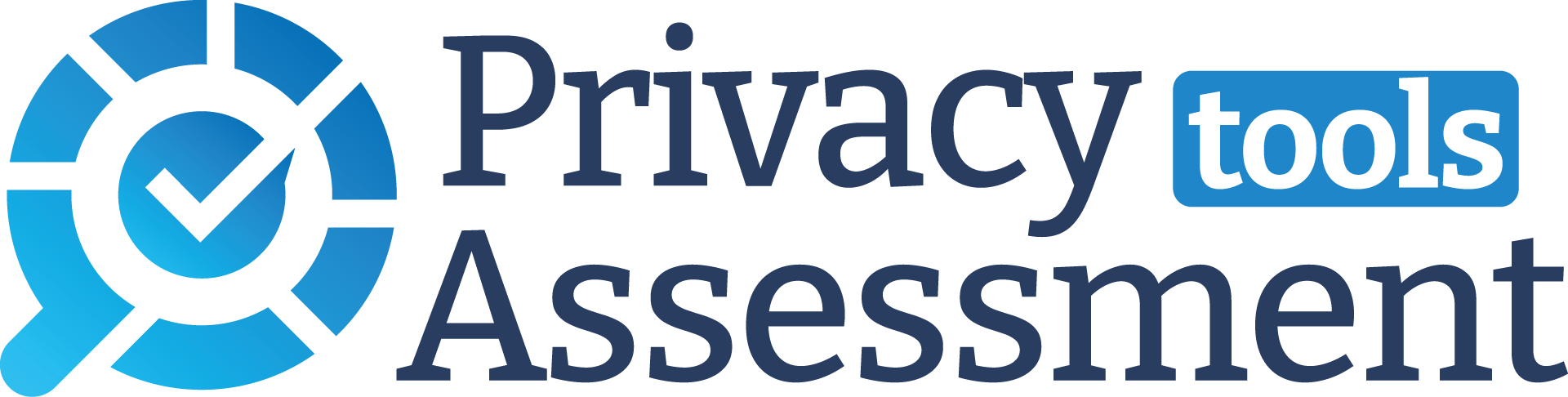 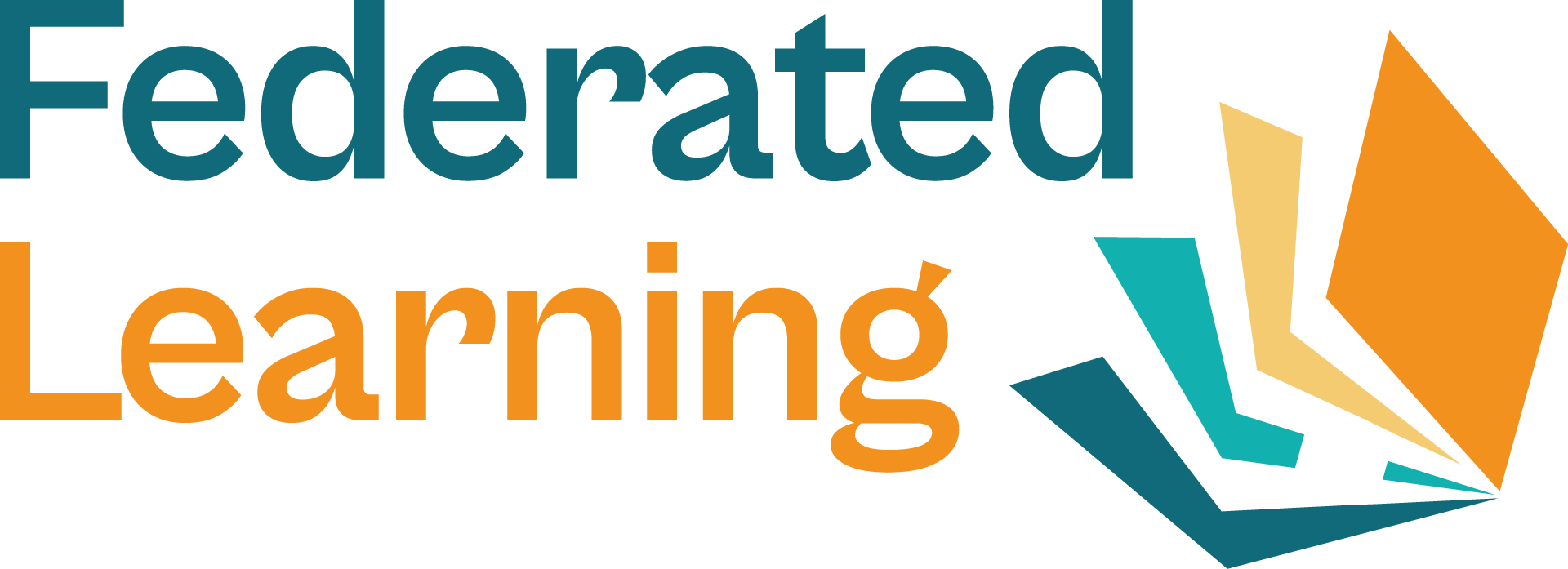 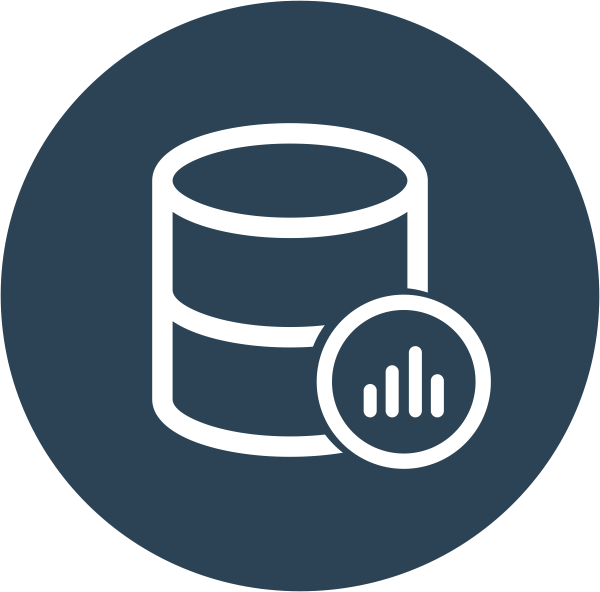 Krake
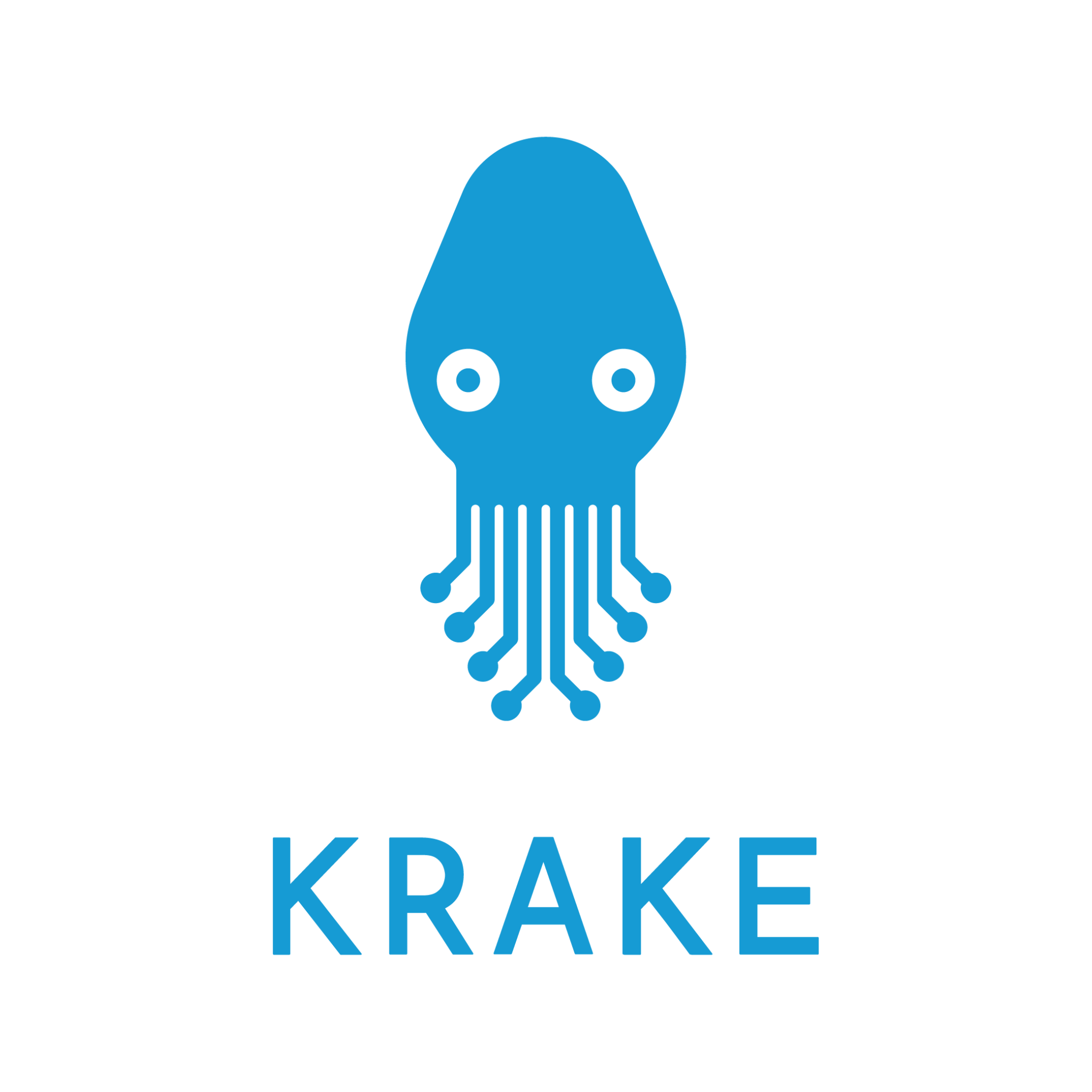 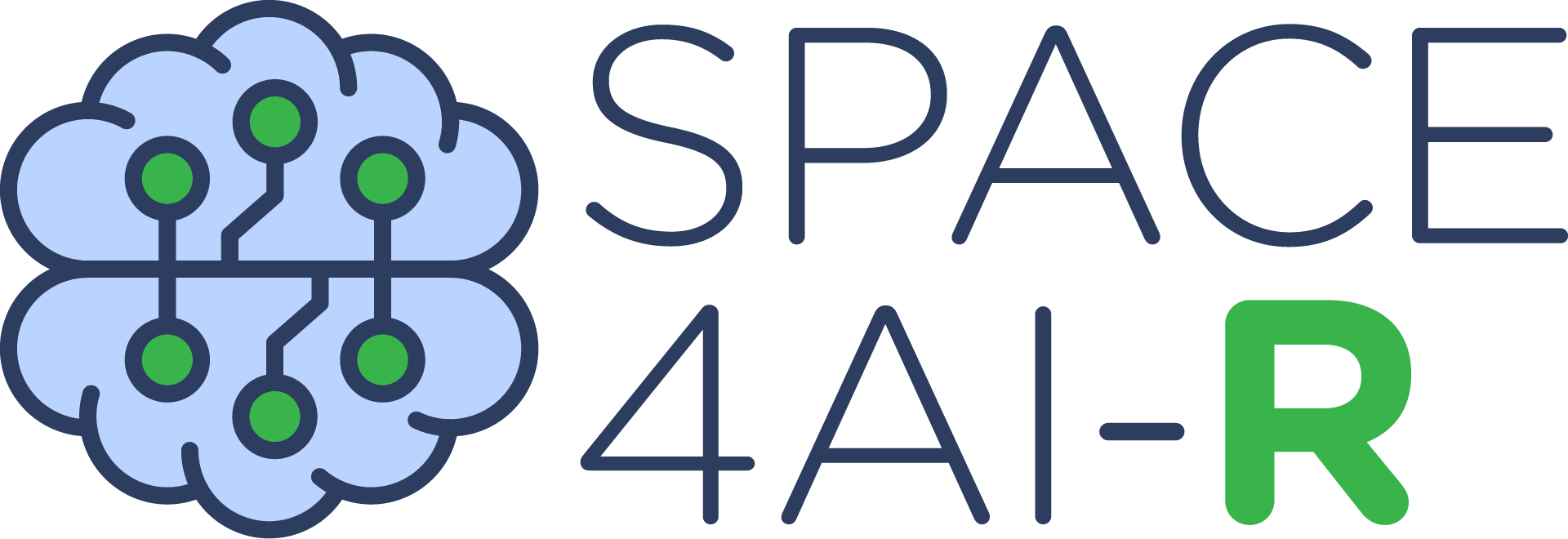 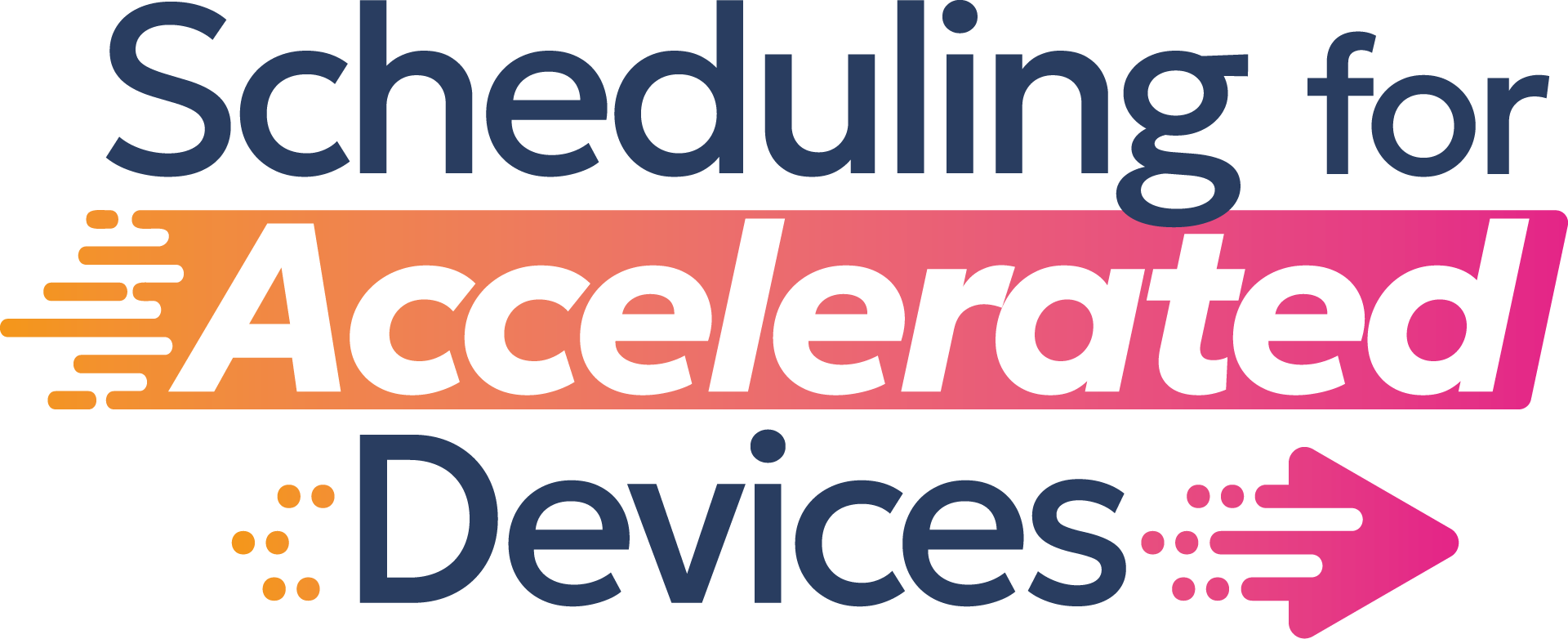 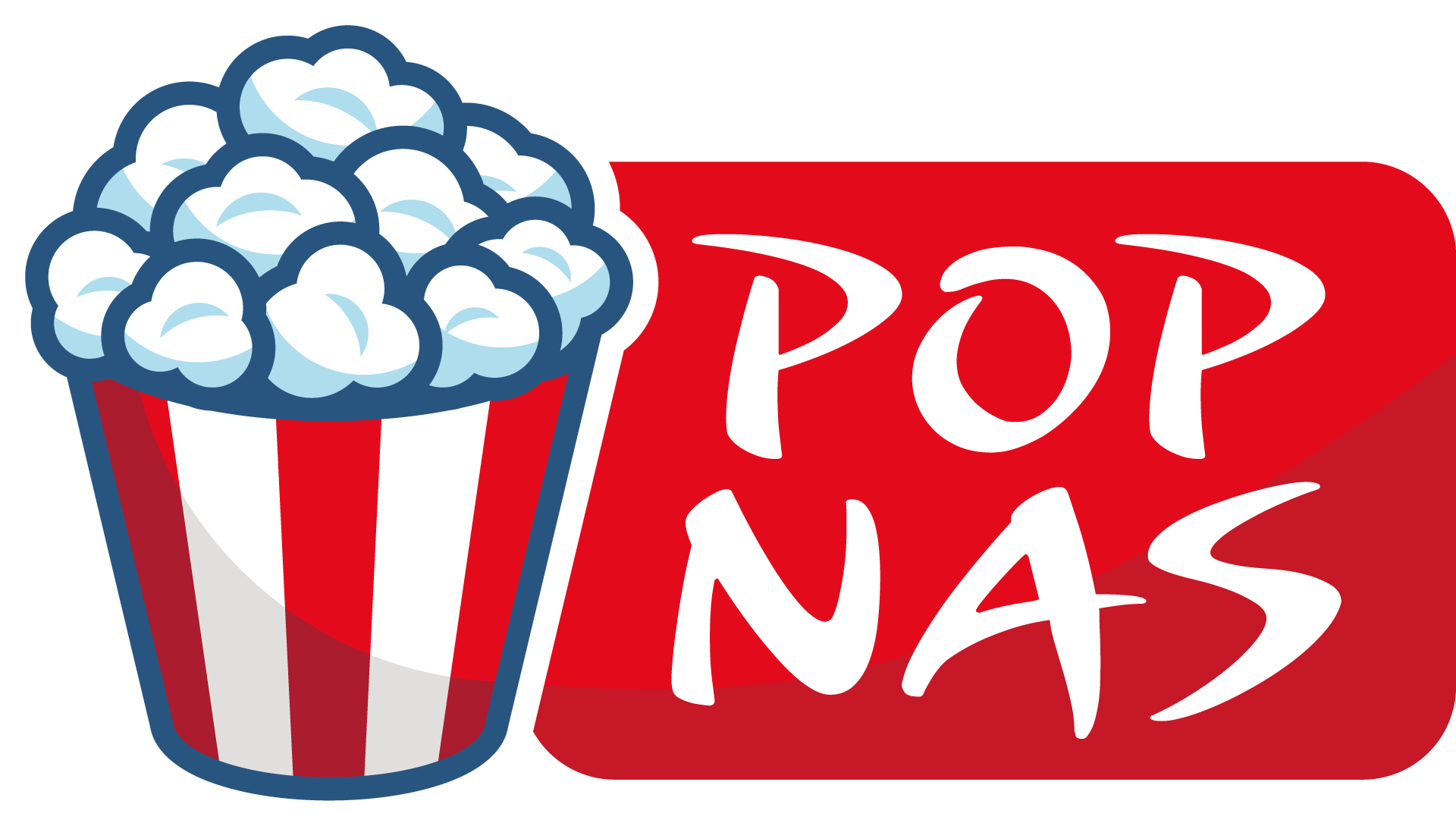 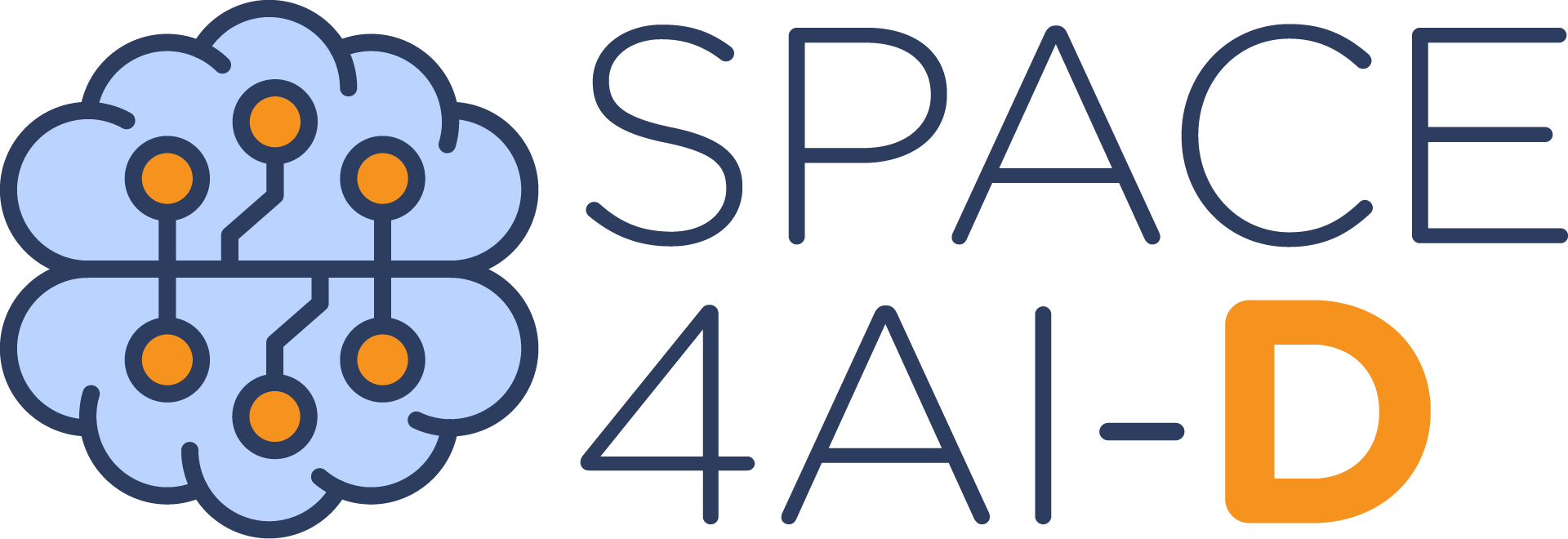 Application 
Developers
Infrastructure 
Provider & Sysops
OSCAR-P
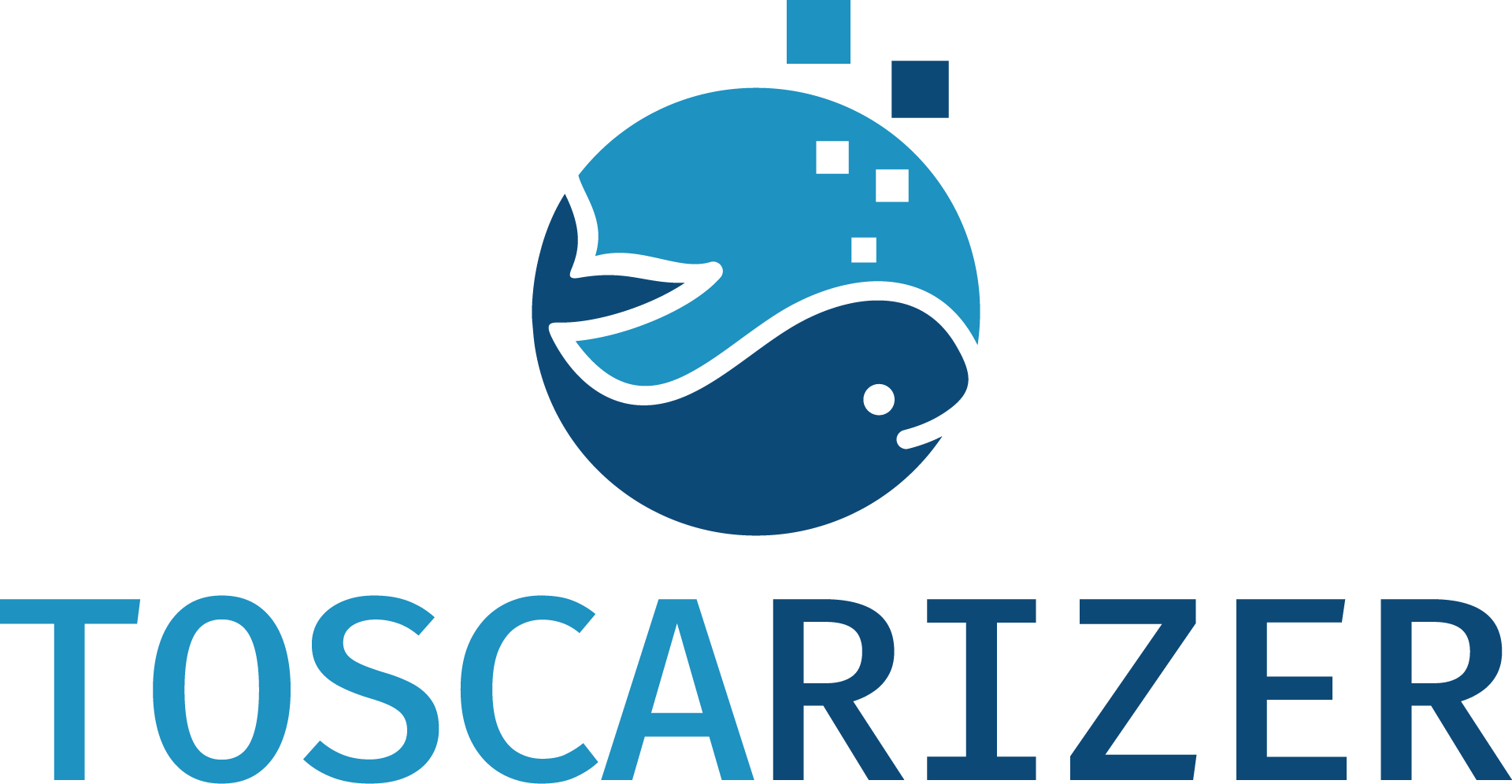 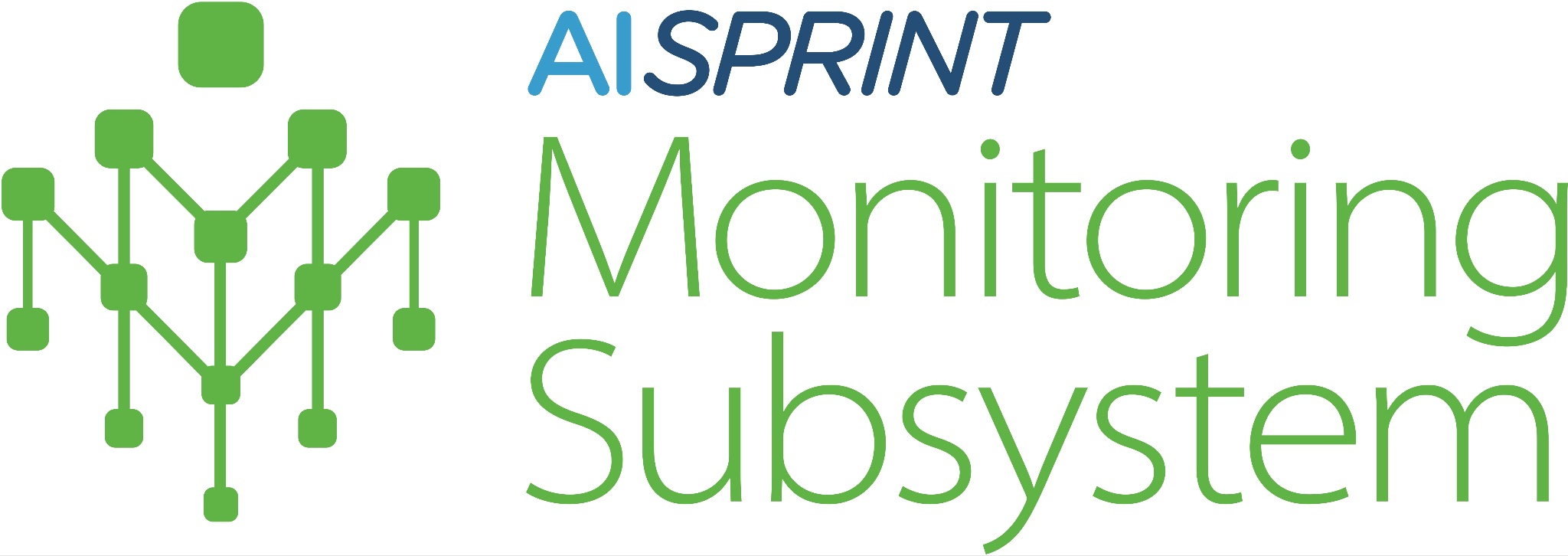 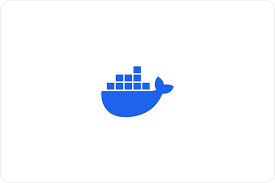 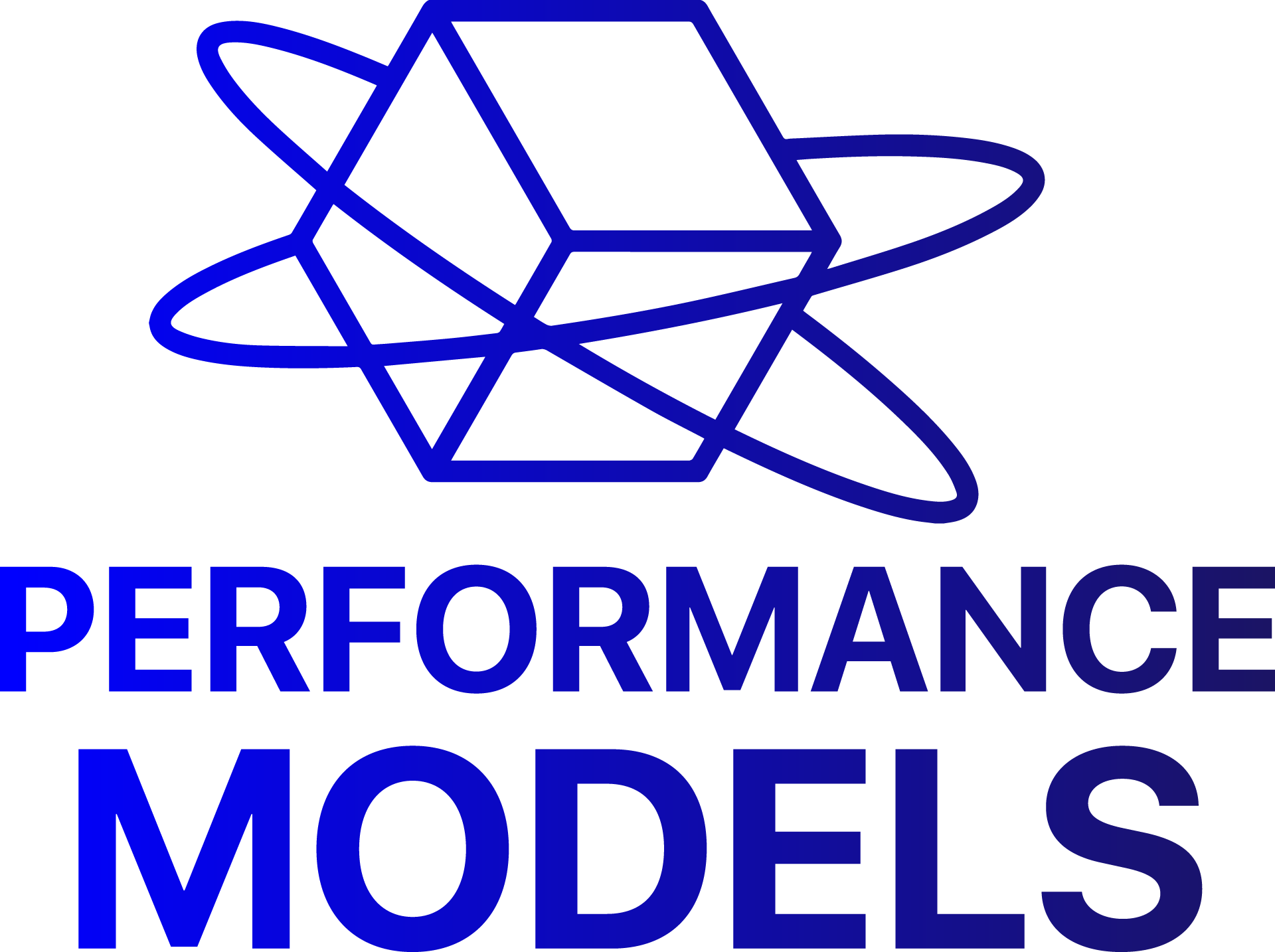 SCAR
Runtime
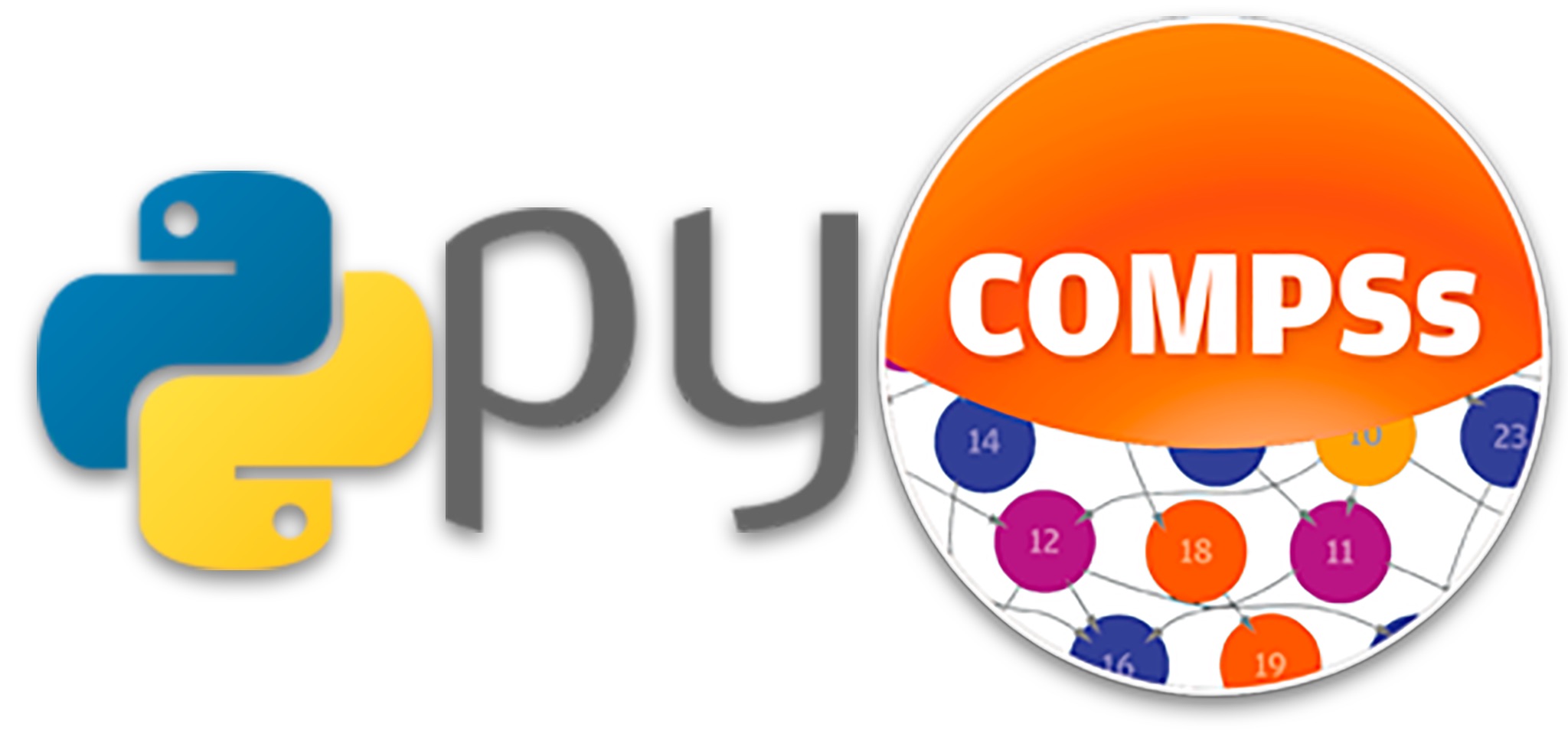 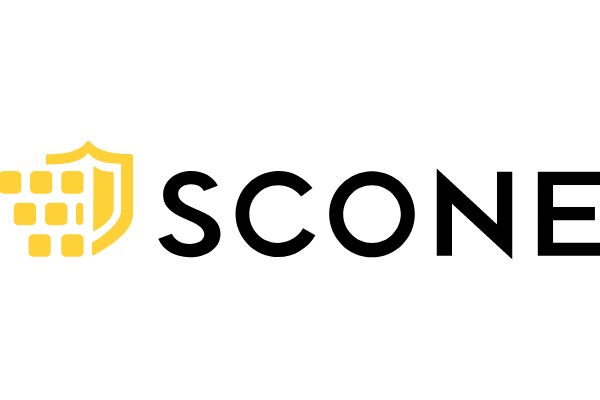 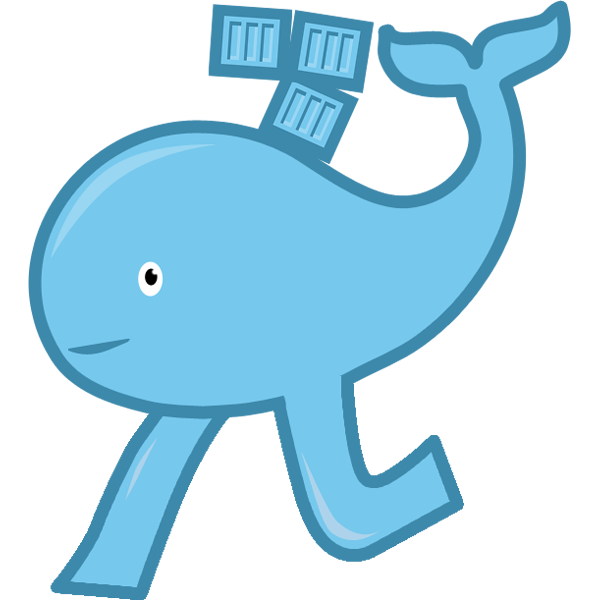 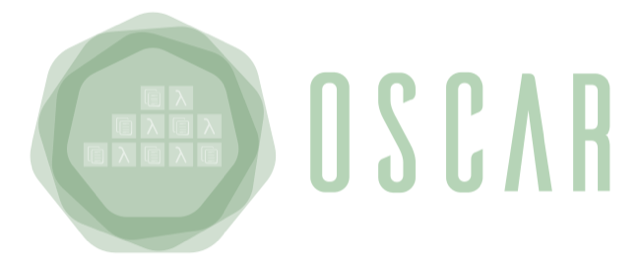 Infrastructure Manager
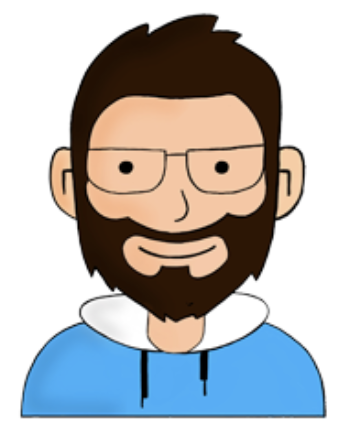 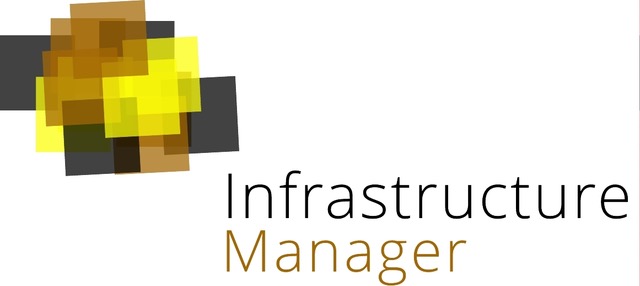 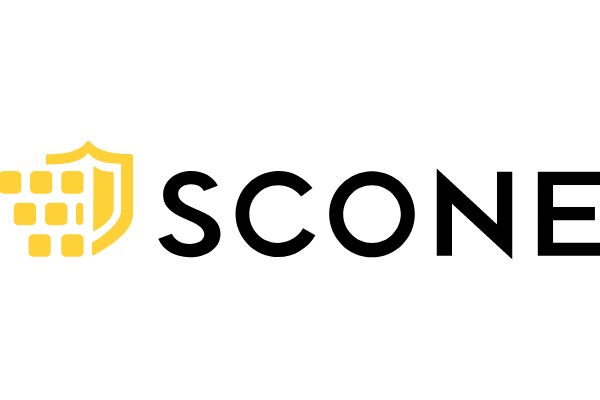 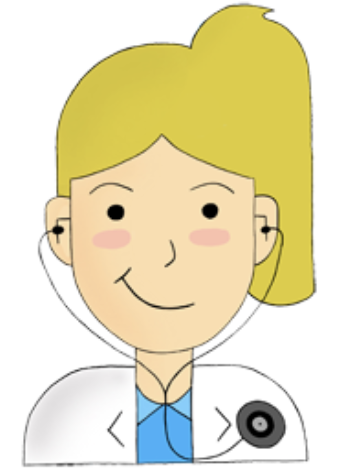 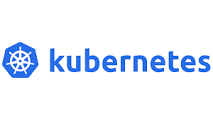 Cloud Provider API
VMs Cluster/Containers
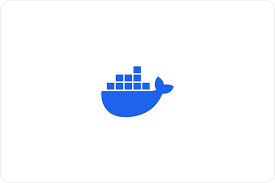 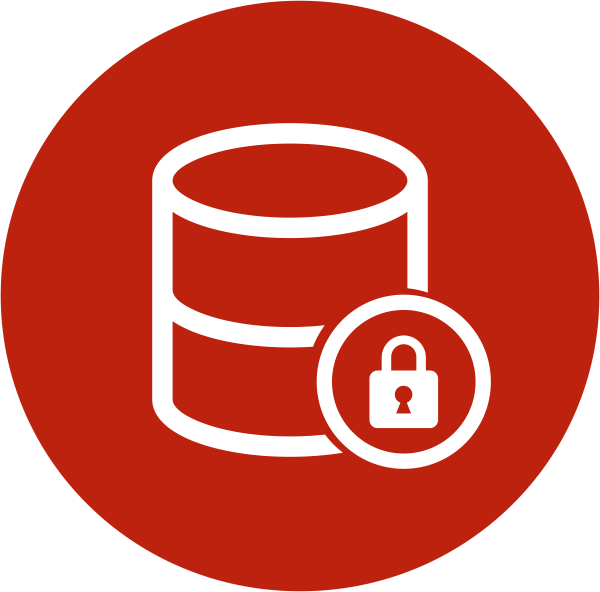 Application 
Manager
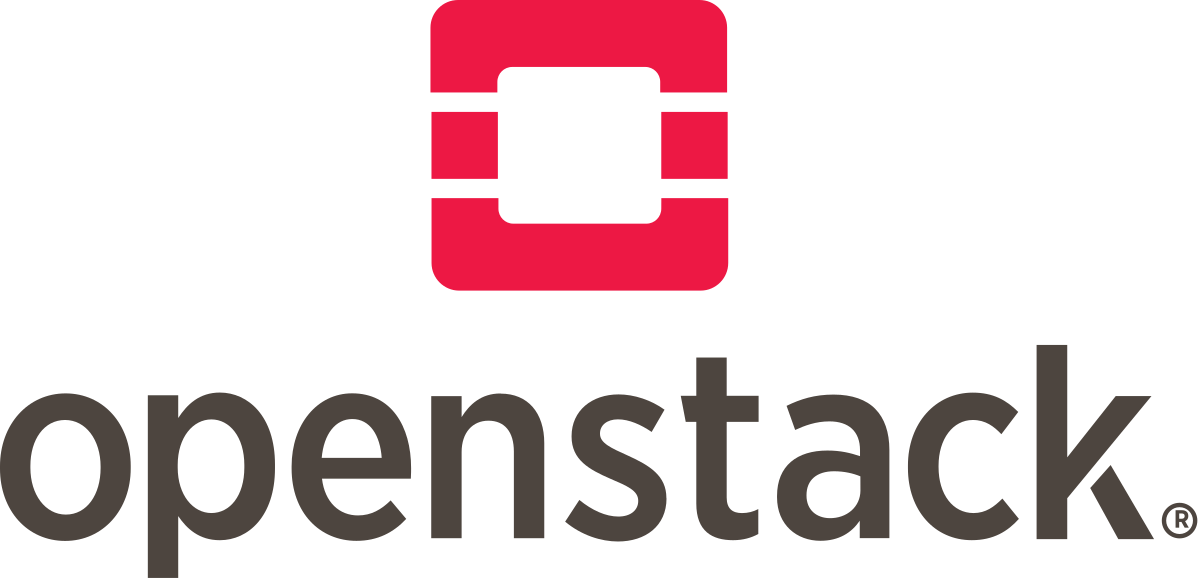 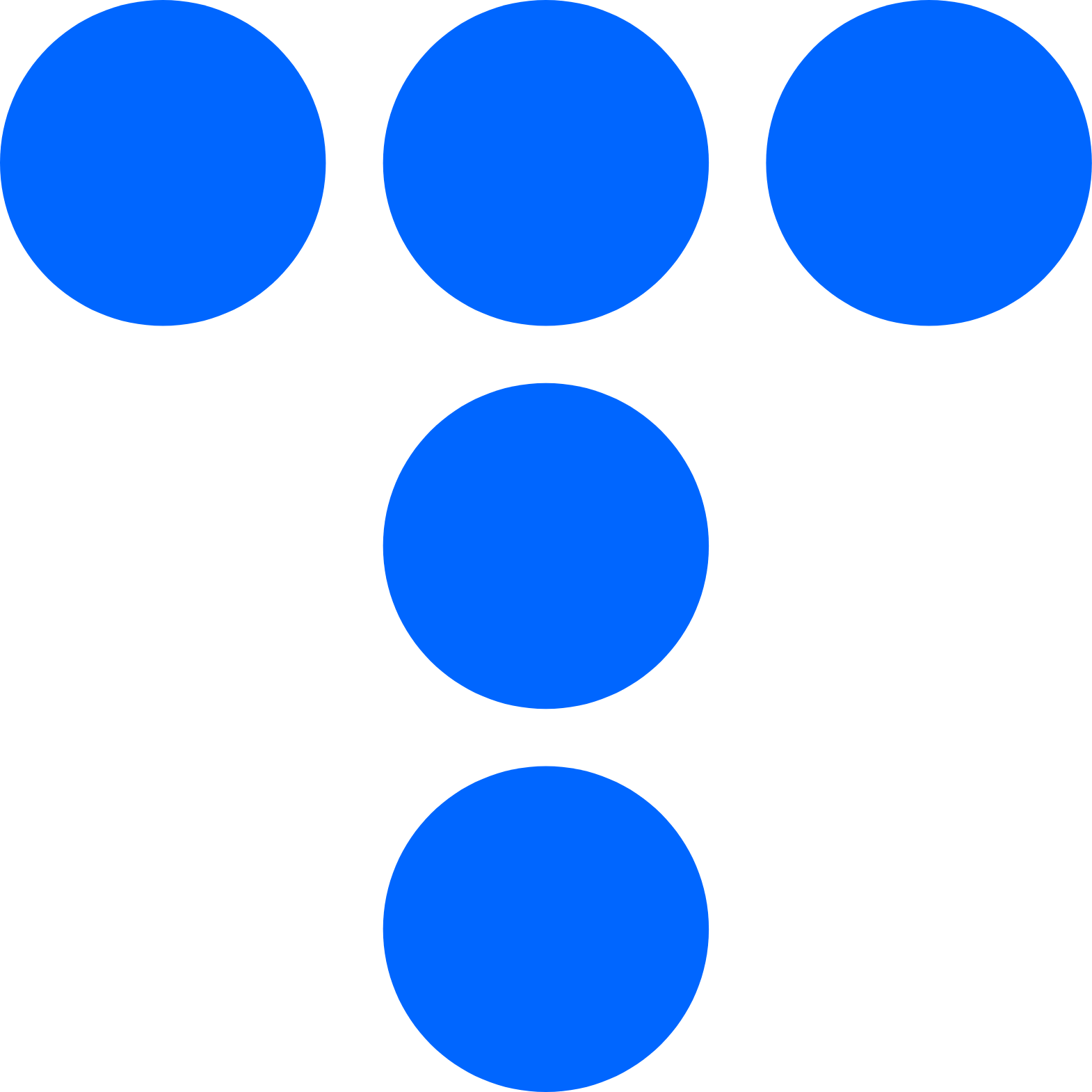 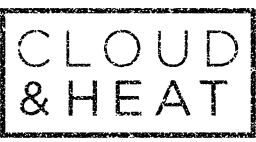 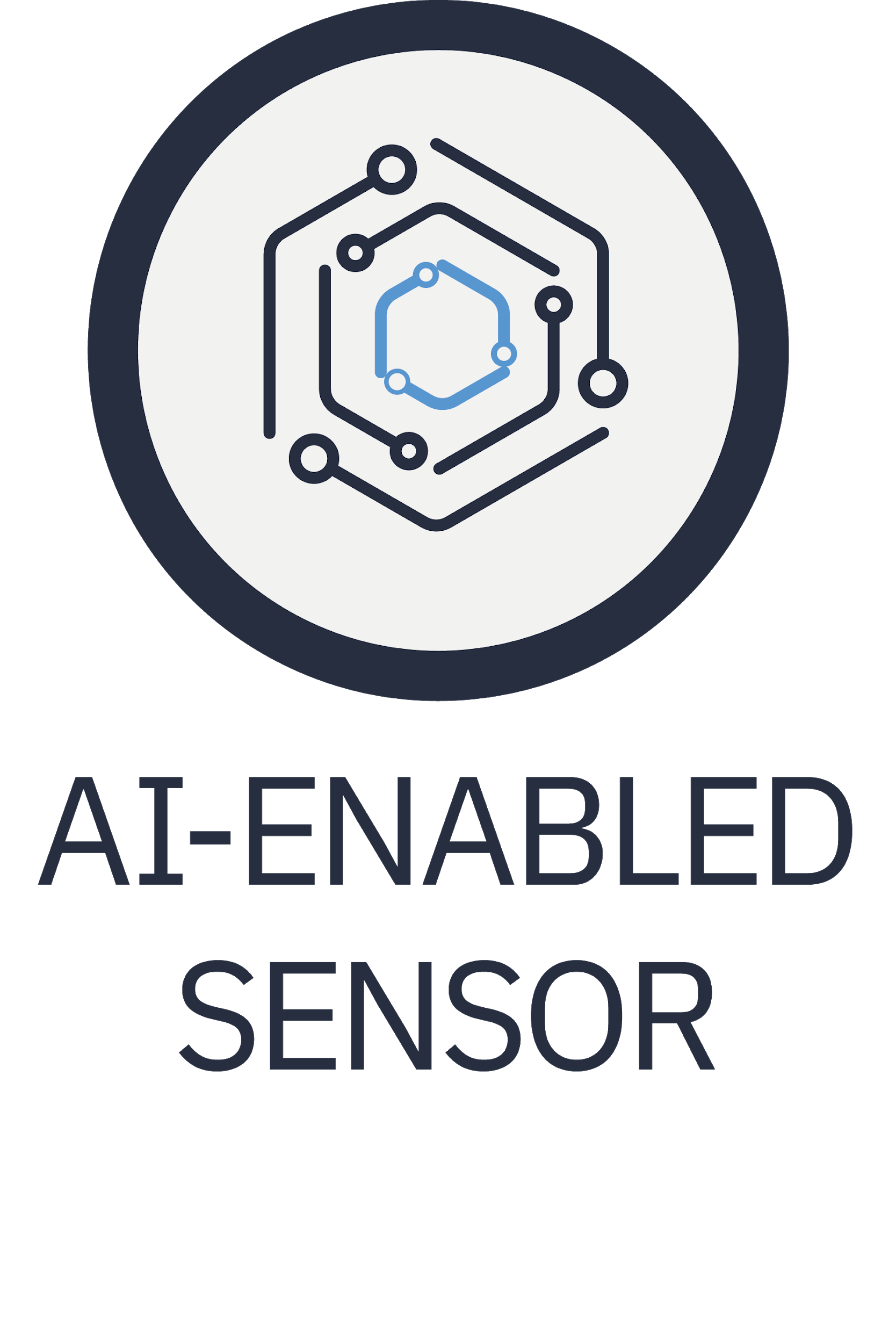 End User
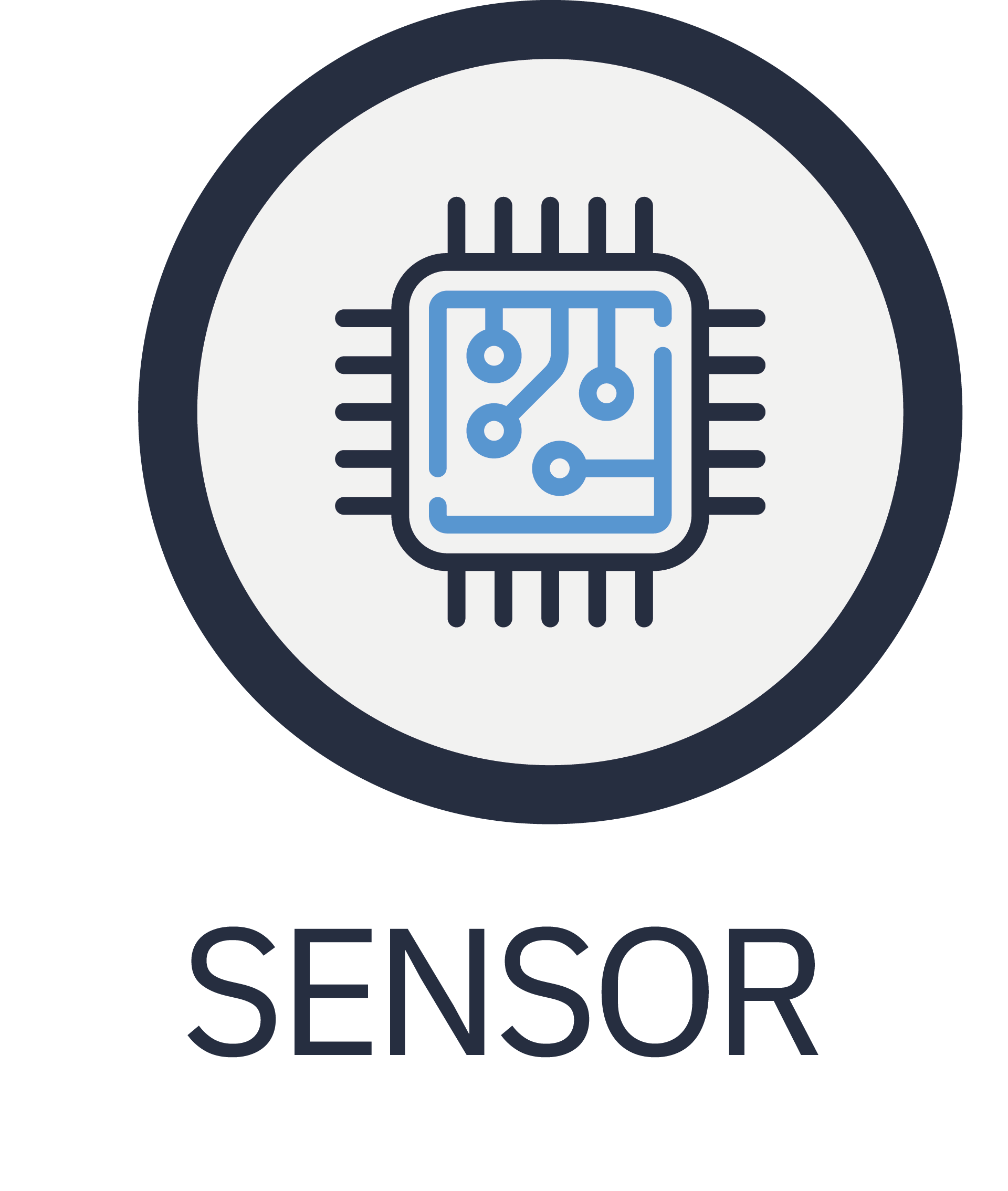 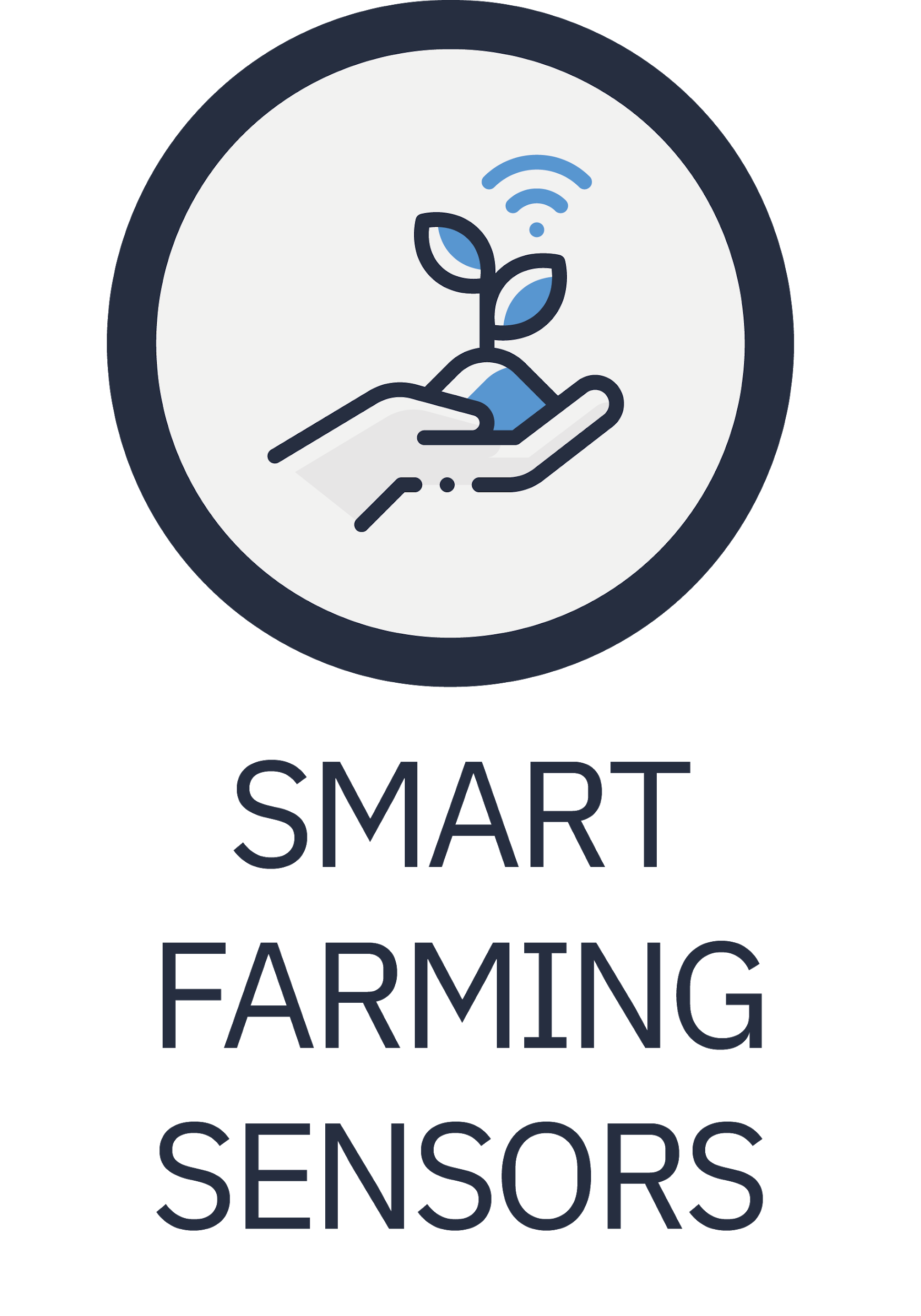 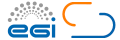 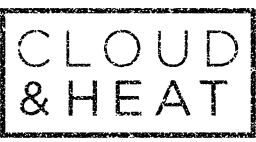 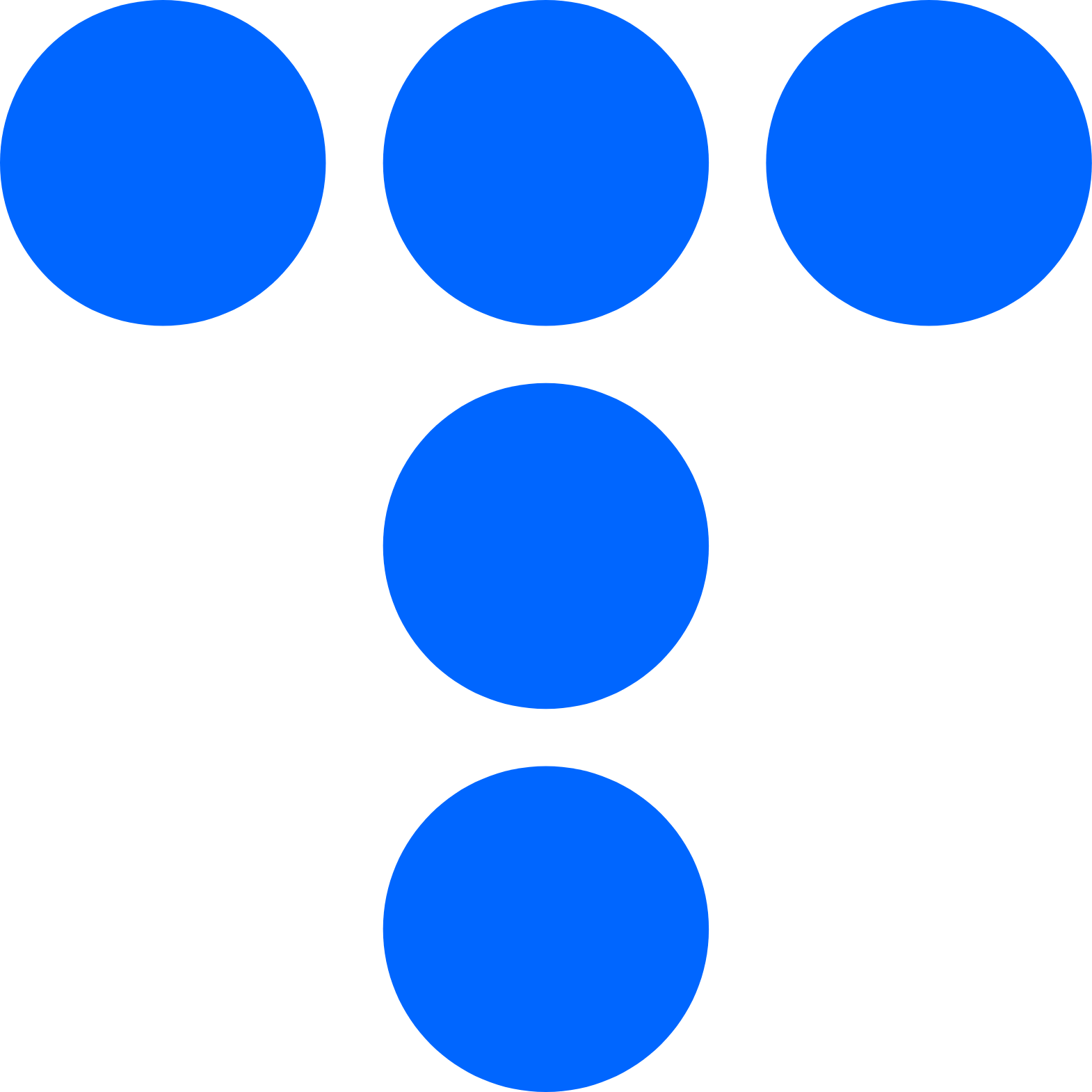 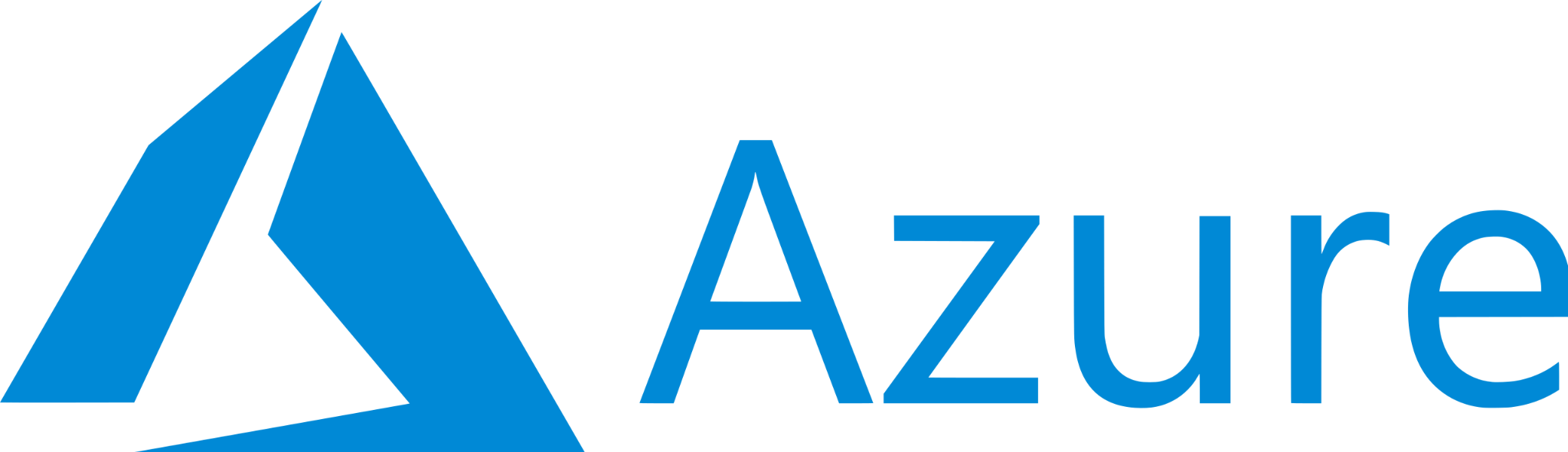 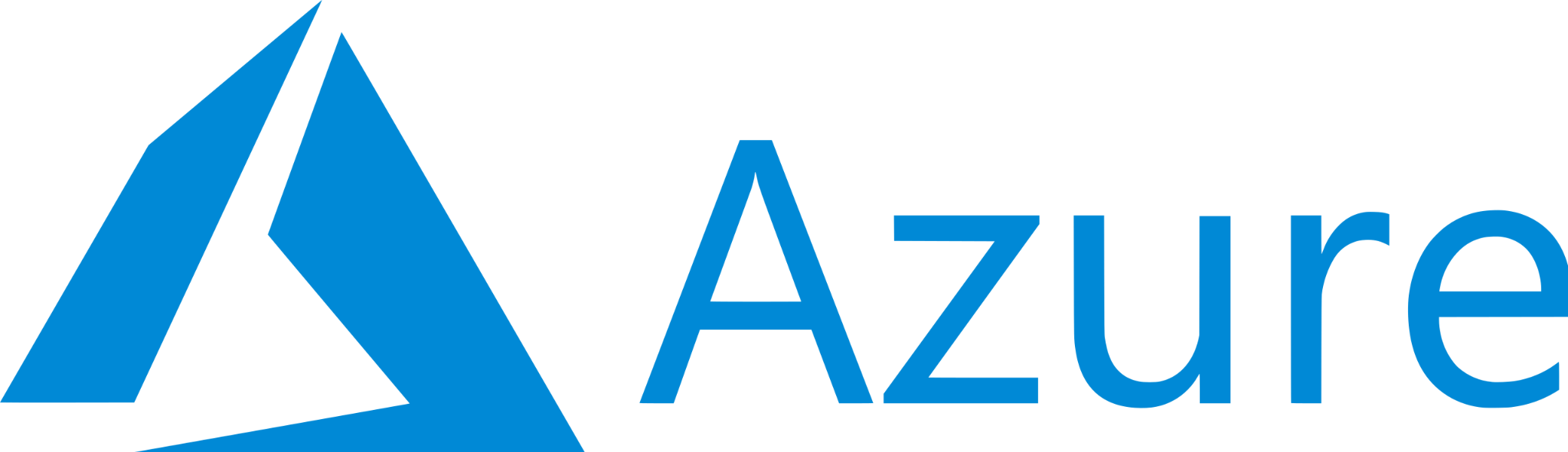 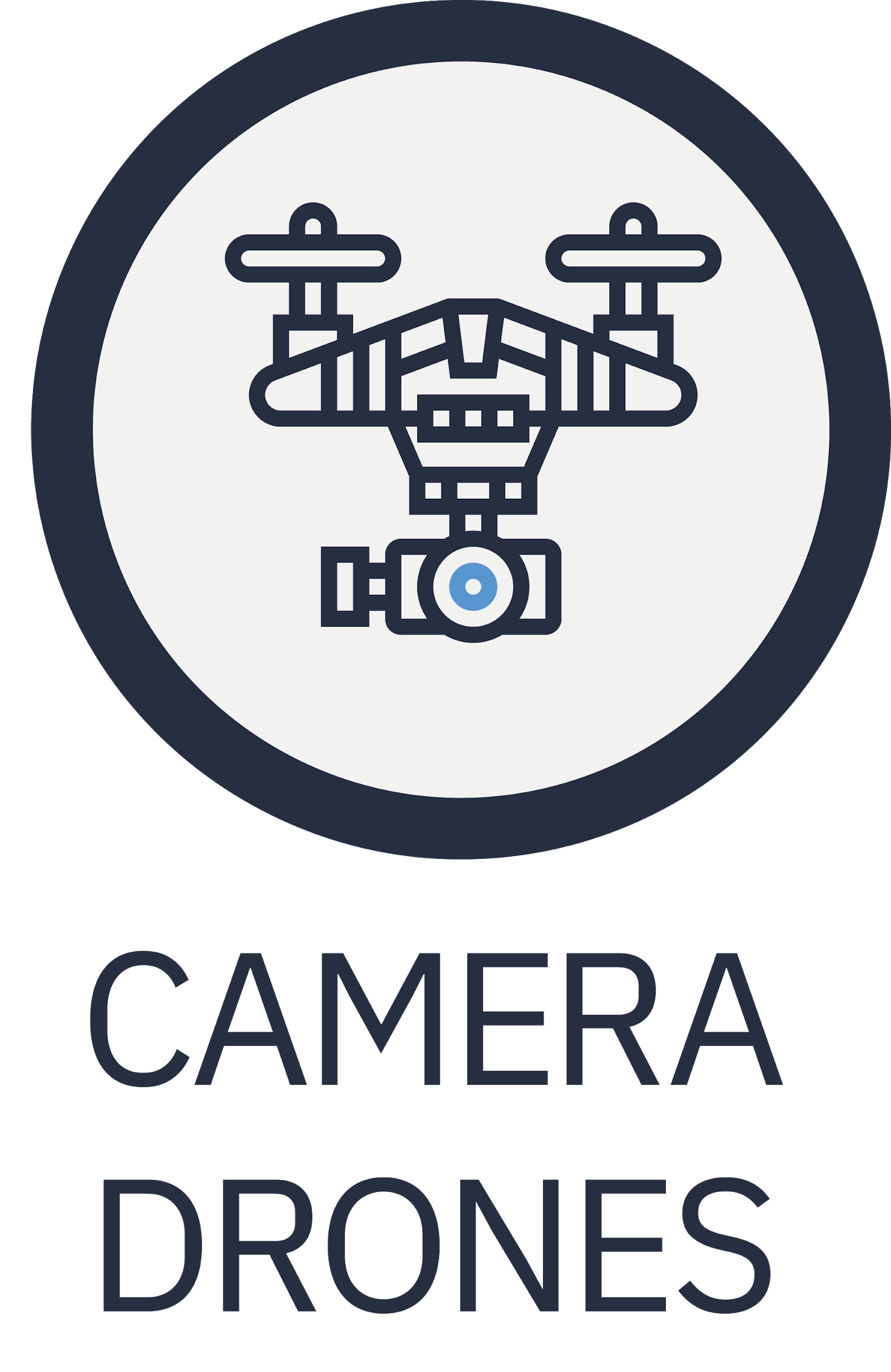 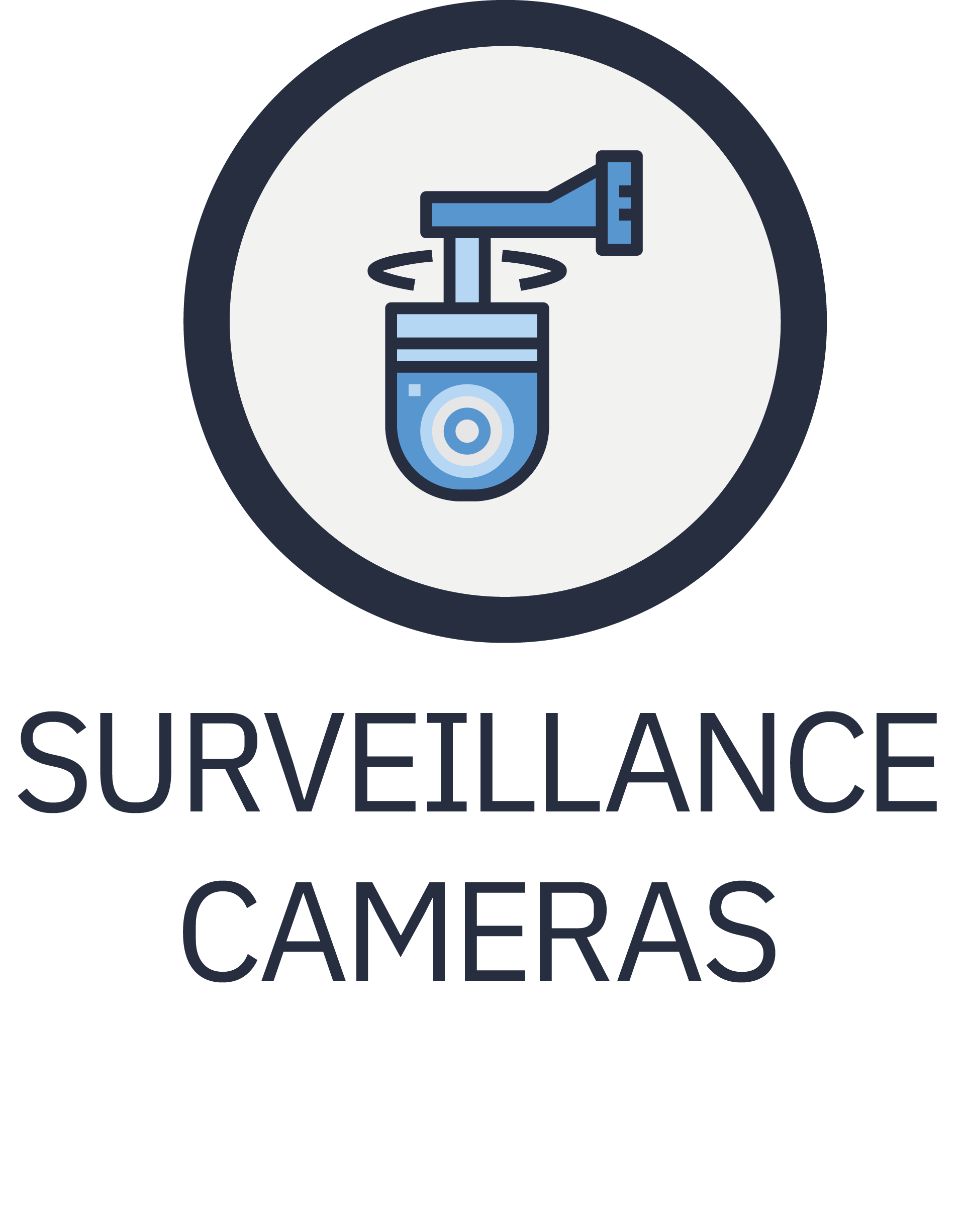 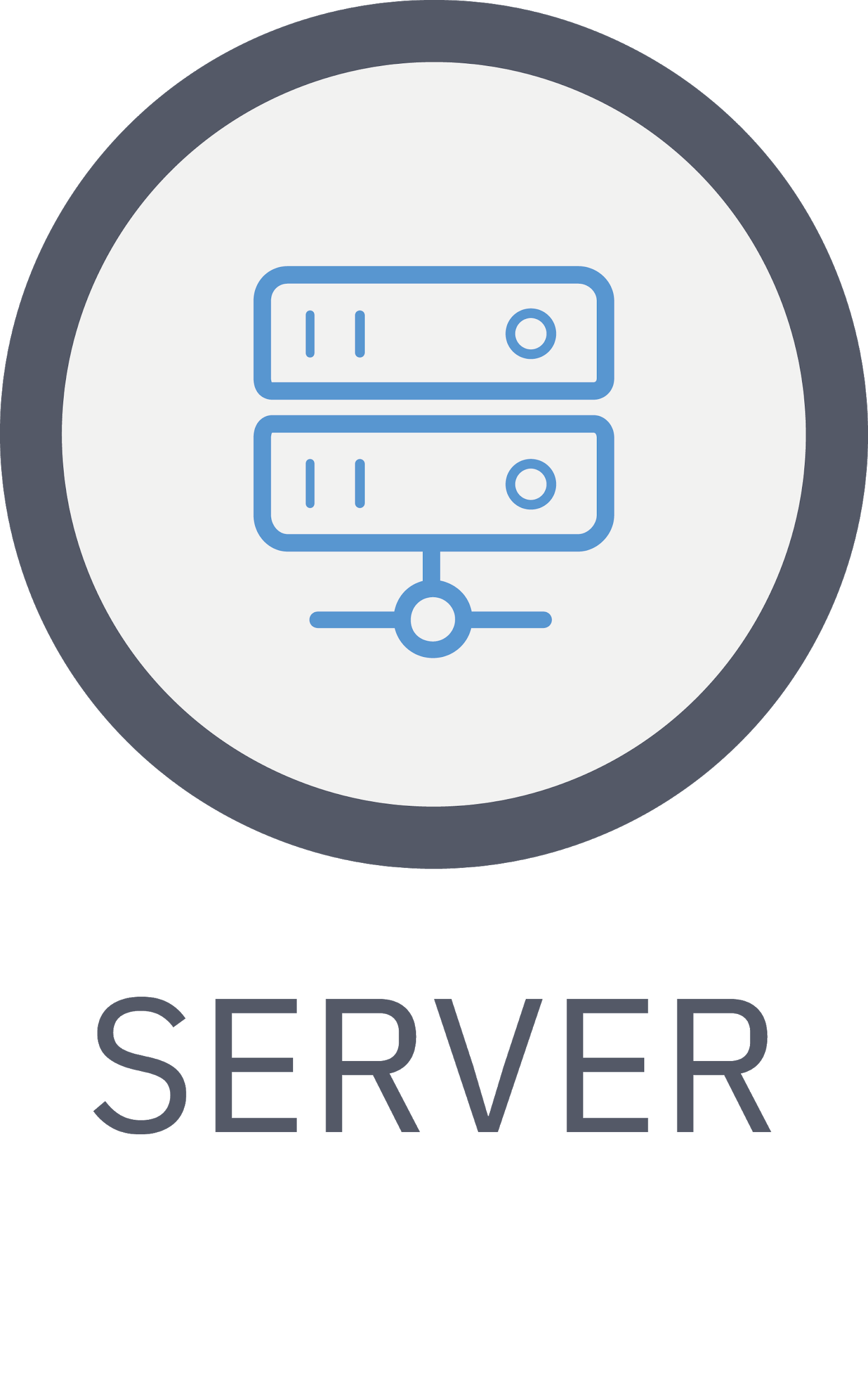 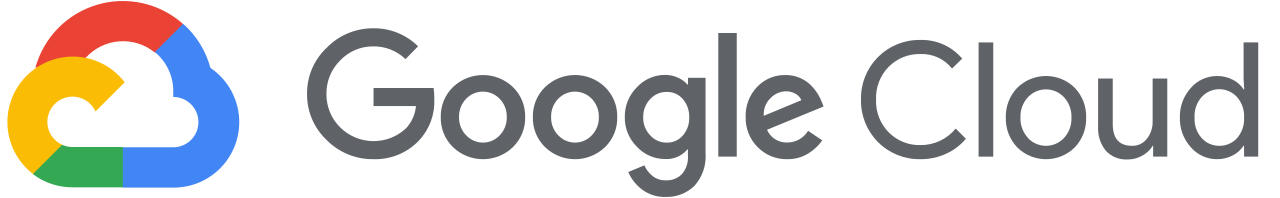 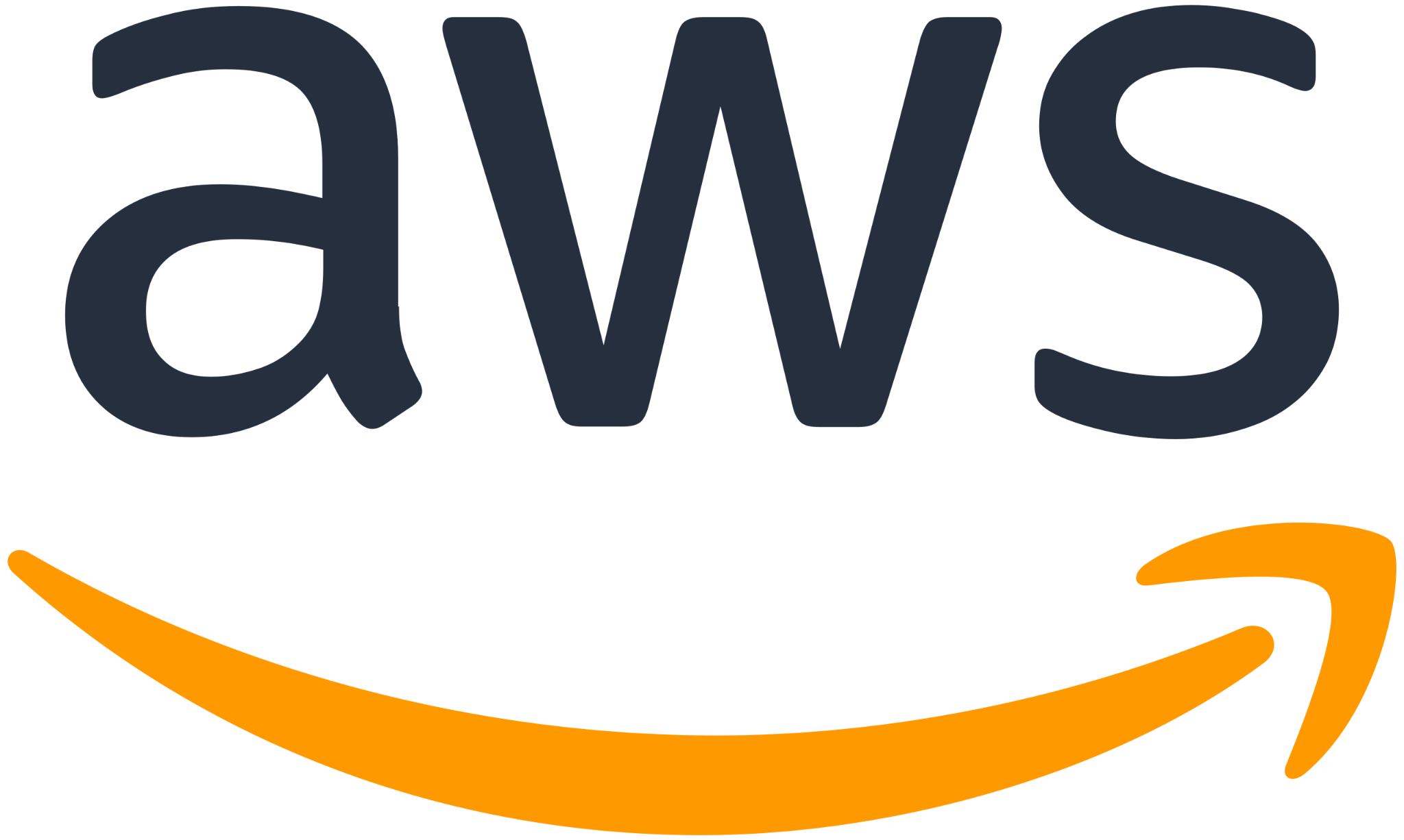 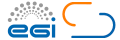 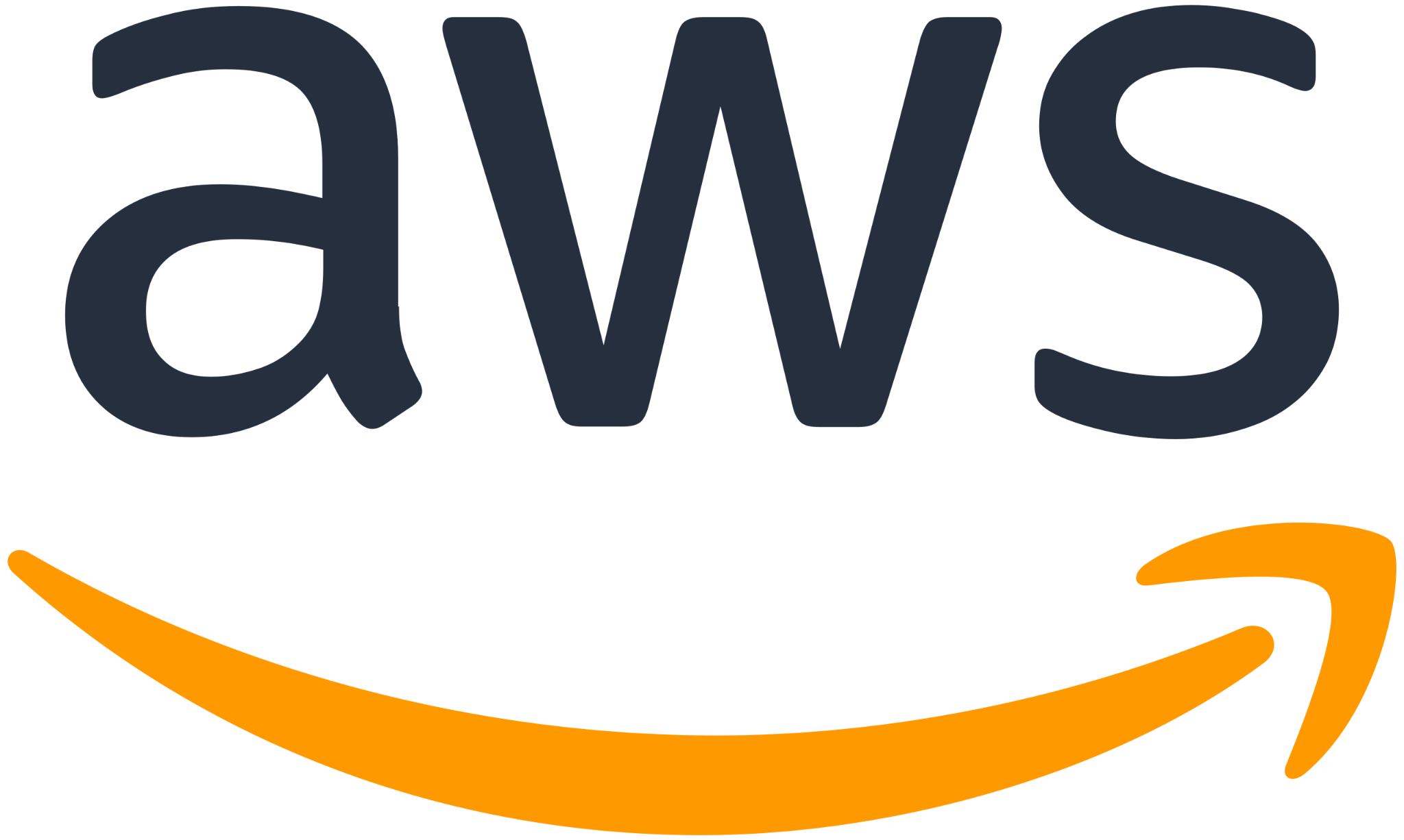 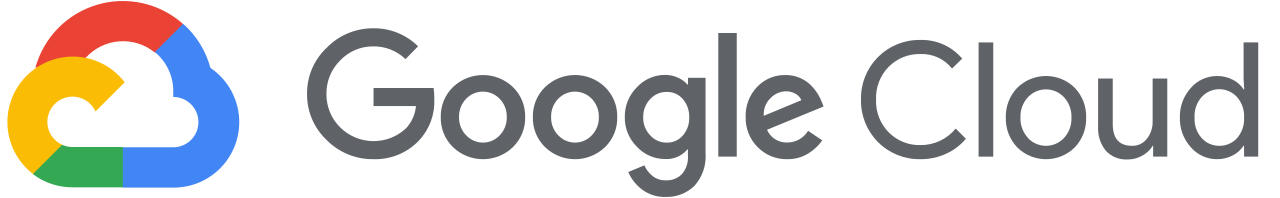 ‹#›
[Speaker Notes: Automated deployment and dynamic reconfiguration 

Secure execution of AI applications

Highly specialized building blocks for privacy preservation, distributed training, and architecture enhancement

Open source
Add obj to the figure
Sustainability]
AI-SPRINT toolchain
AI-SPRINT Studio
AI-SPRINT Runtime
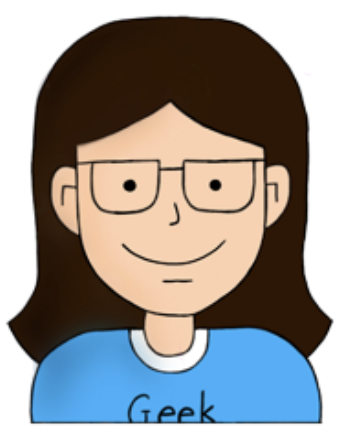 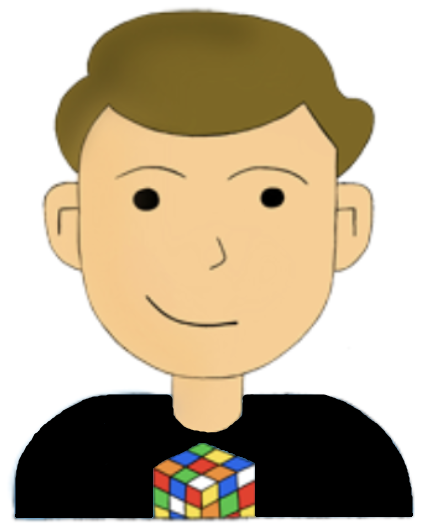 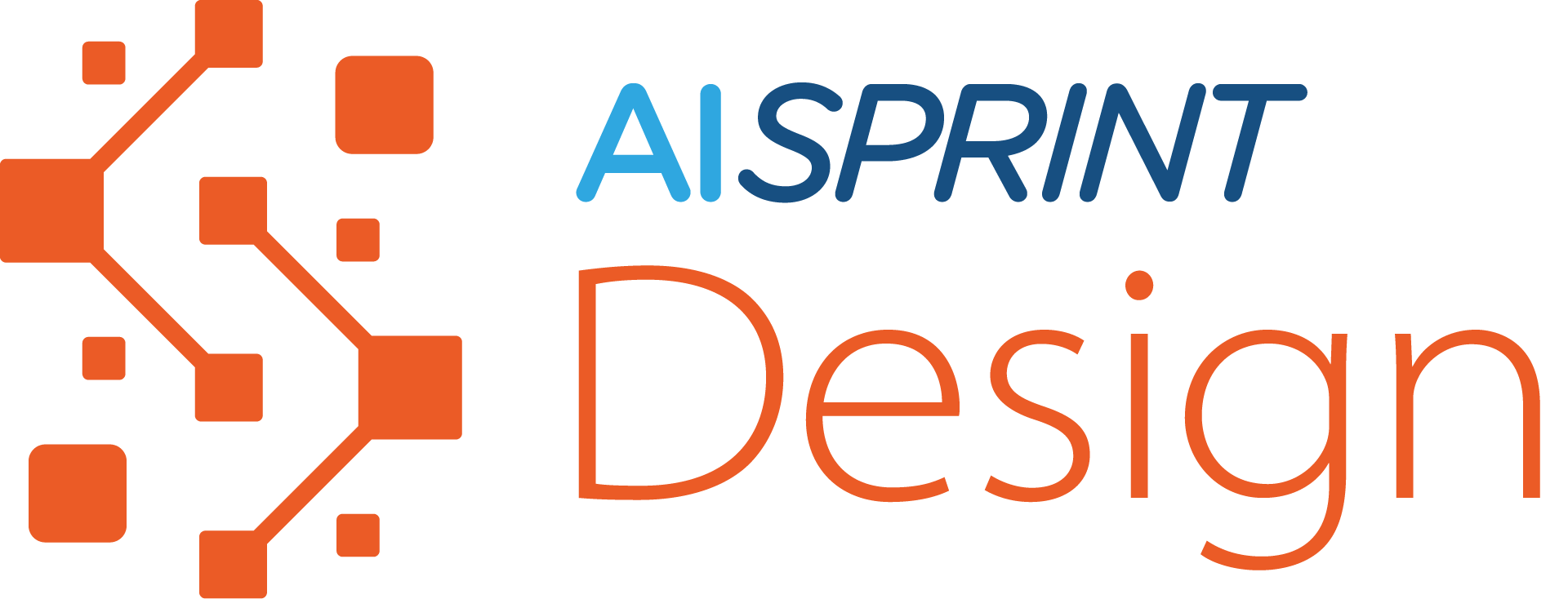 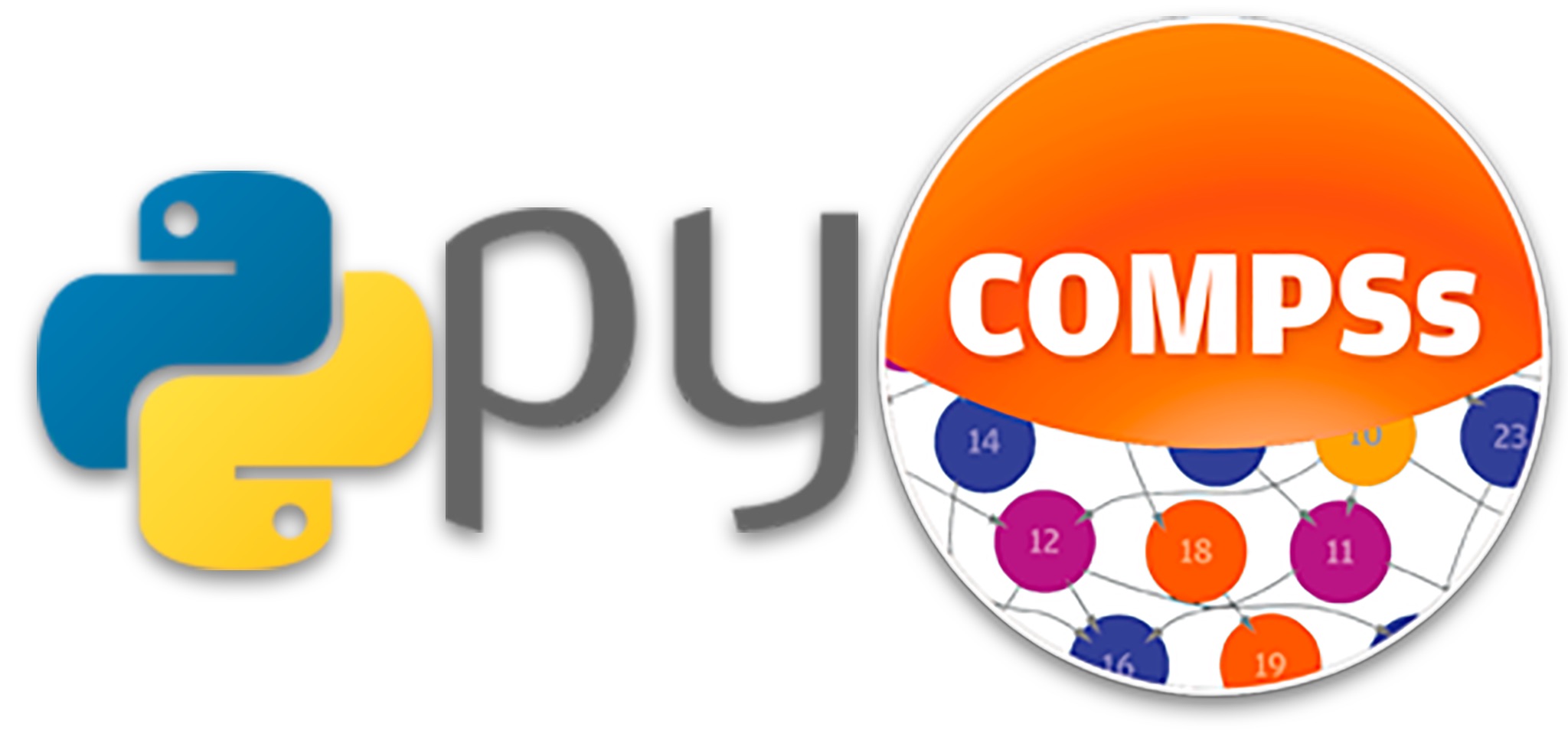 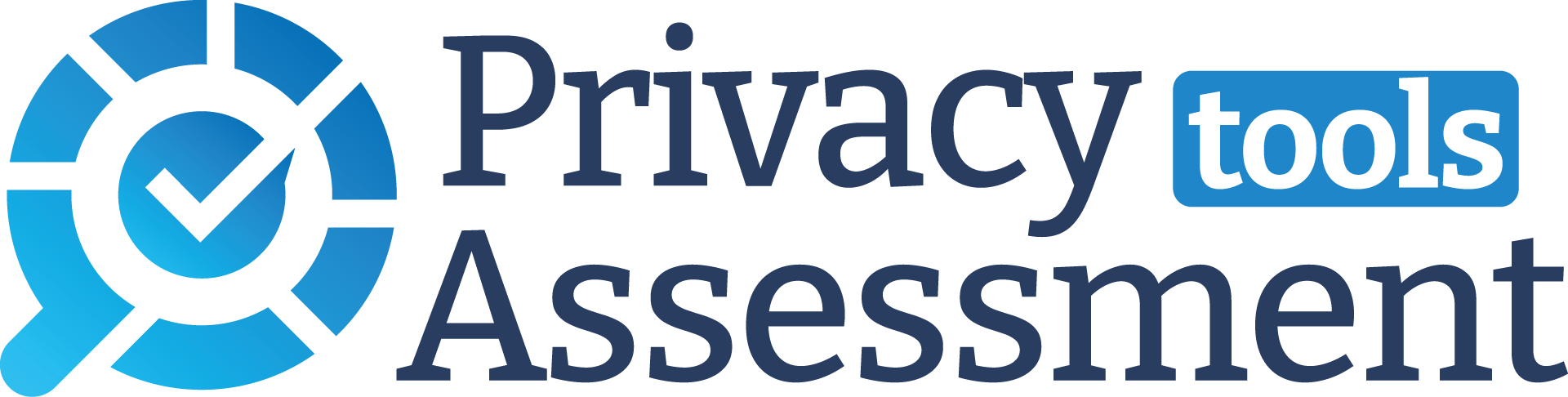 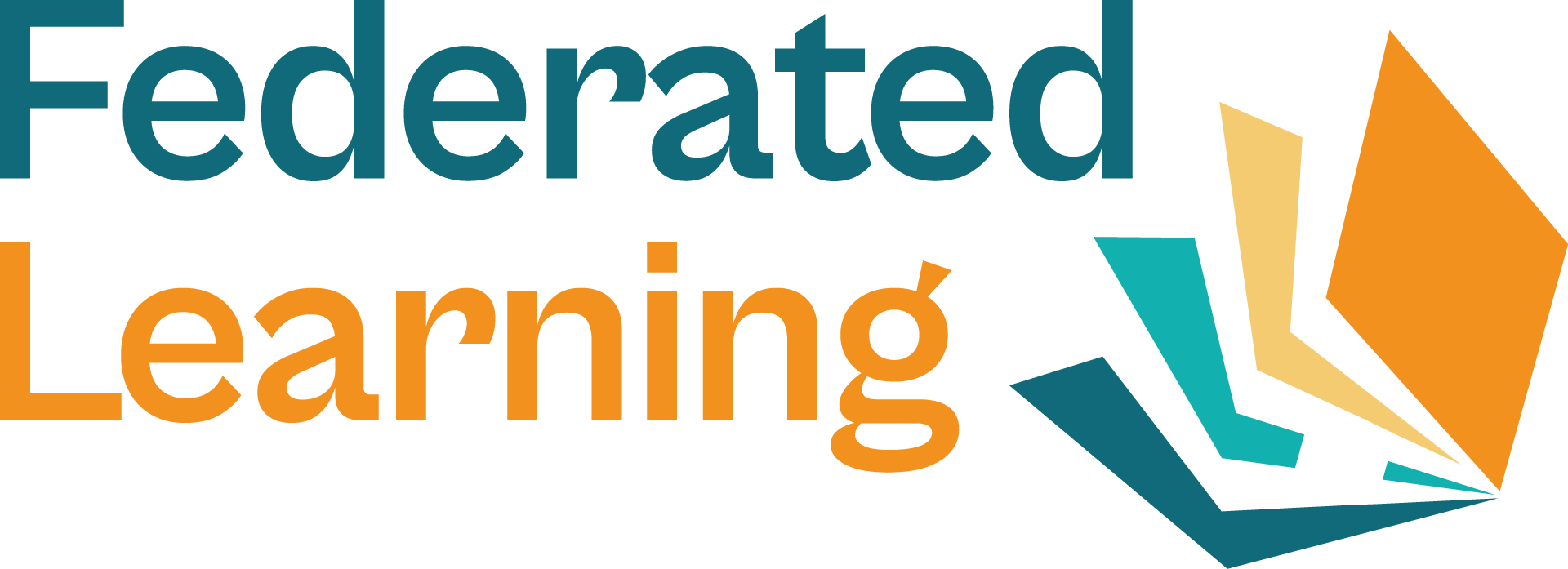 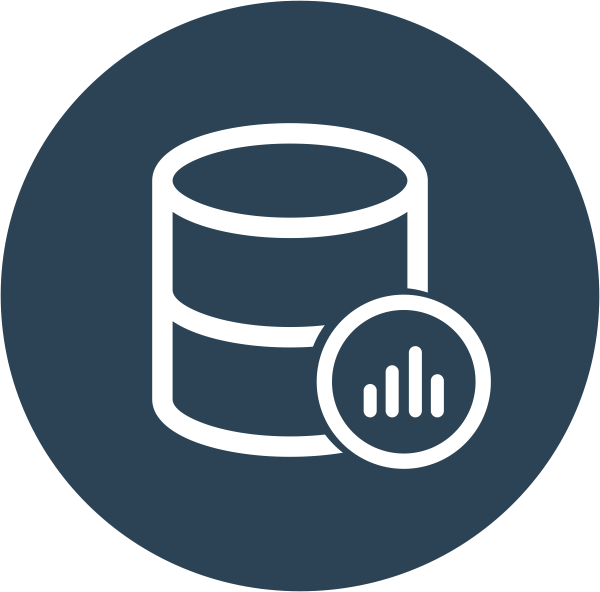 Krake
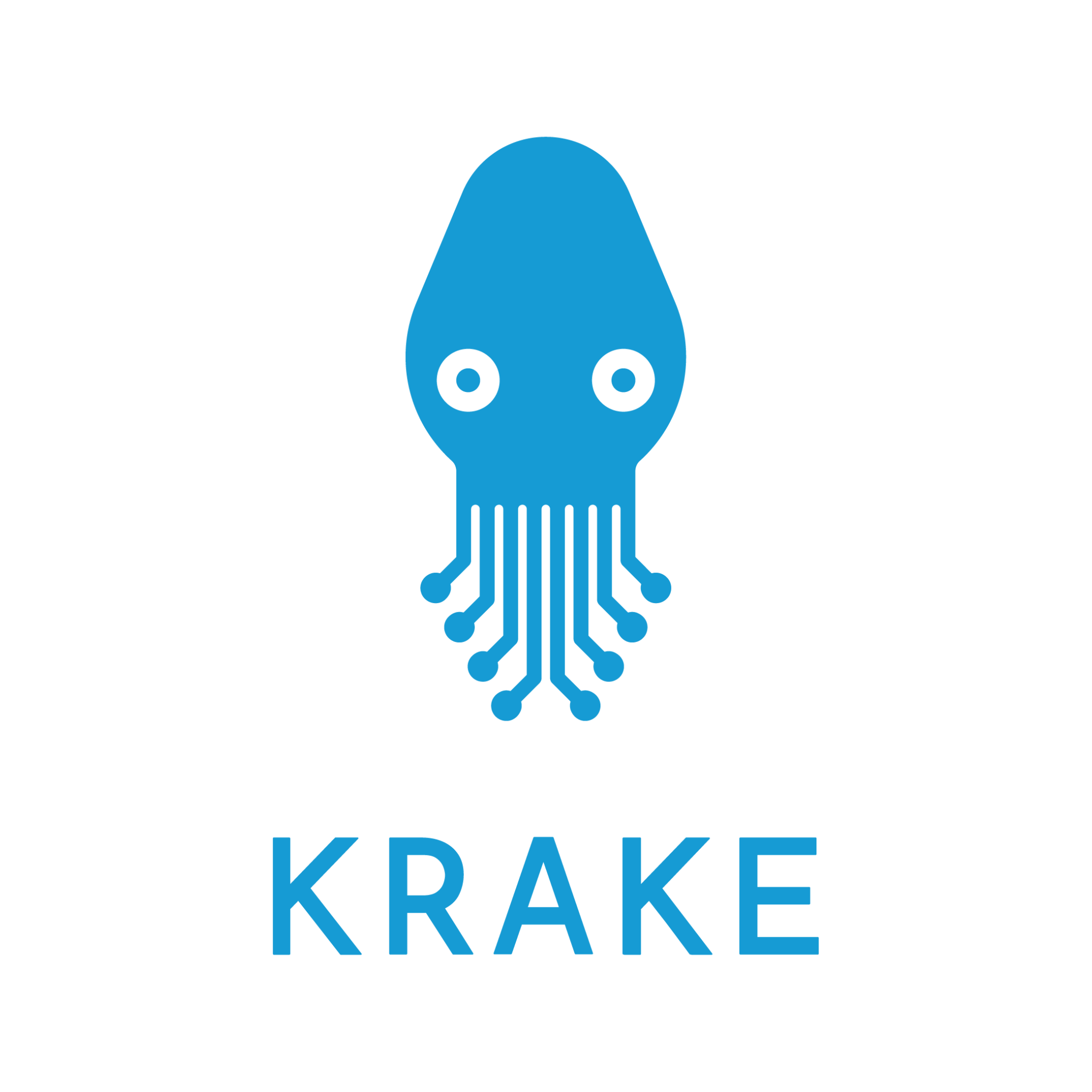 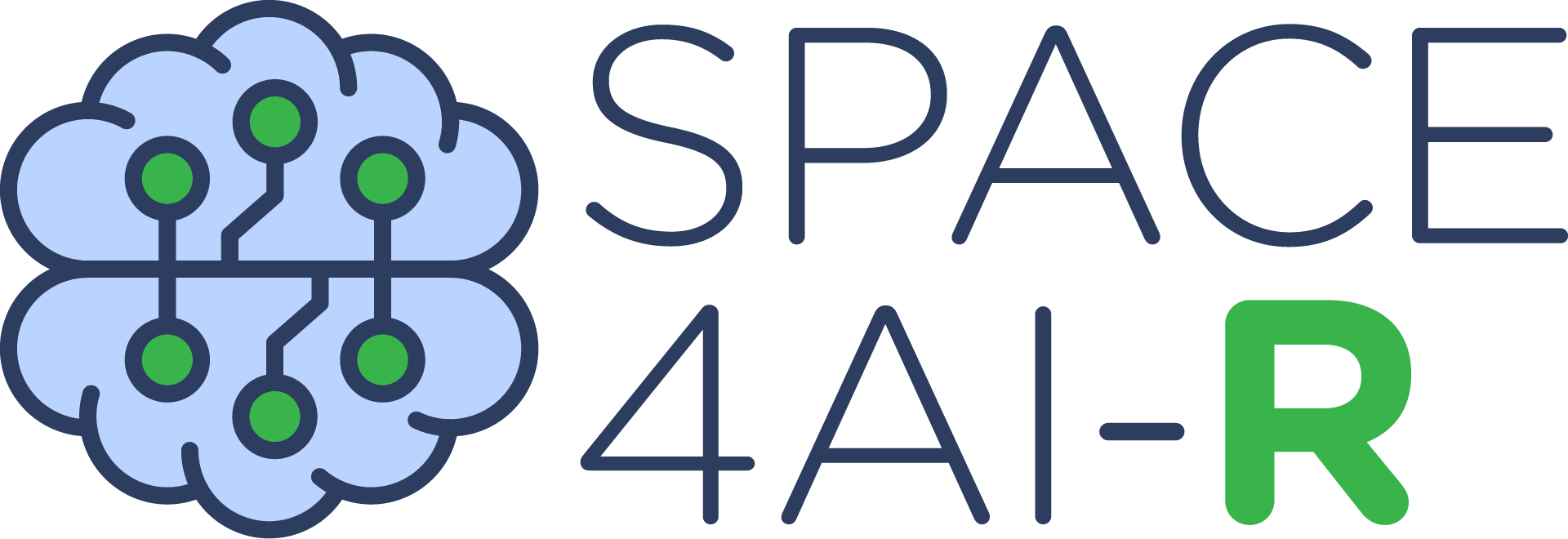 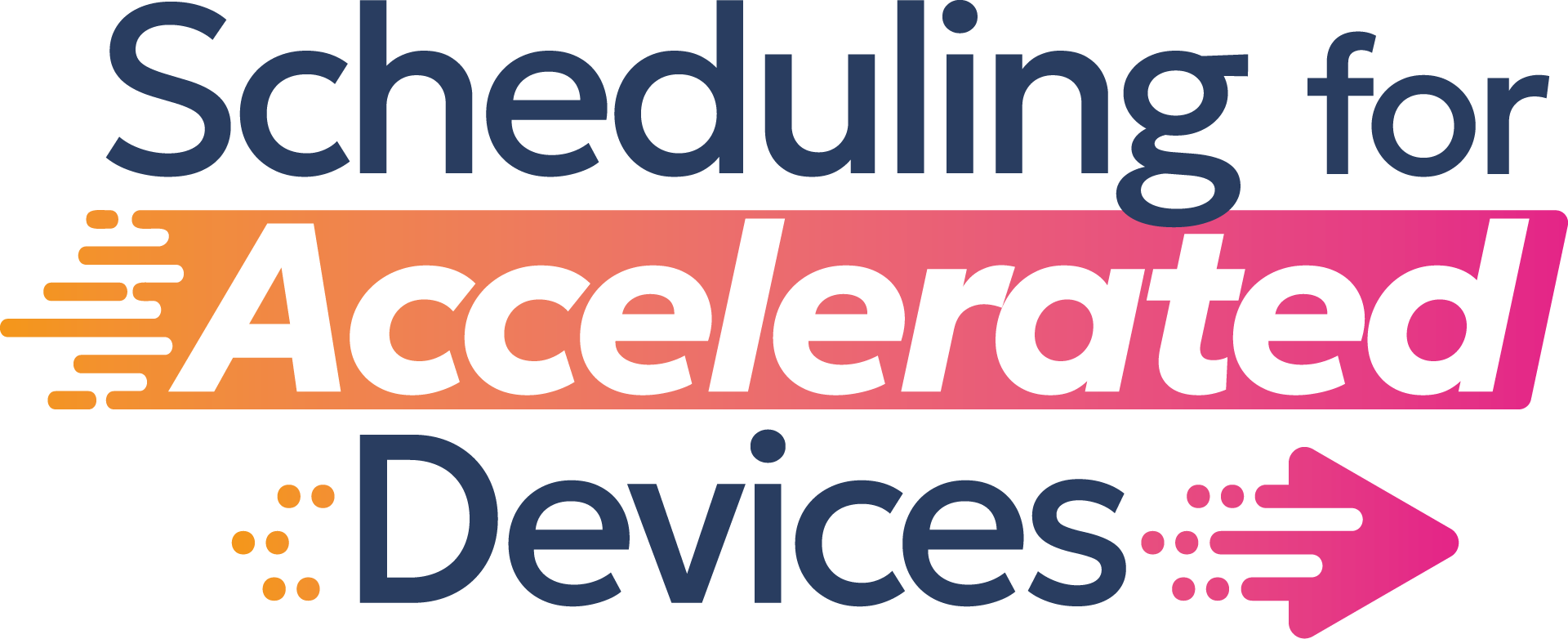 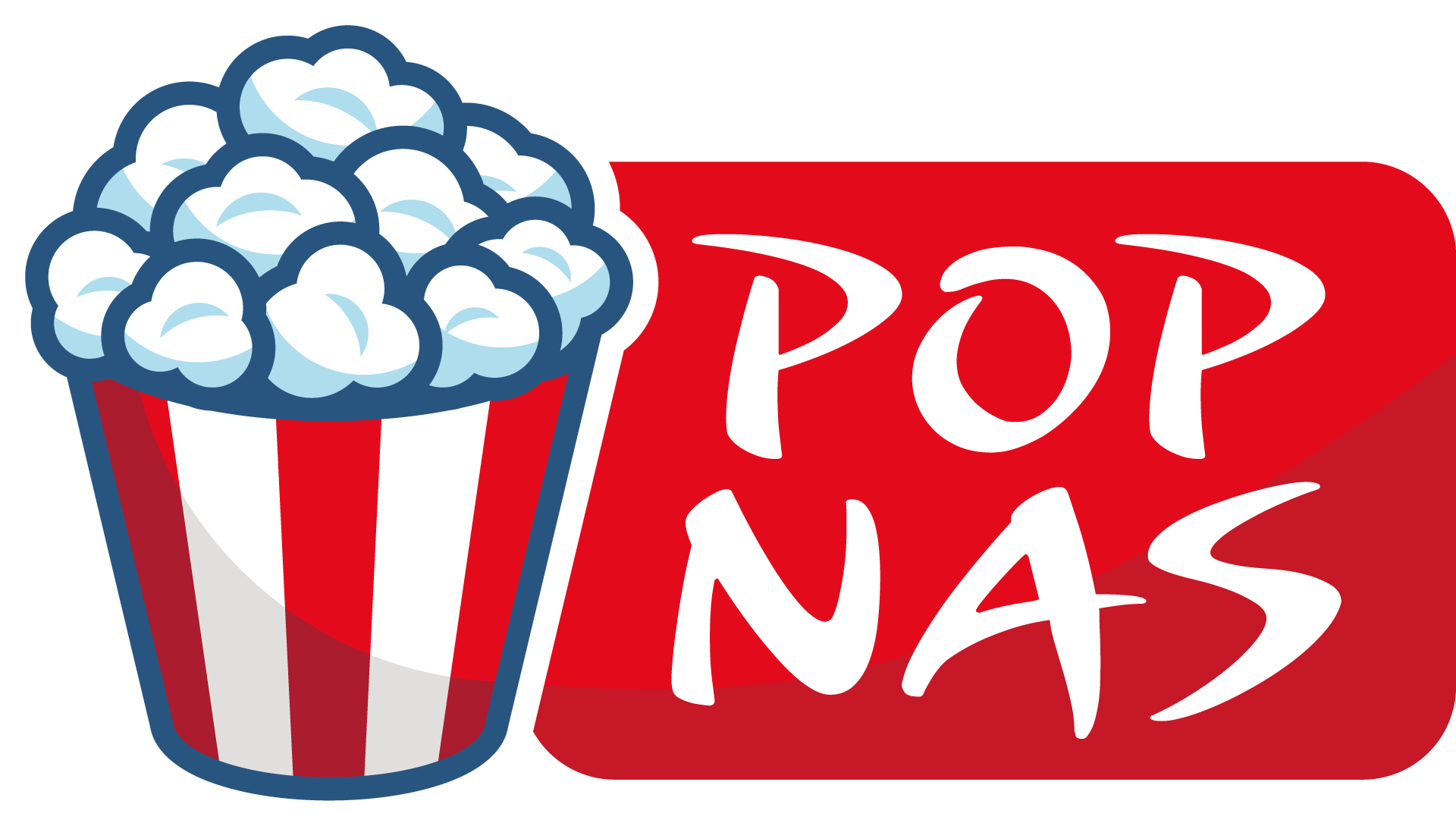 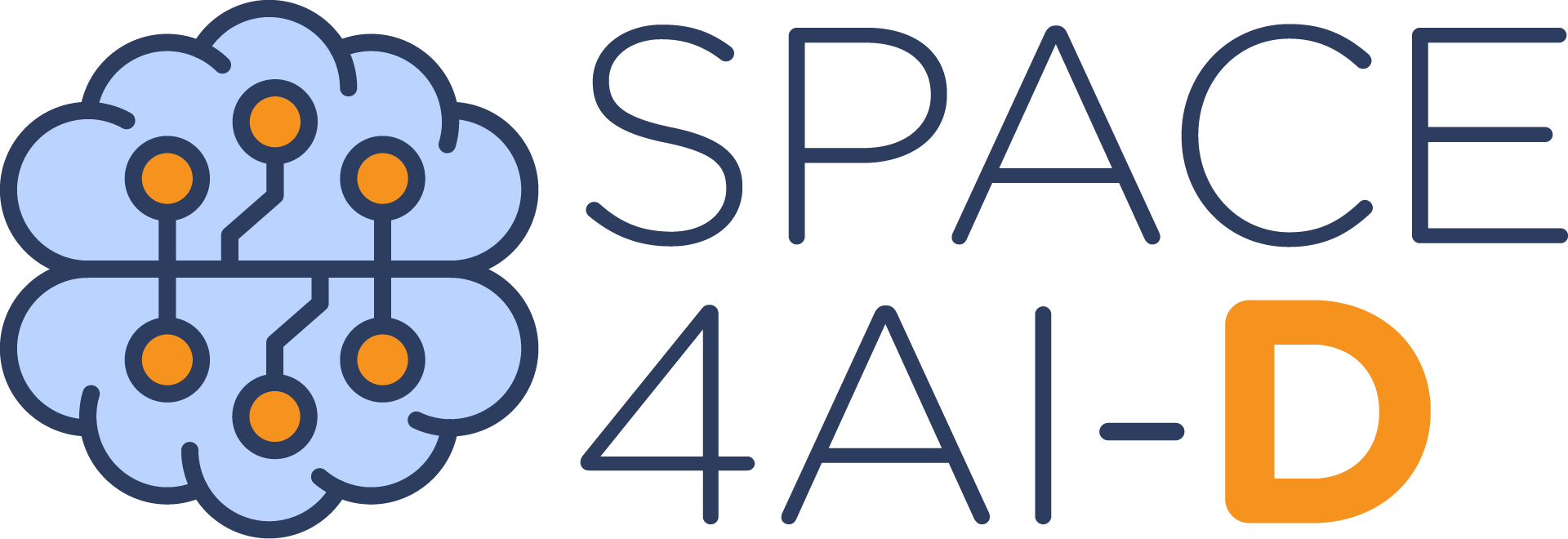 Application 
Developers
Infrastructure 
Provider & Sysops
OSCAR-P
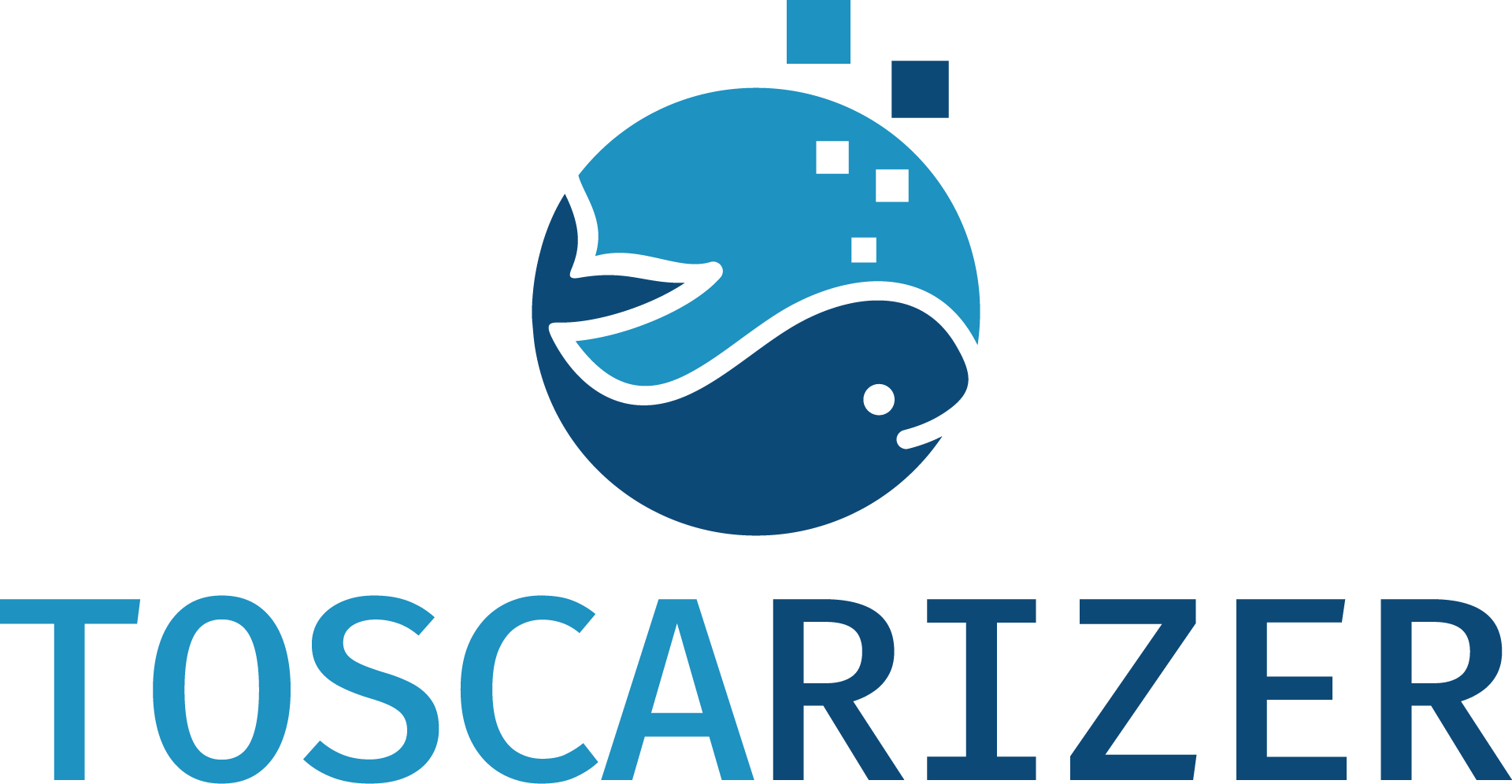 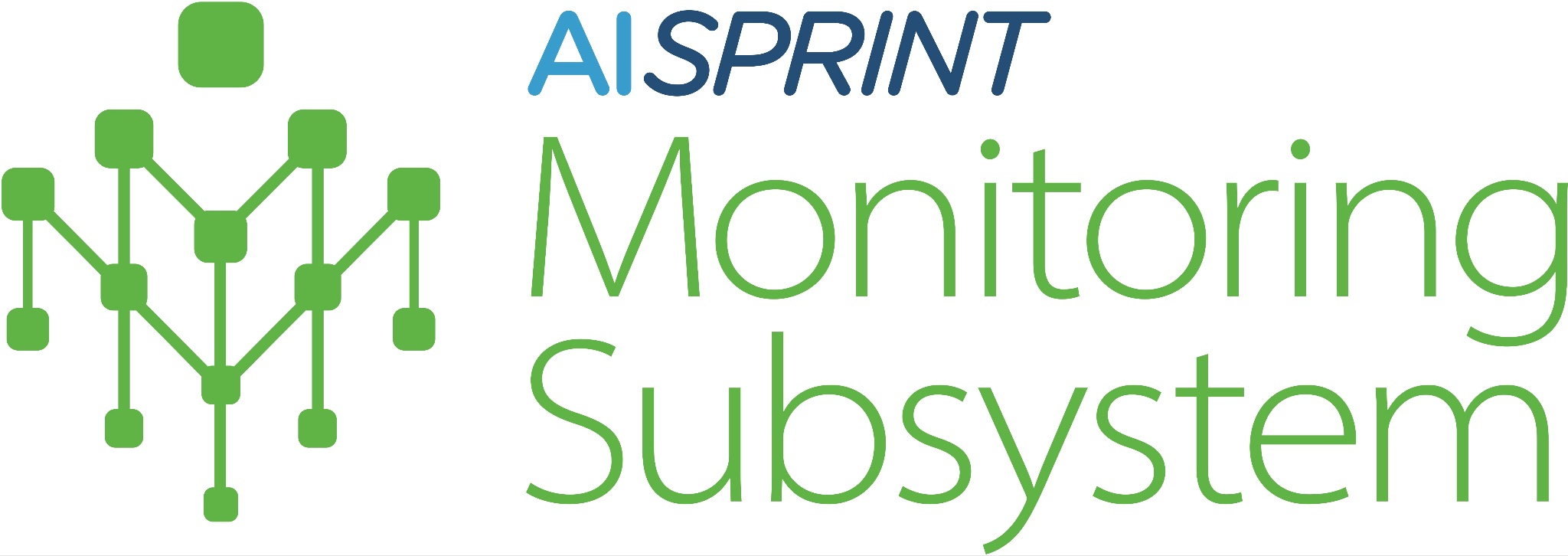 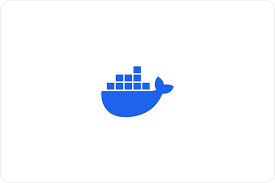 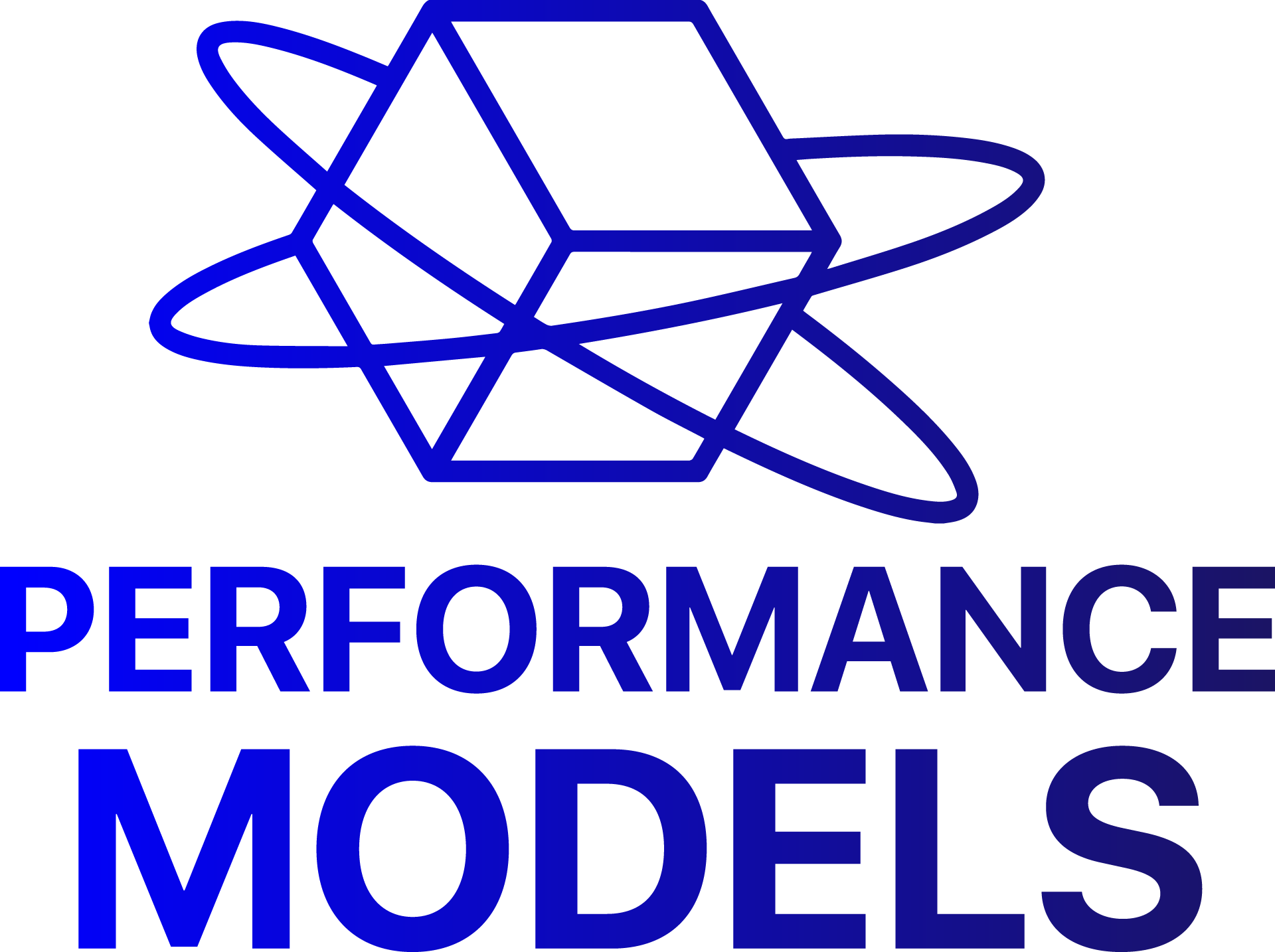 SCAR
Runtime
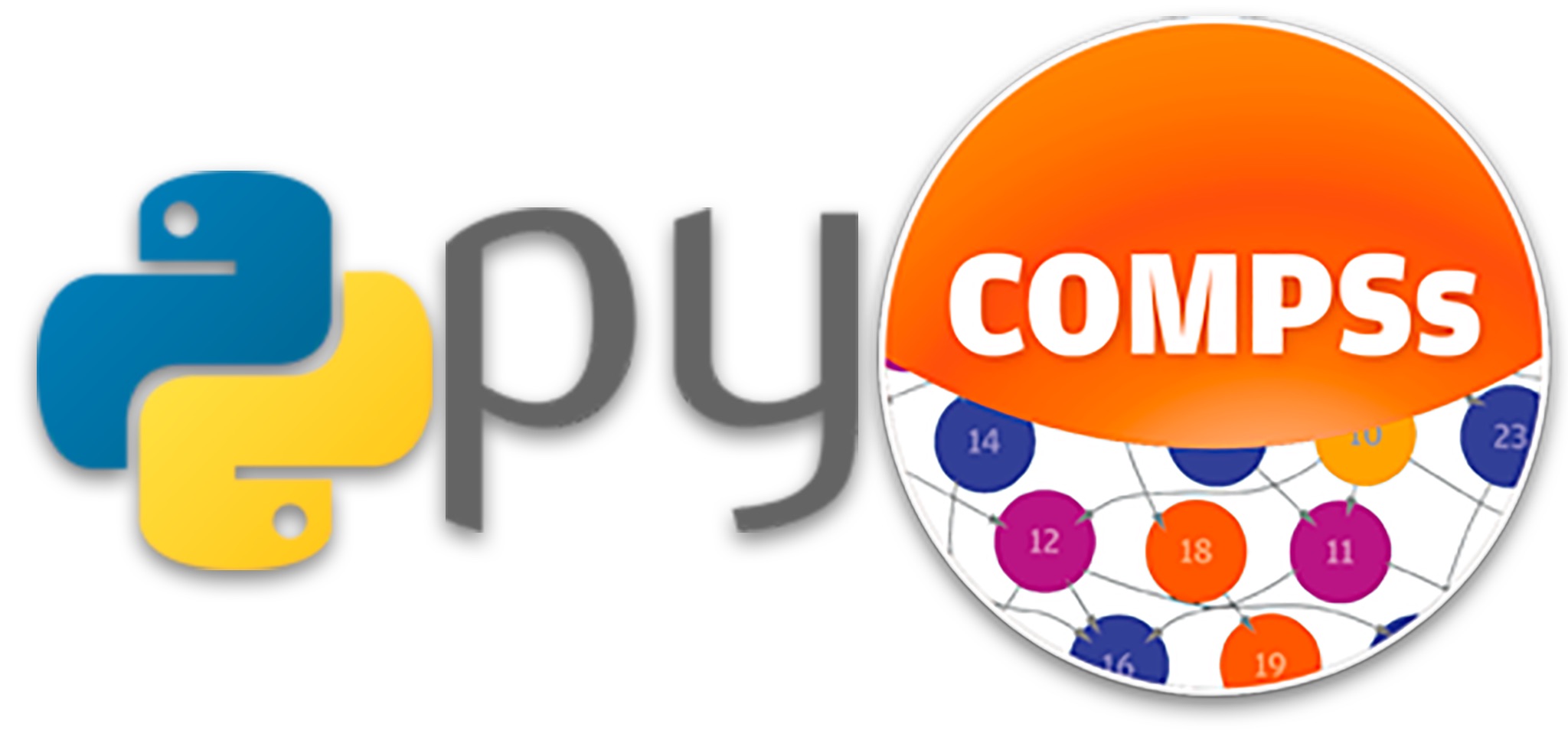 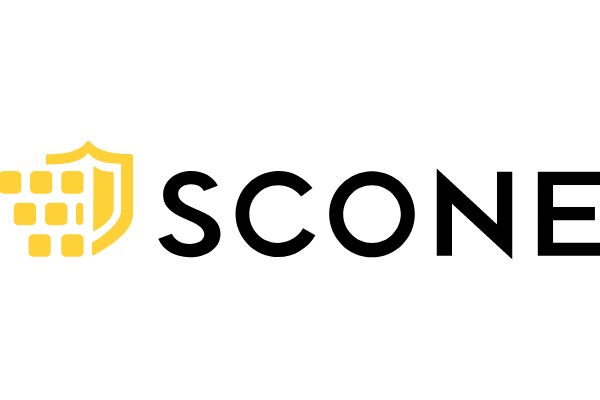 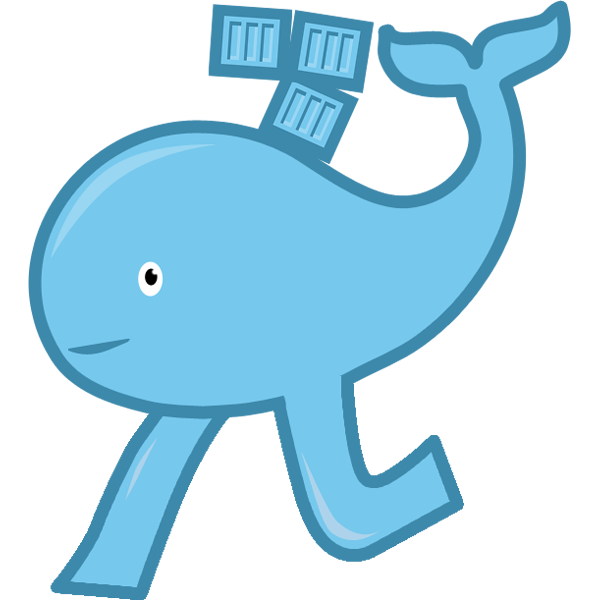 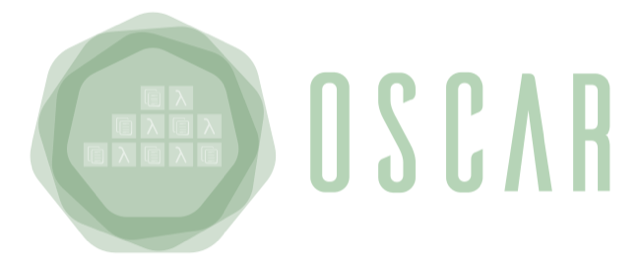 Infrastructure Manager
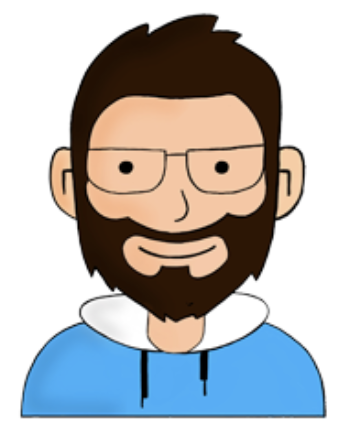 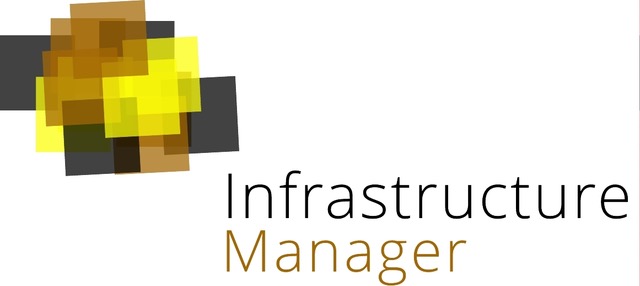 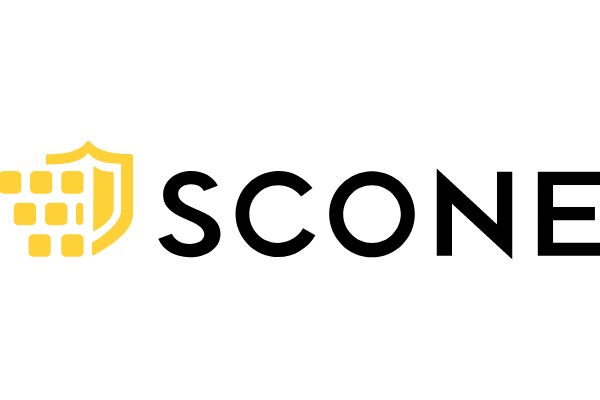 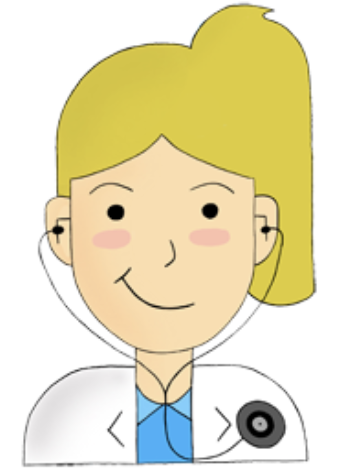 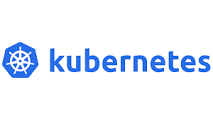 Cloud Provider API
VMs Cluster/Containers
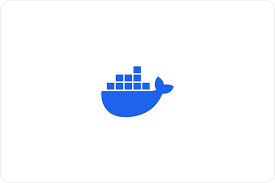 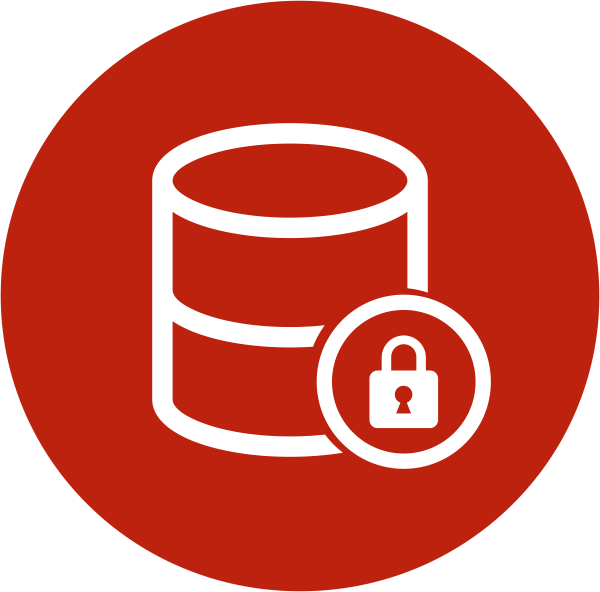 Application 
Manager
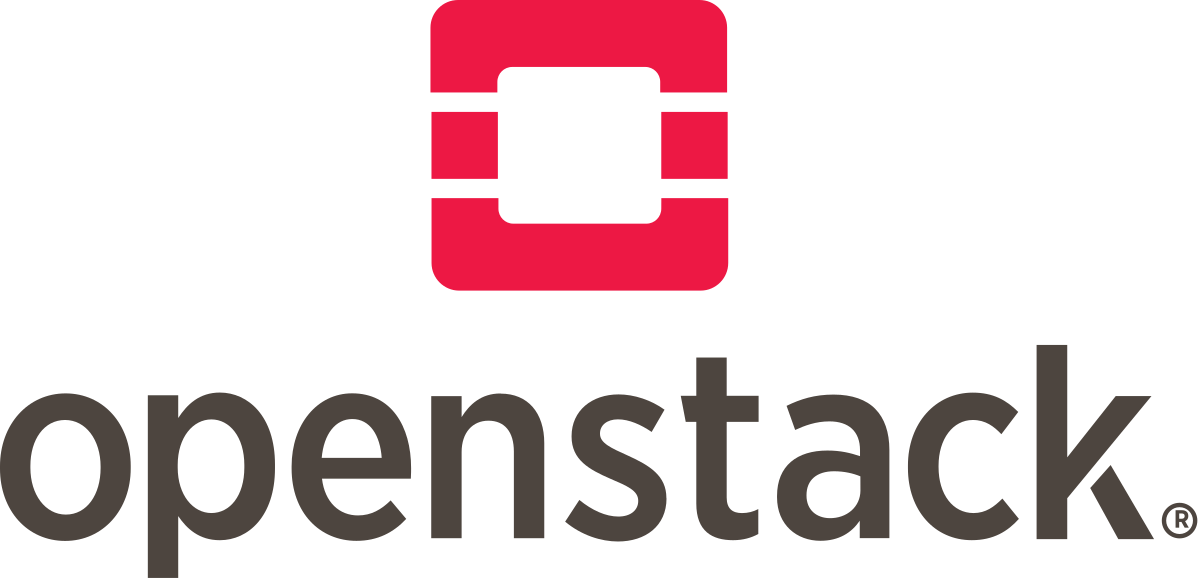 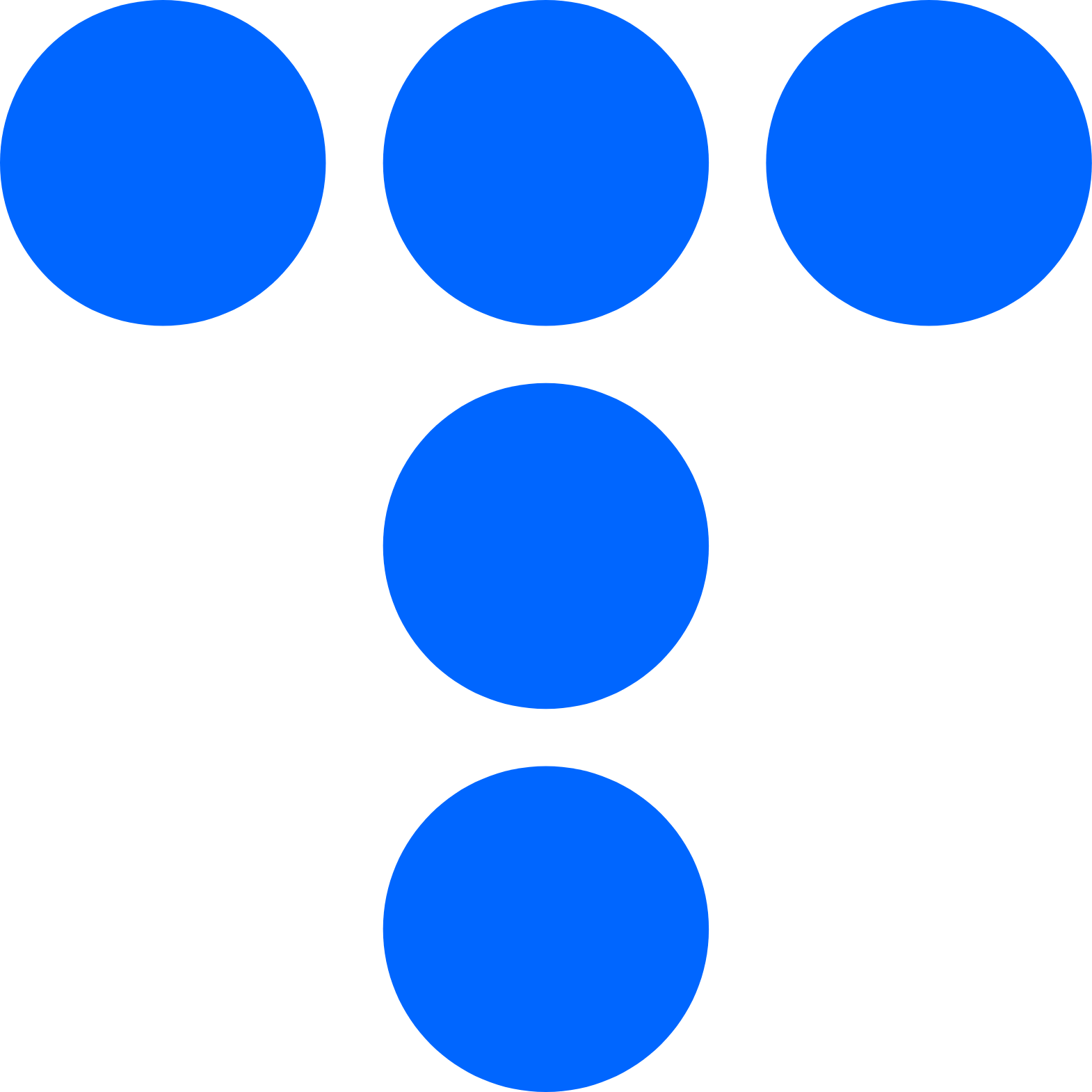 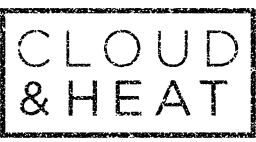 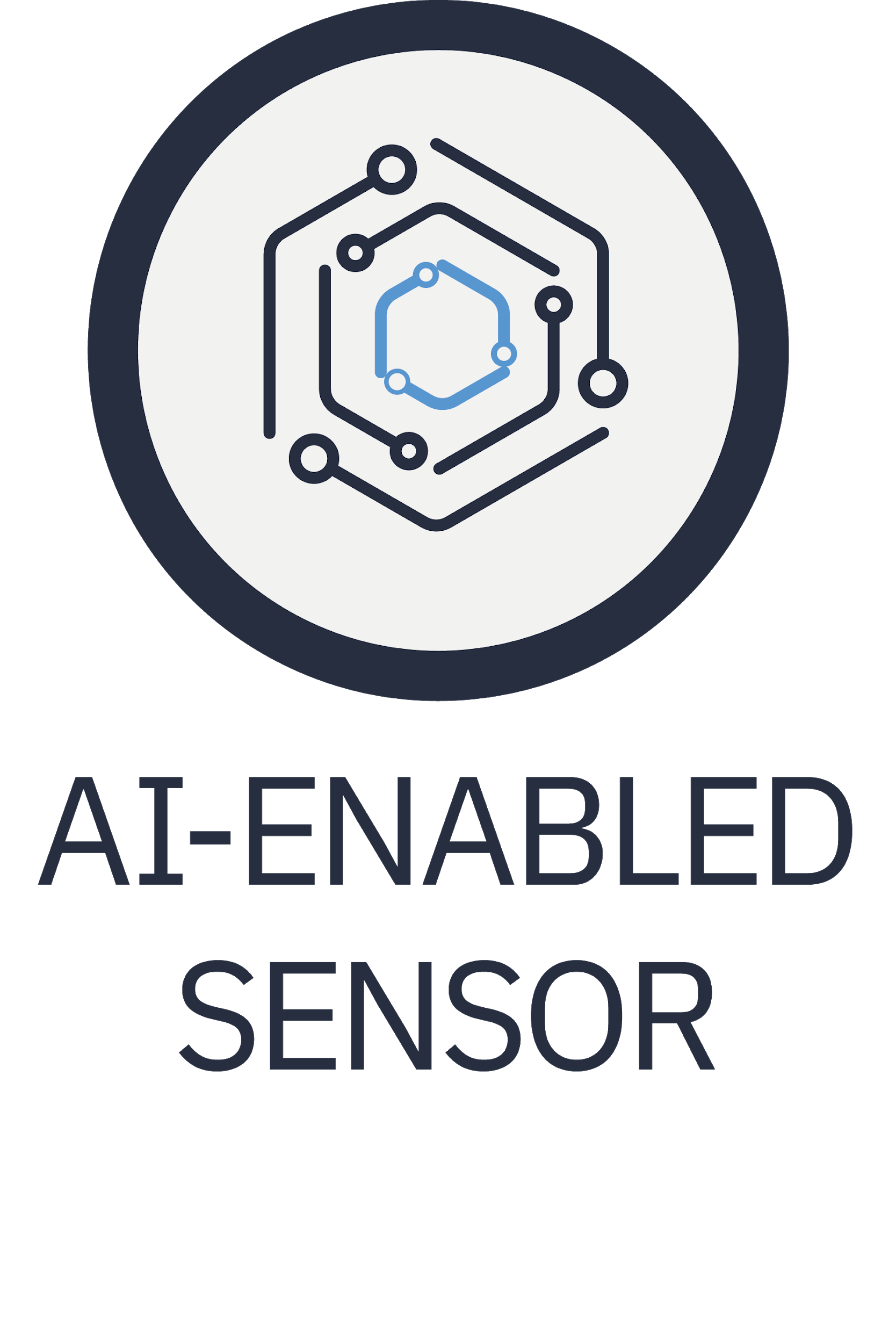 End User
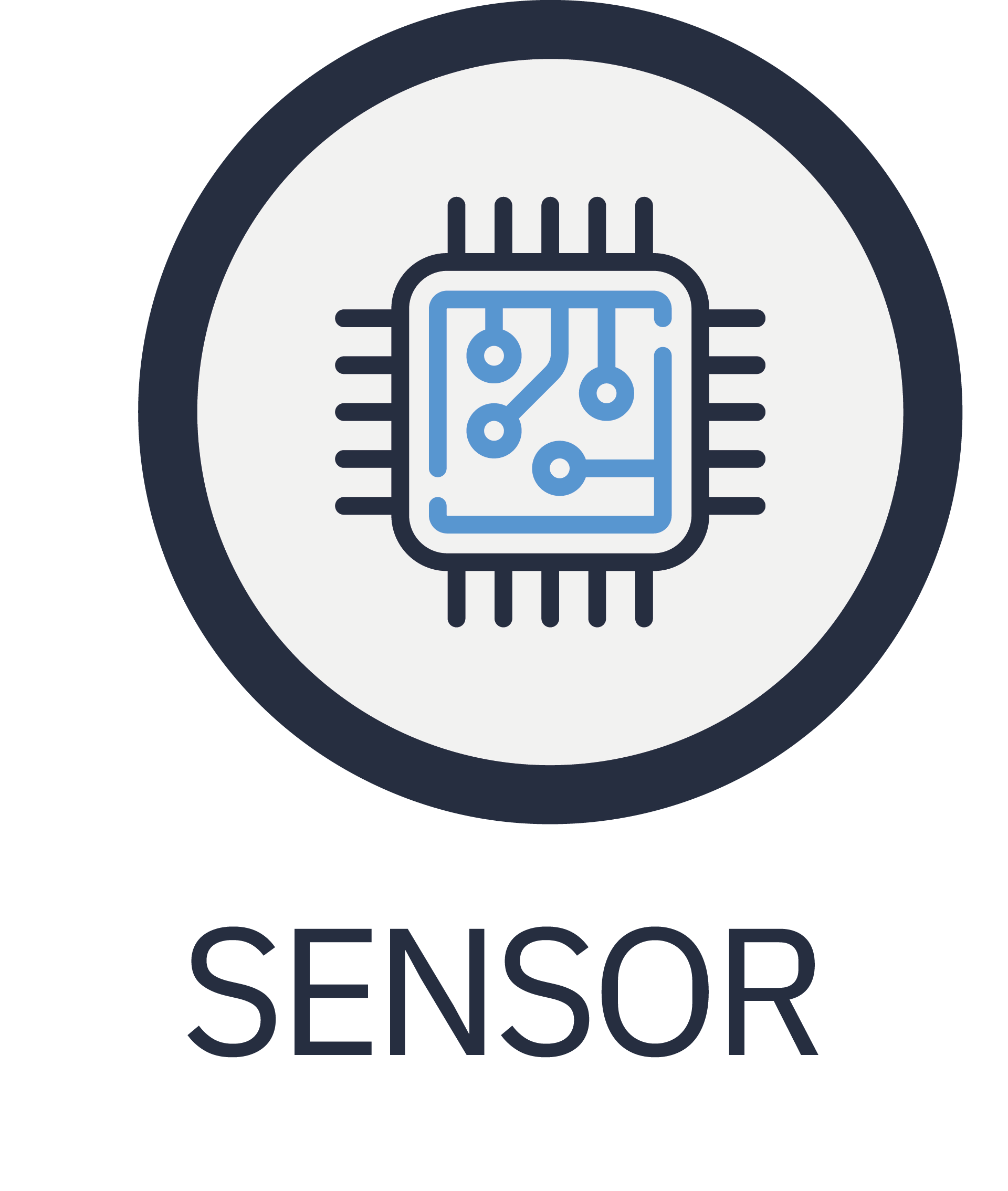 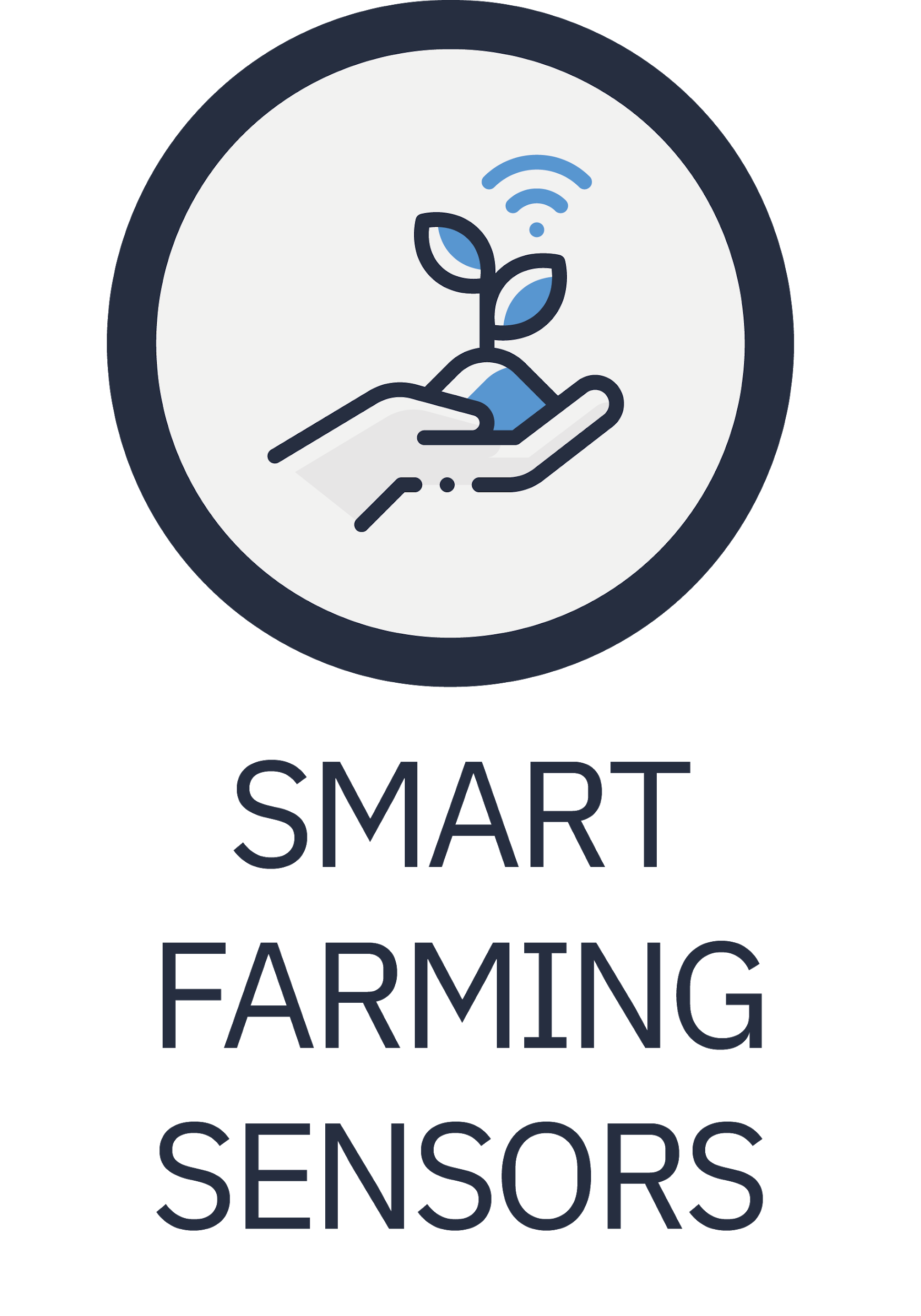 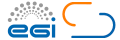 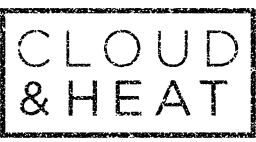 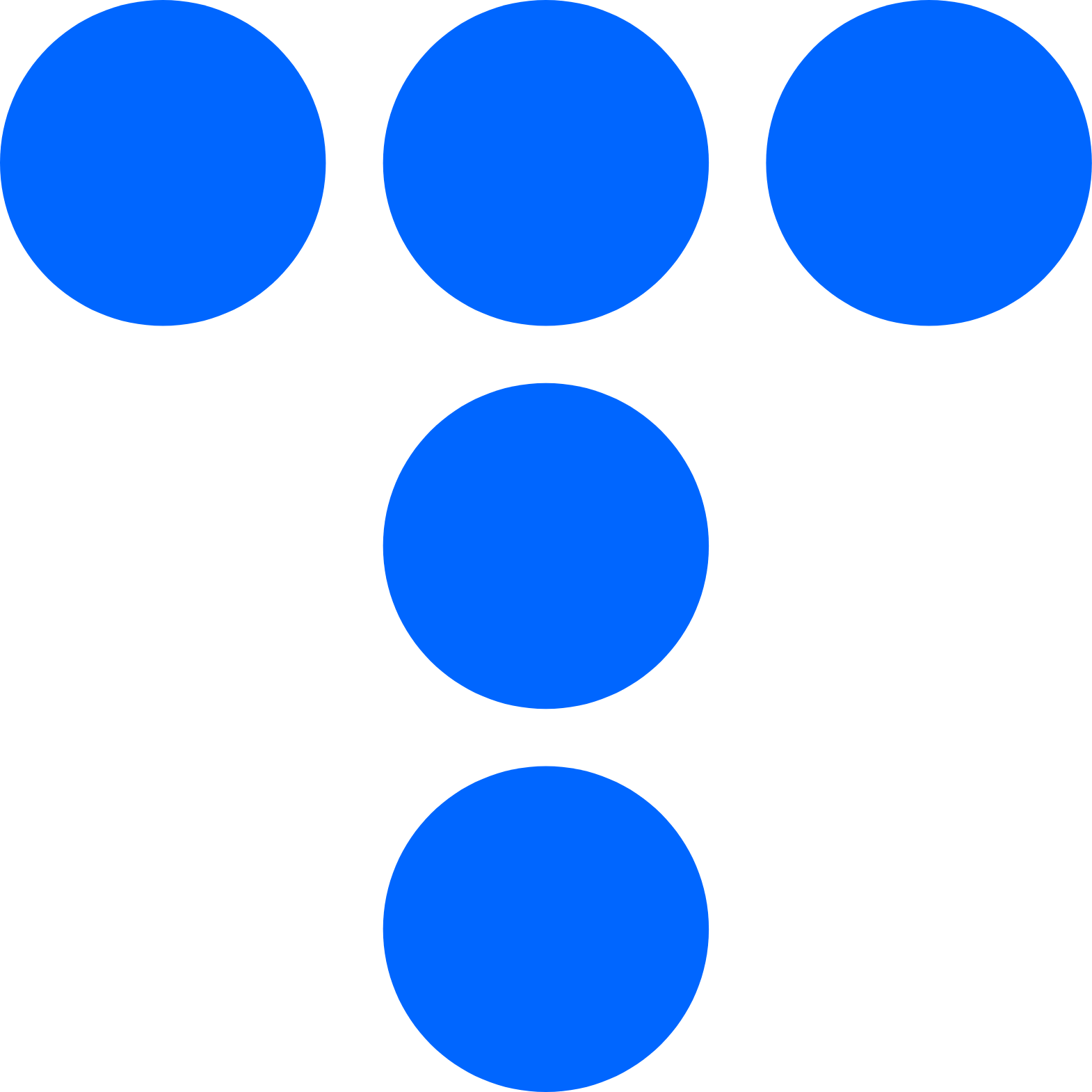 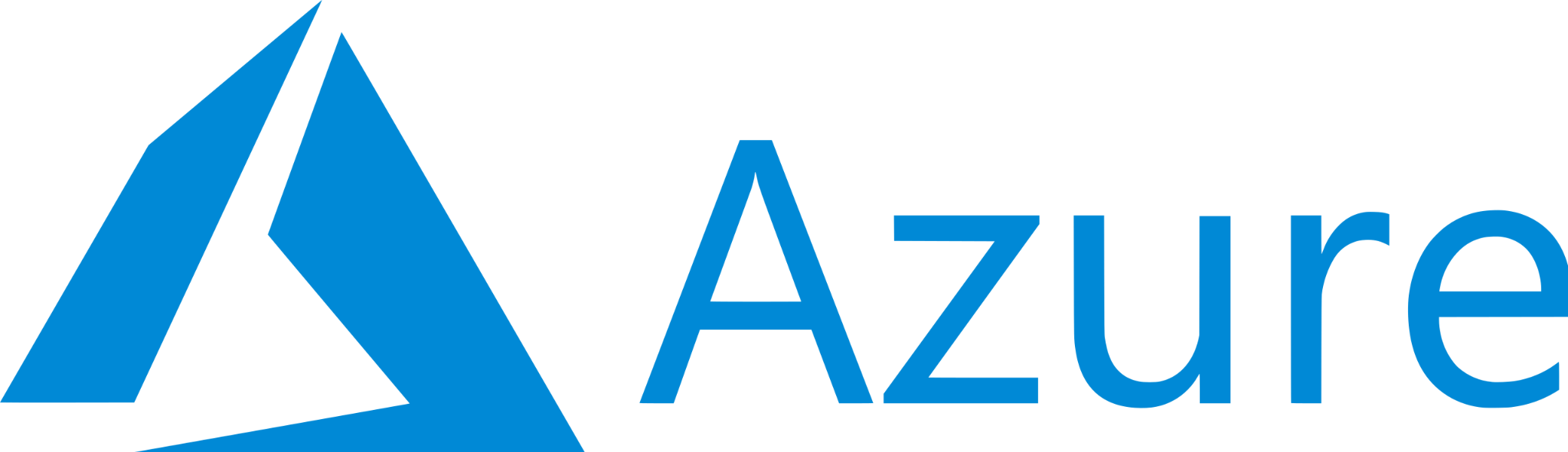 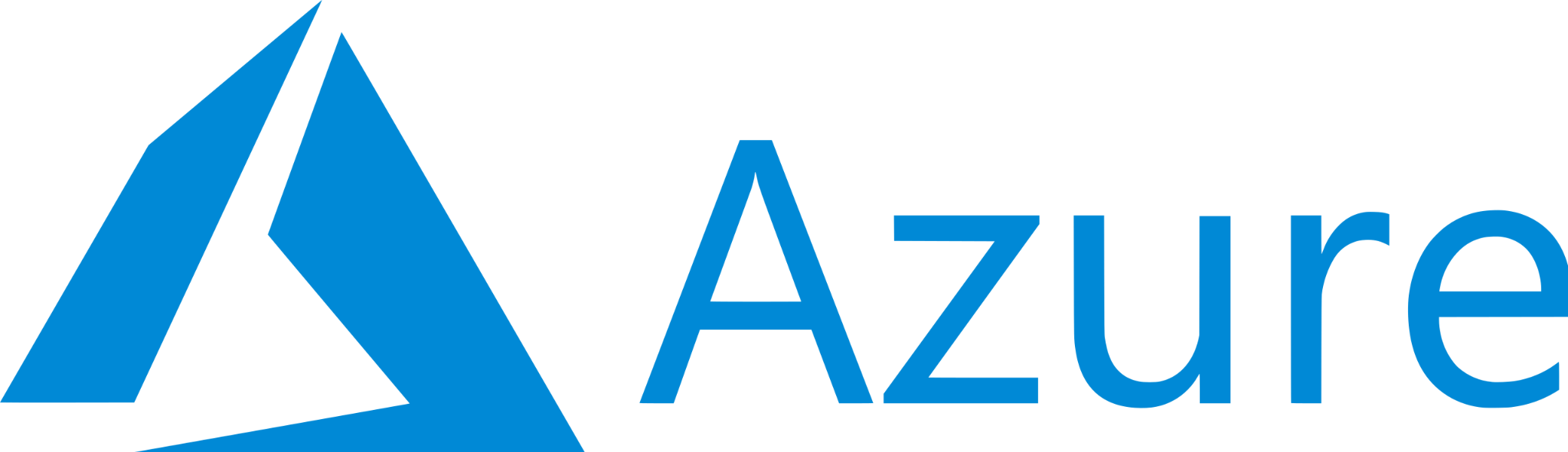 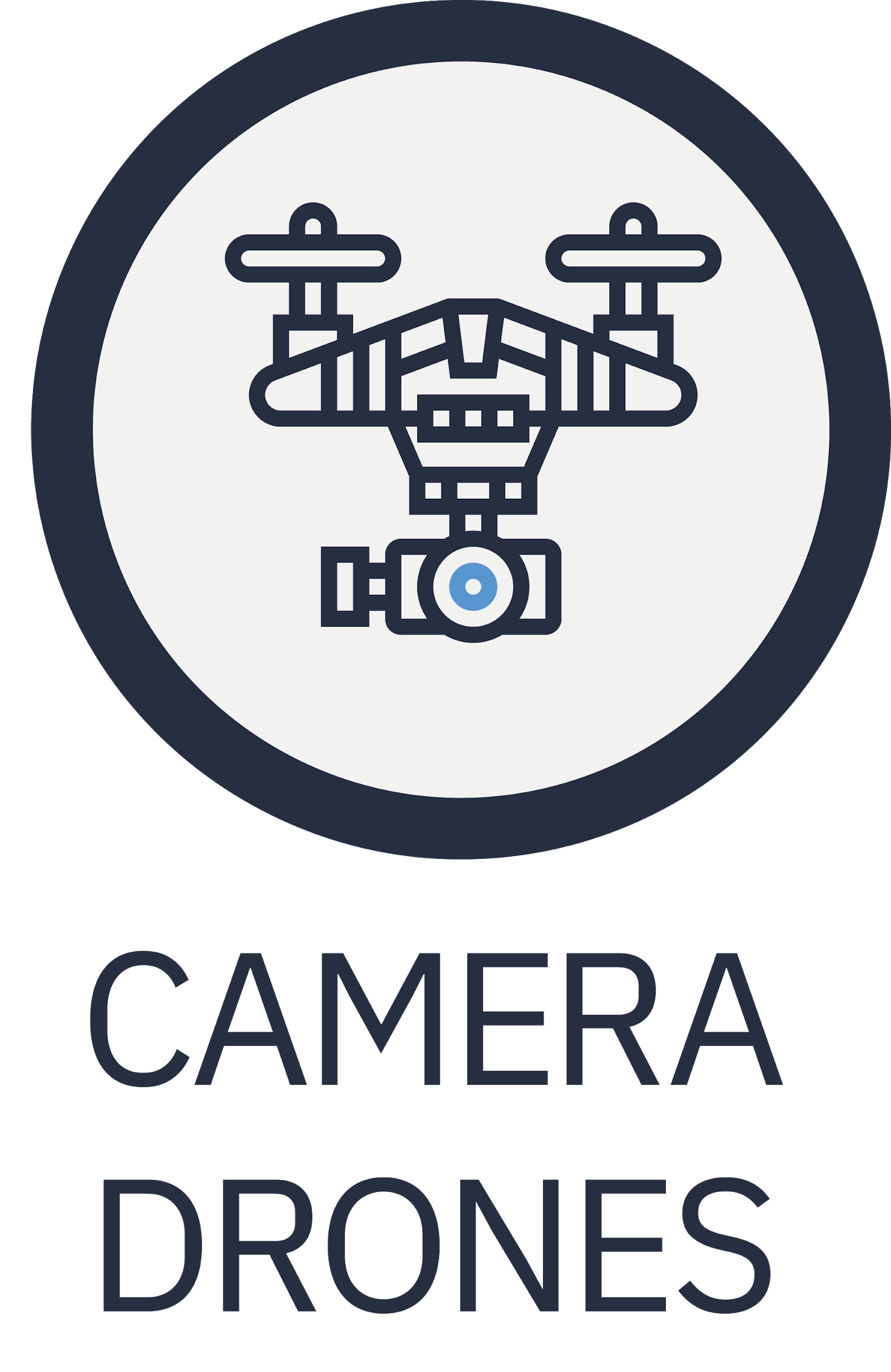 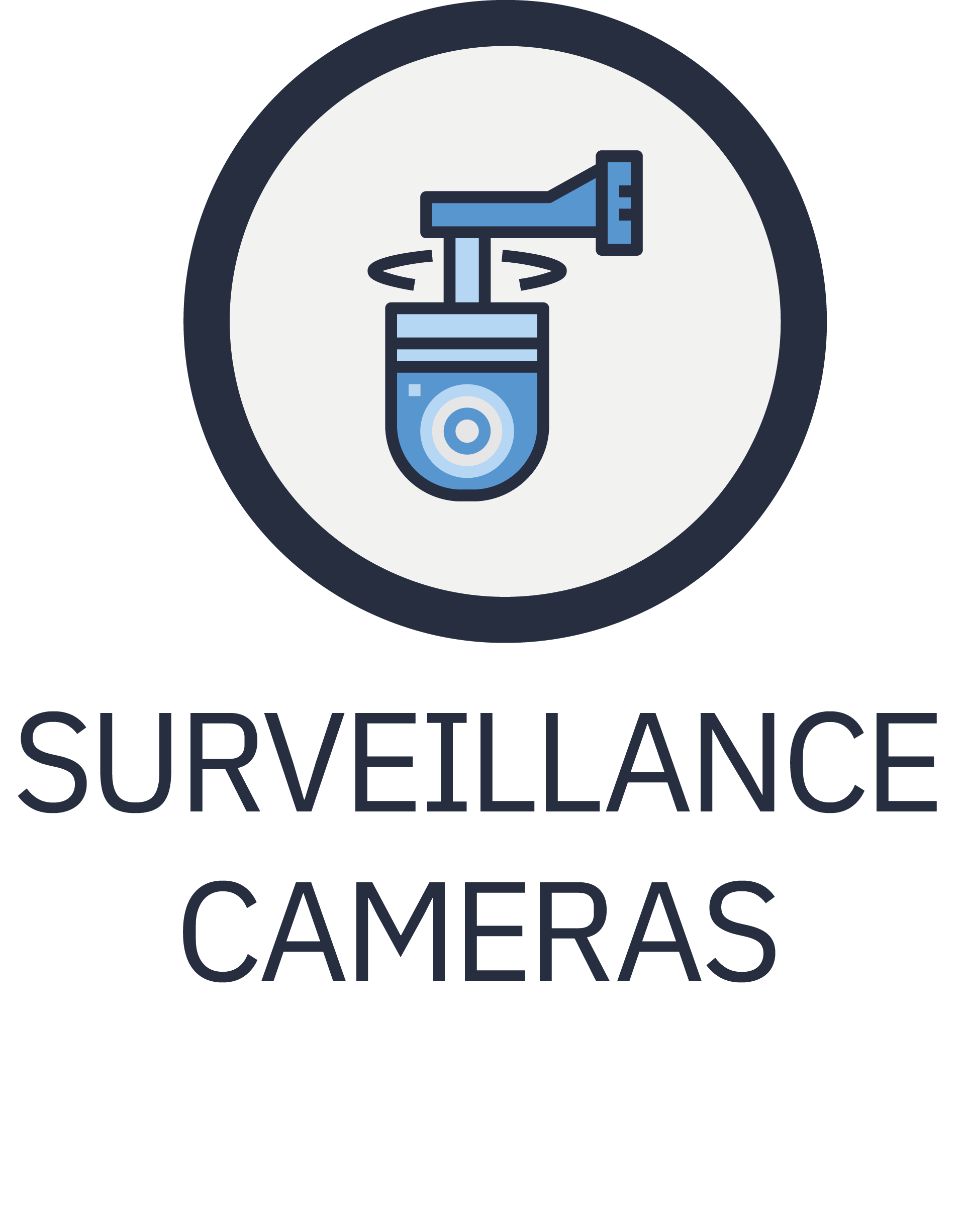 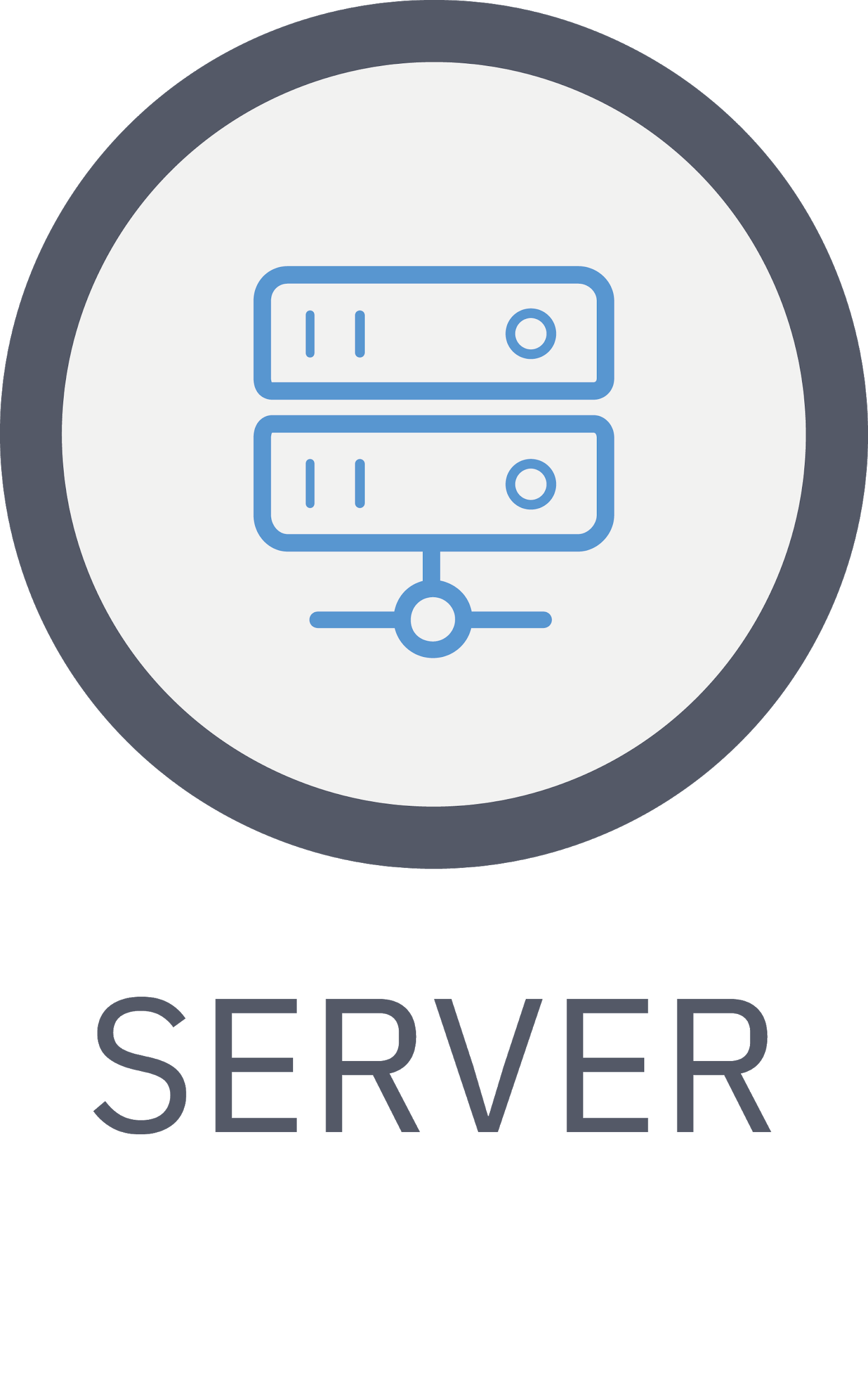 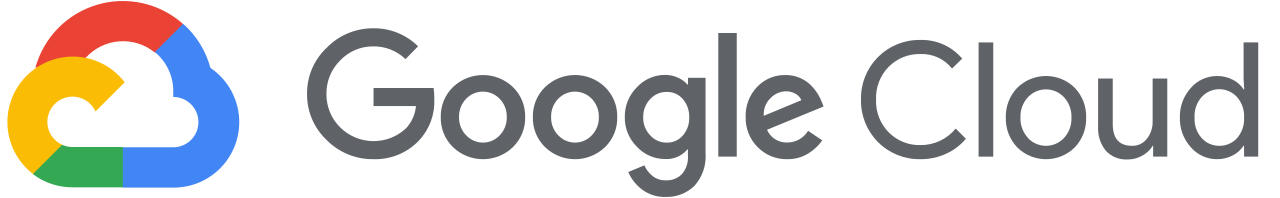 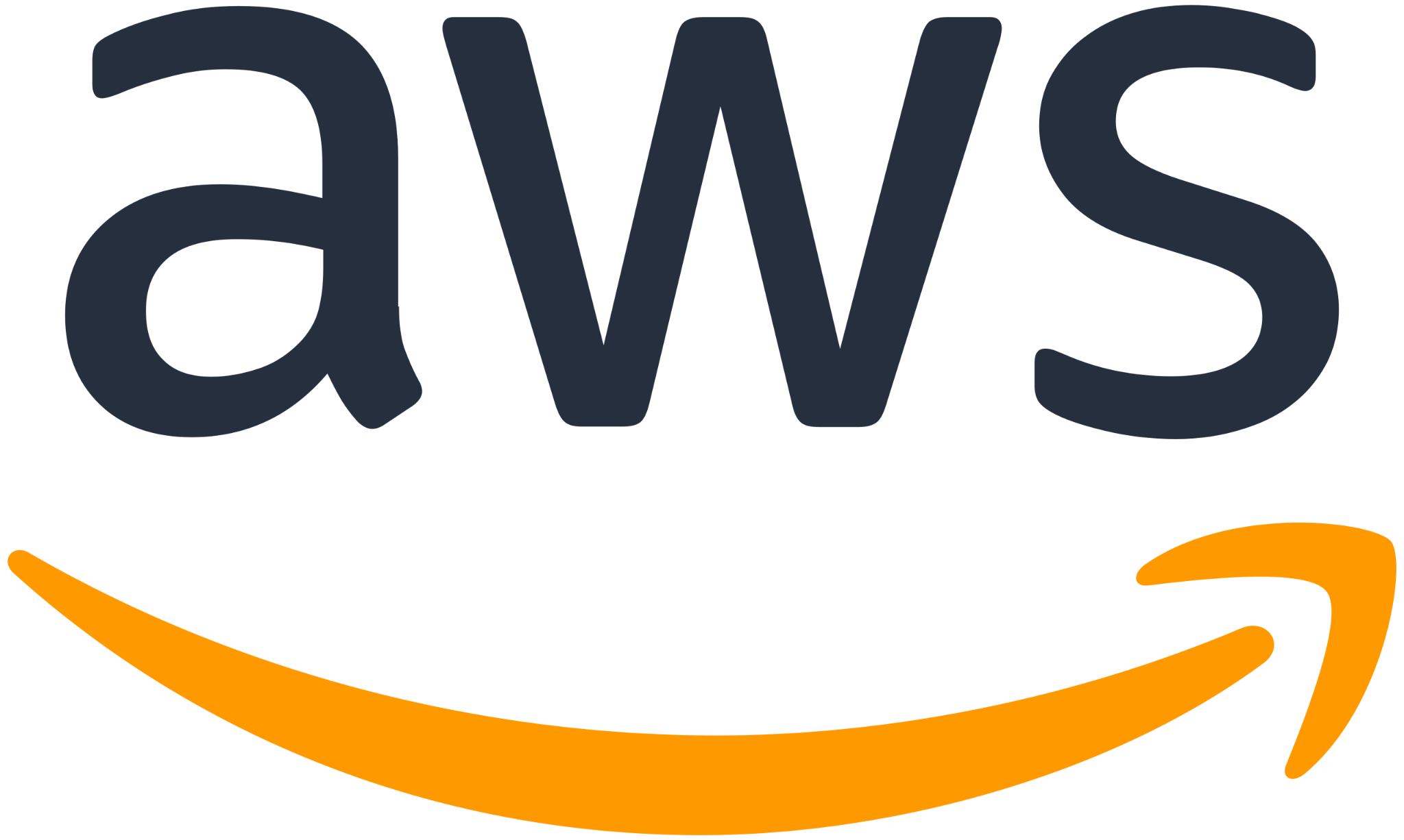 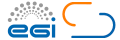 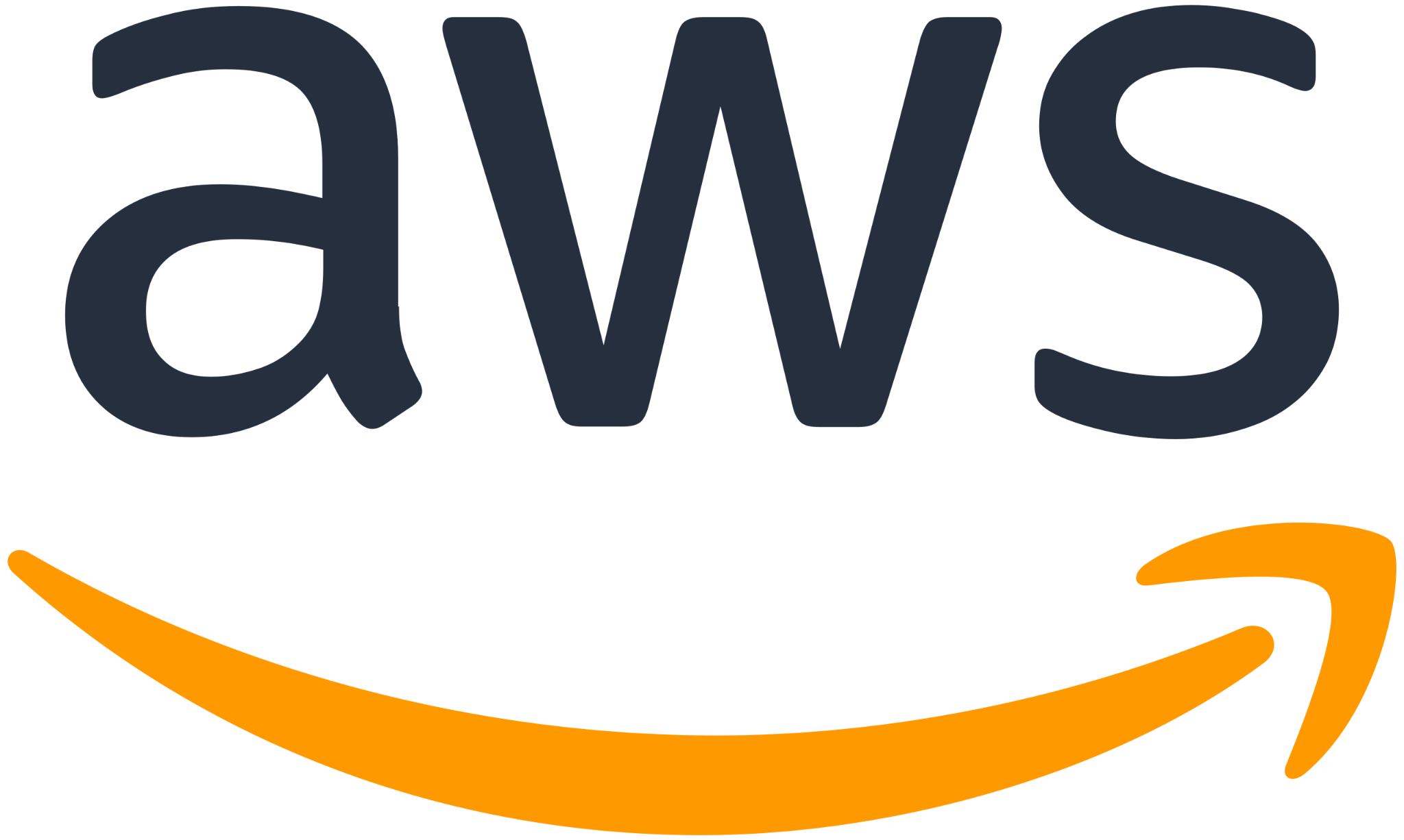 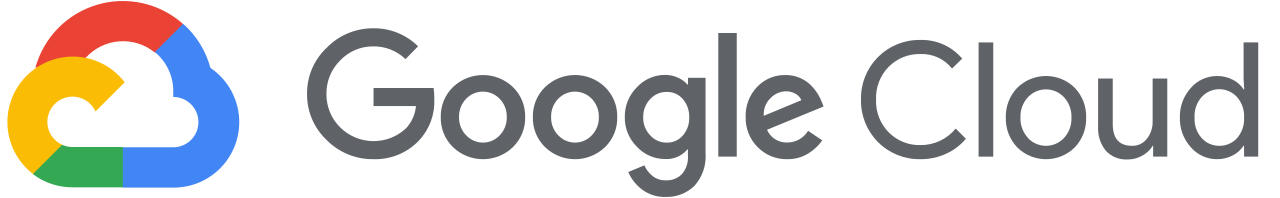 ‹#›
[Speaker Notes: Automated deployment and dynamic reconfiguration 

Secure execution of AI applications

Highly specialized building blocks for privacy preservation, distributed training, and architecture enhancement

Open source
Add obj to the figure
Sustainability]
AI-SPRINT toolchain
AI-SPRINT Studio
AI-SPRINT Runtime
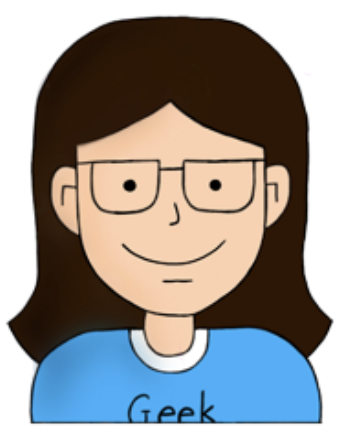 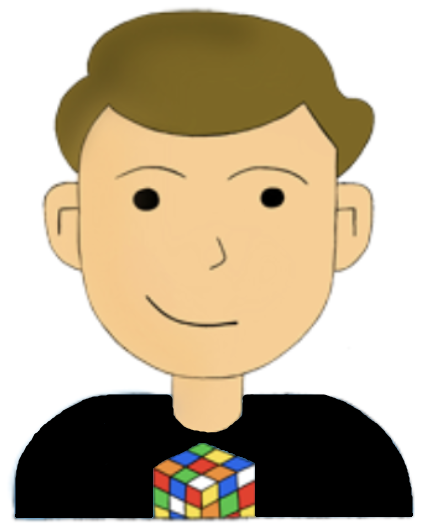 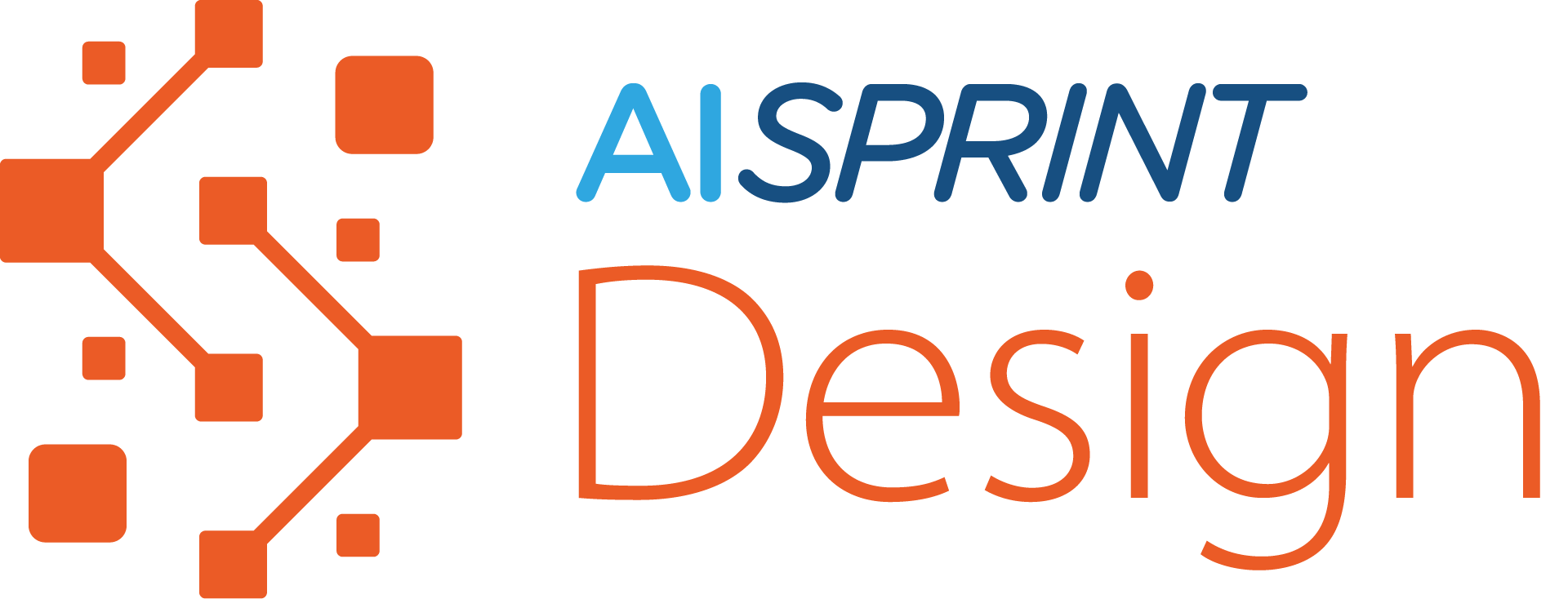 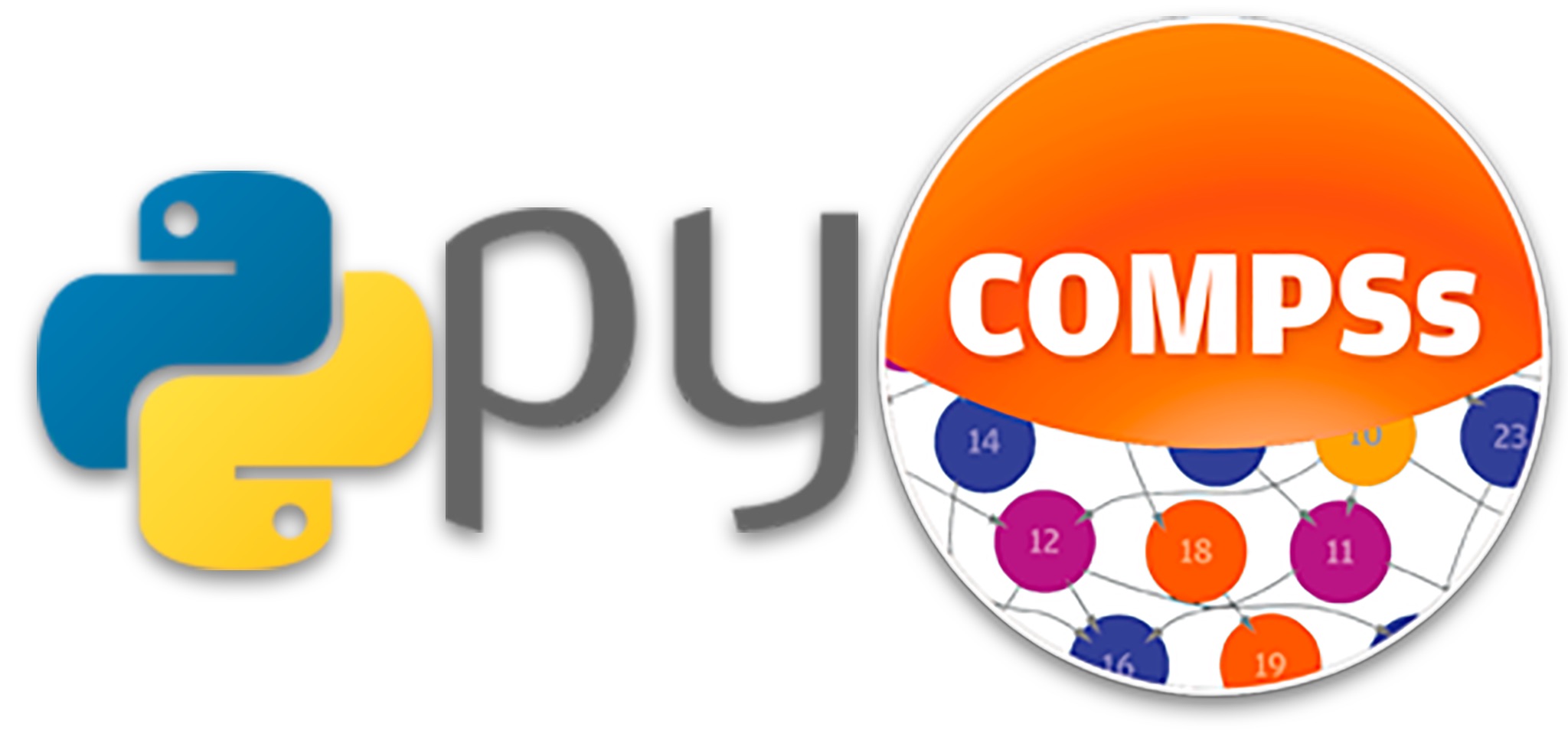 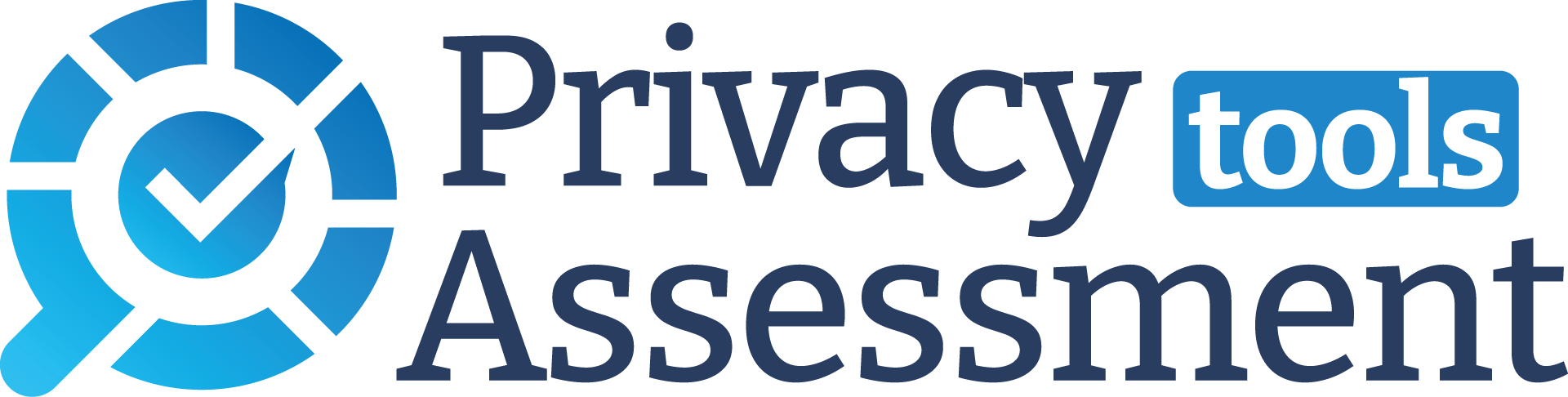 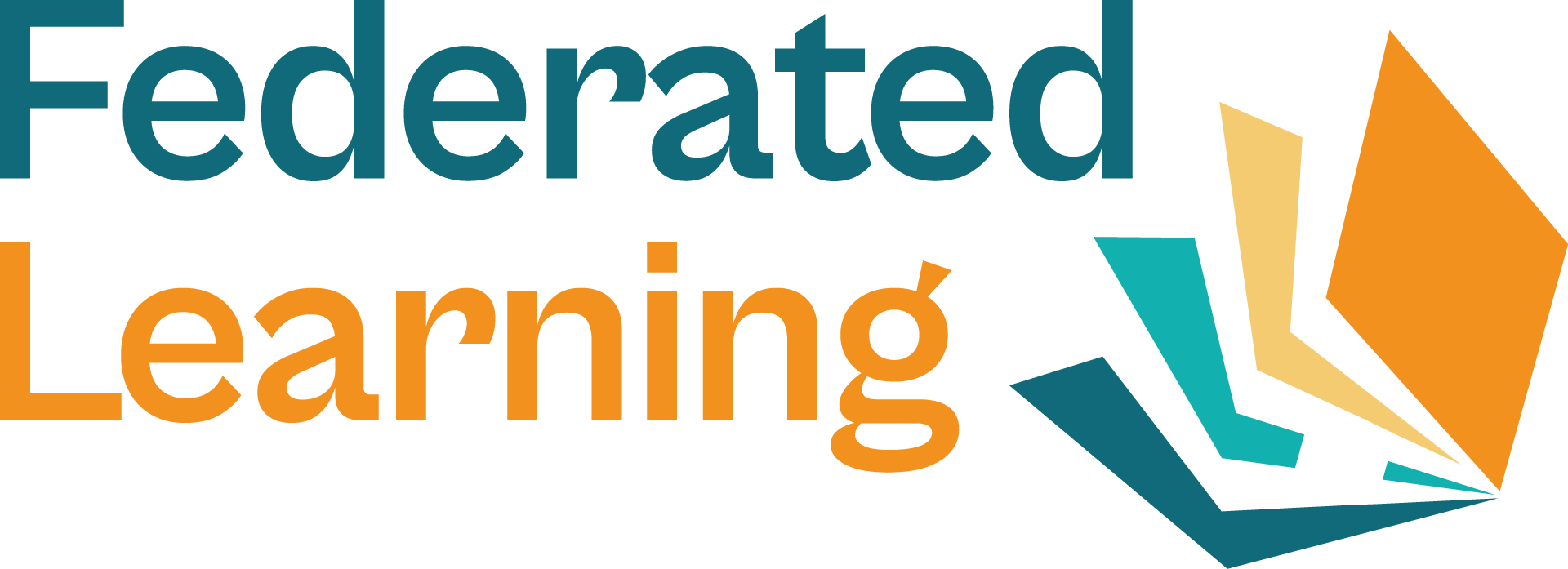 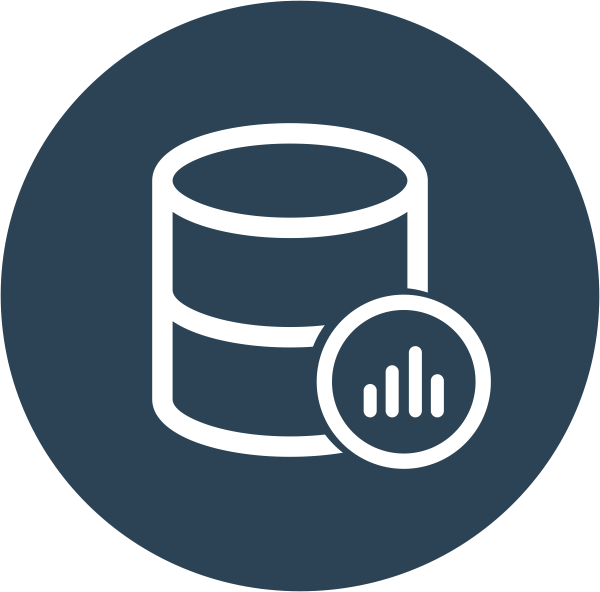 Krake
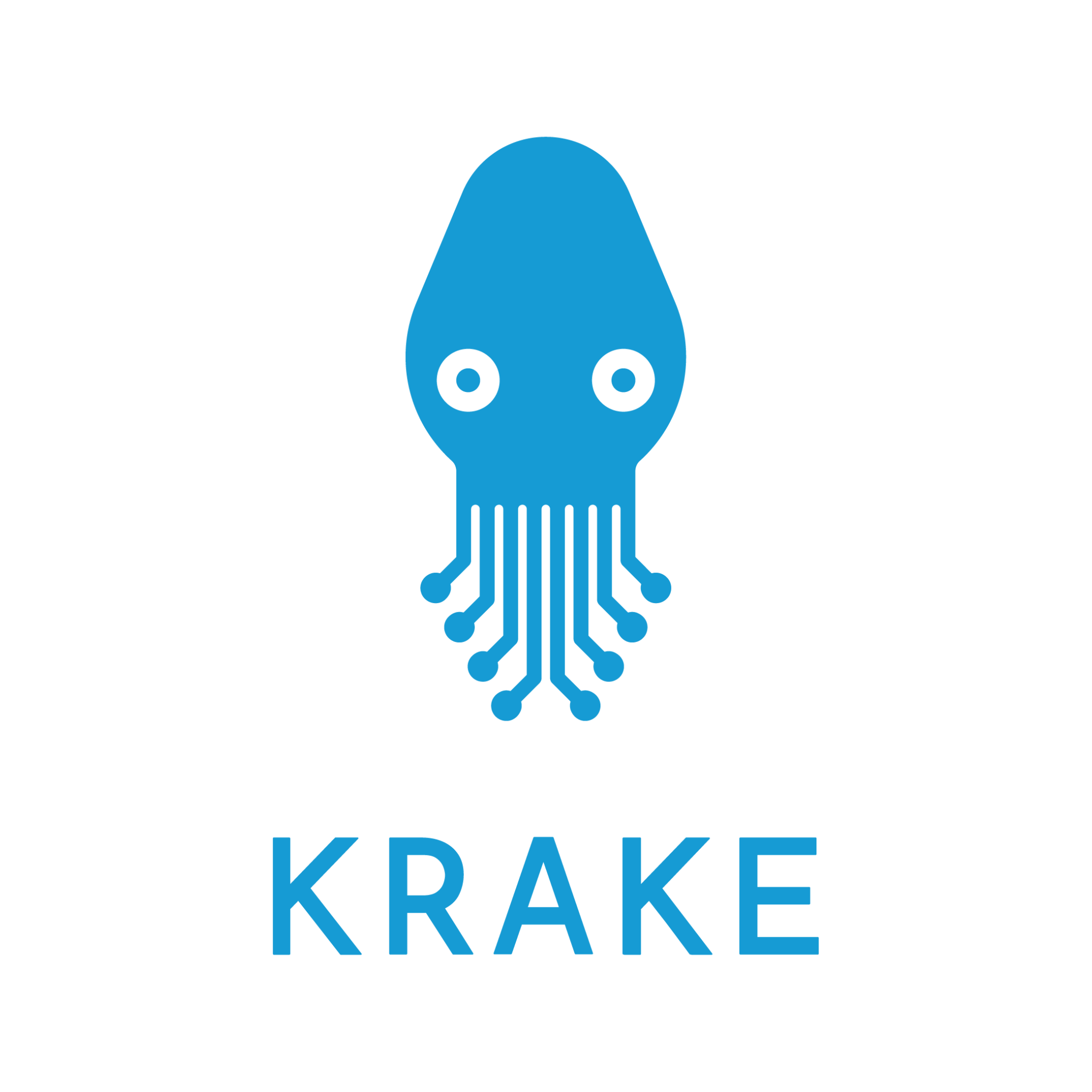 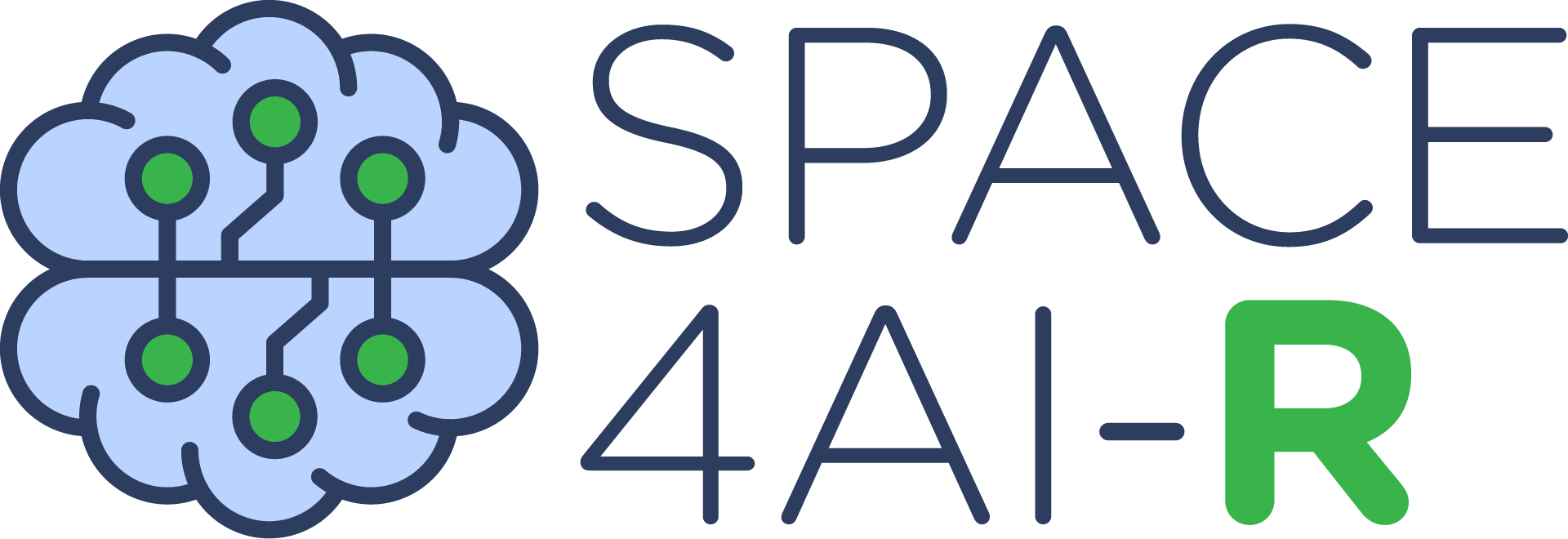 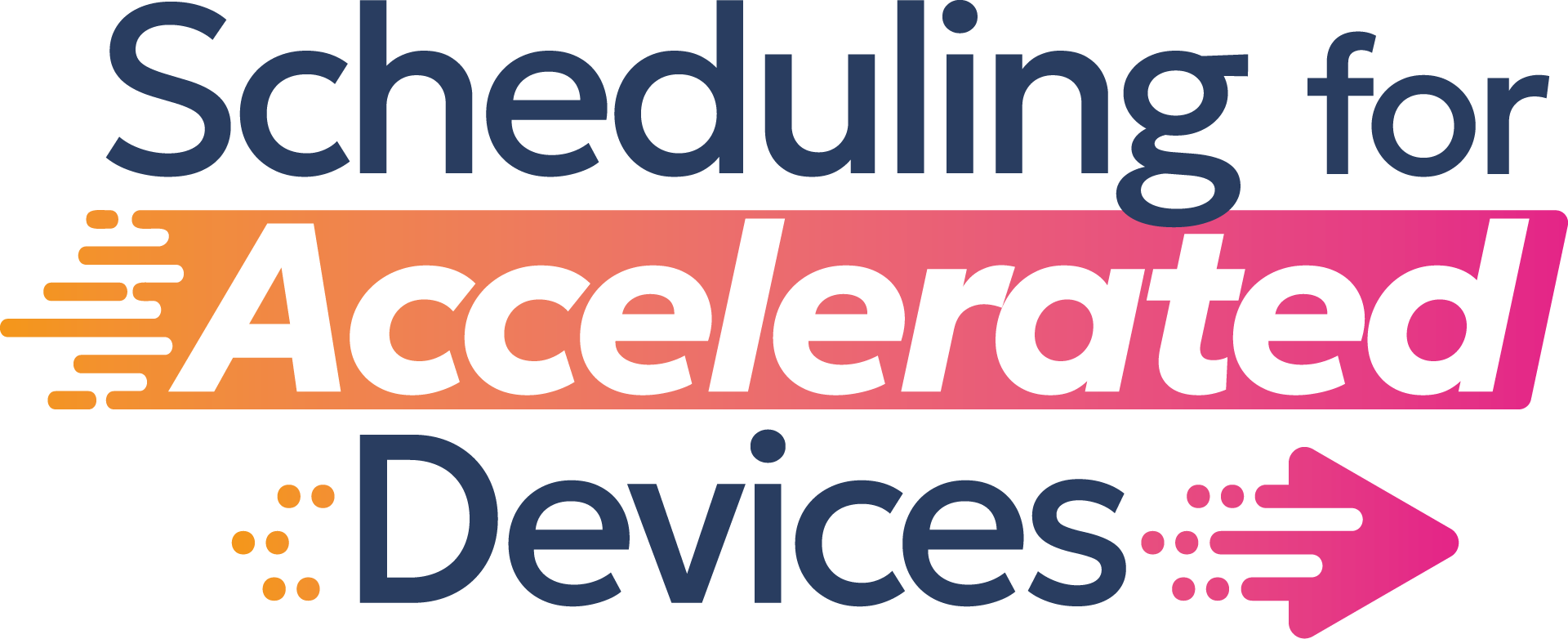 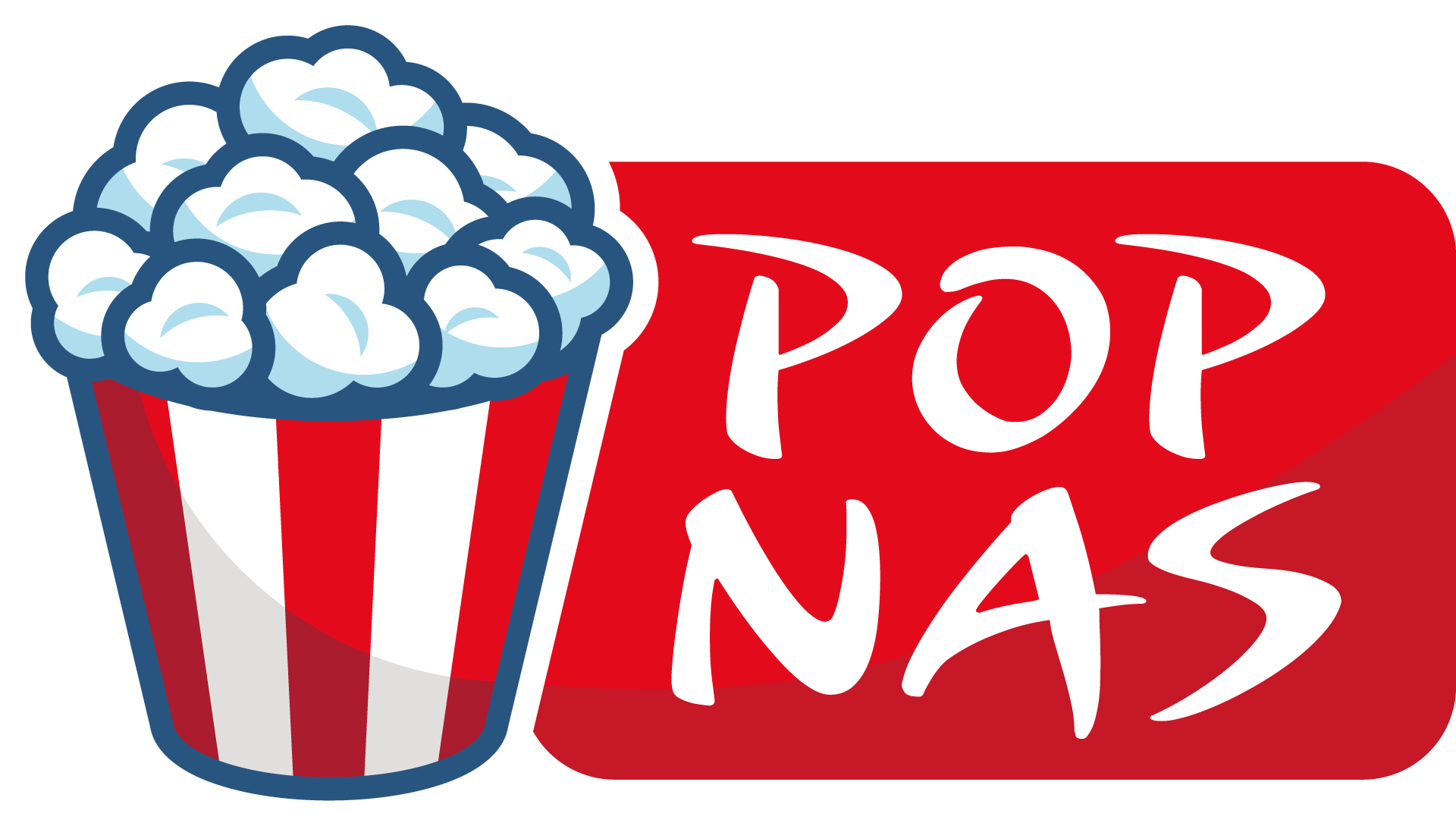 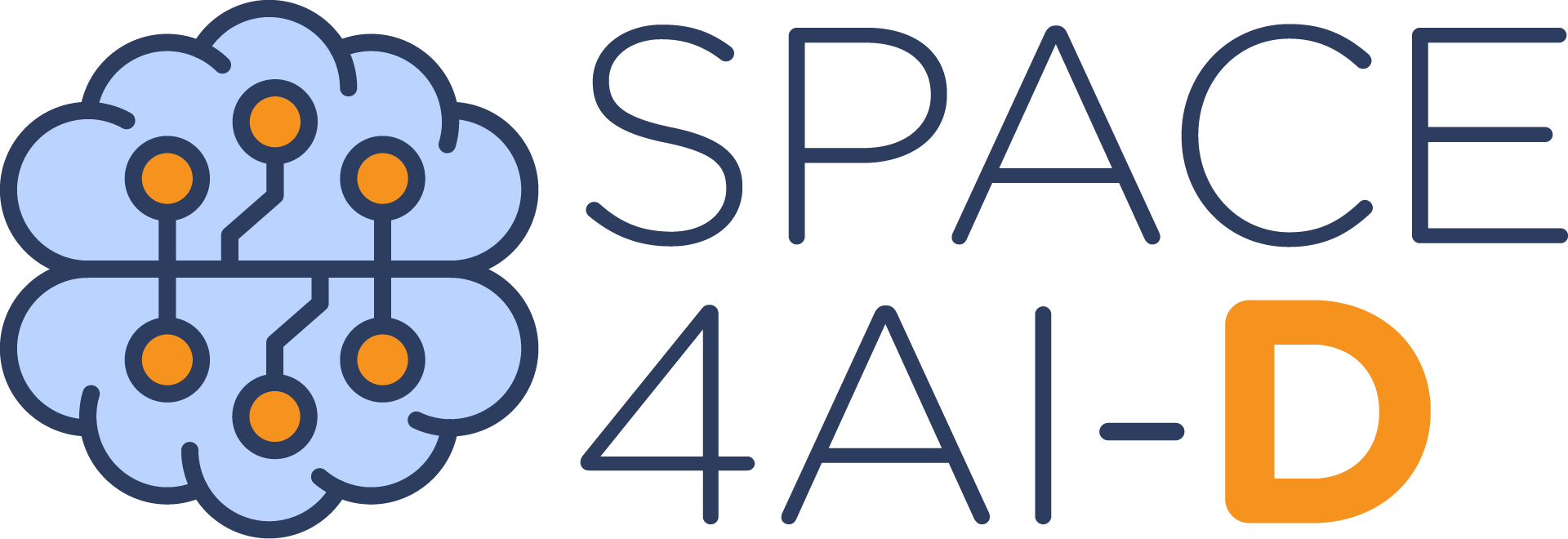 Application 
Developers
Infrastructure 
Provider & Sysops
OSCAR-P
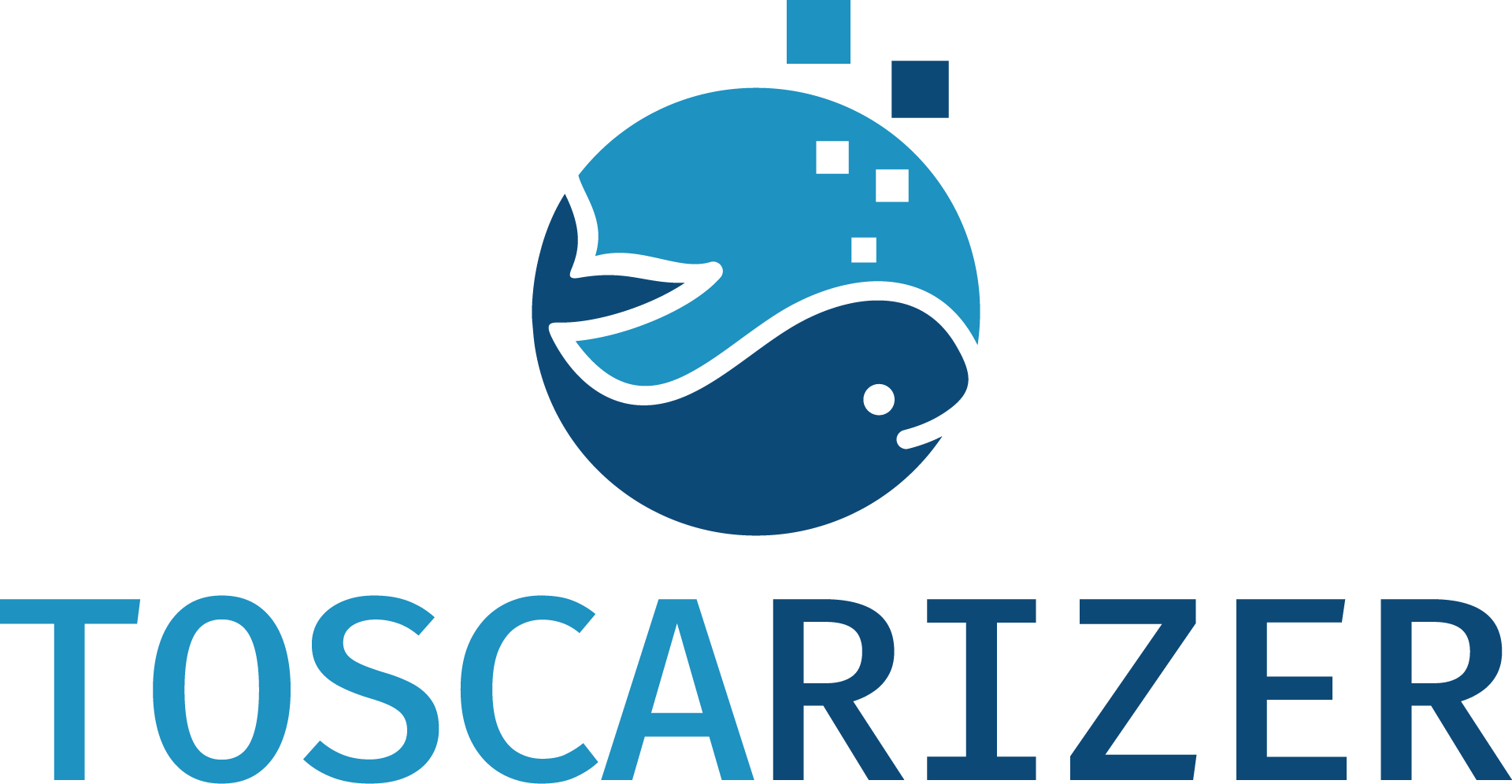 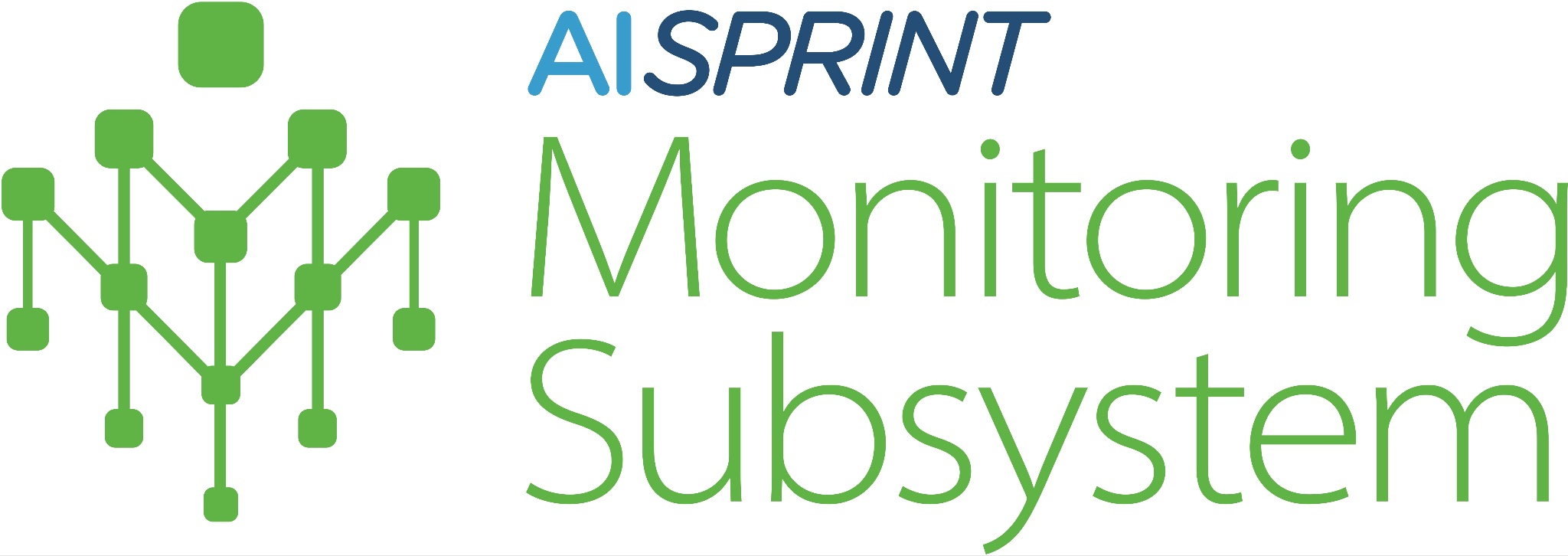 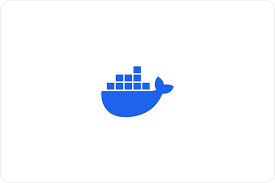 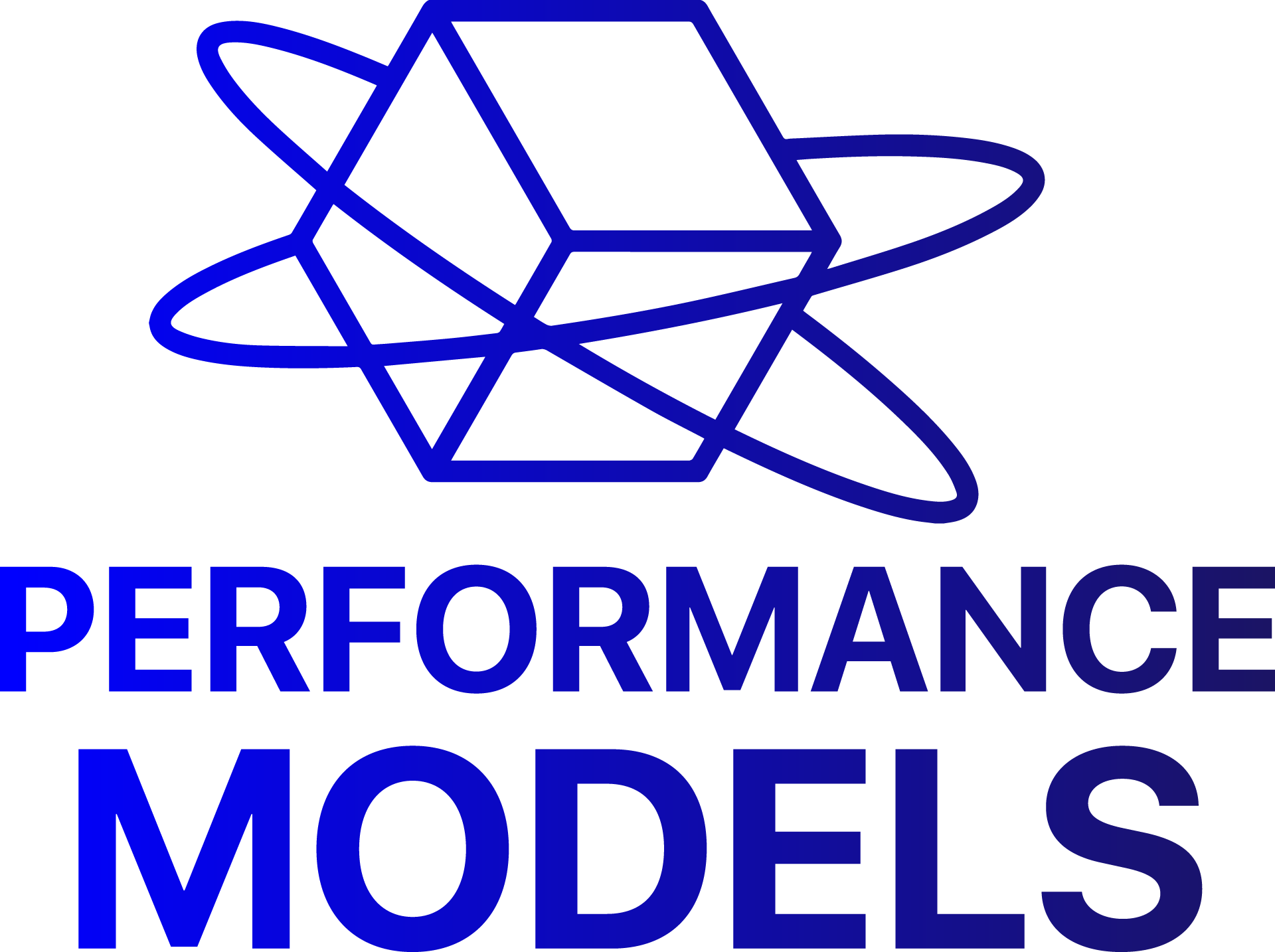 SCAR
Runtime
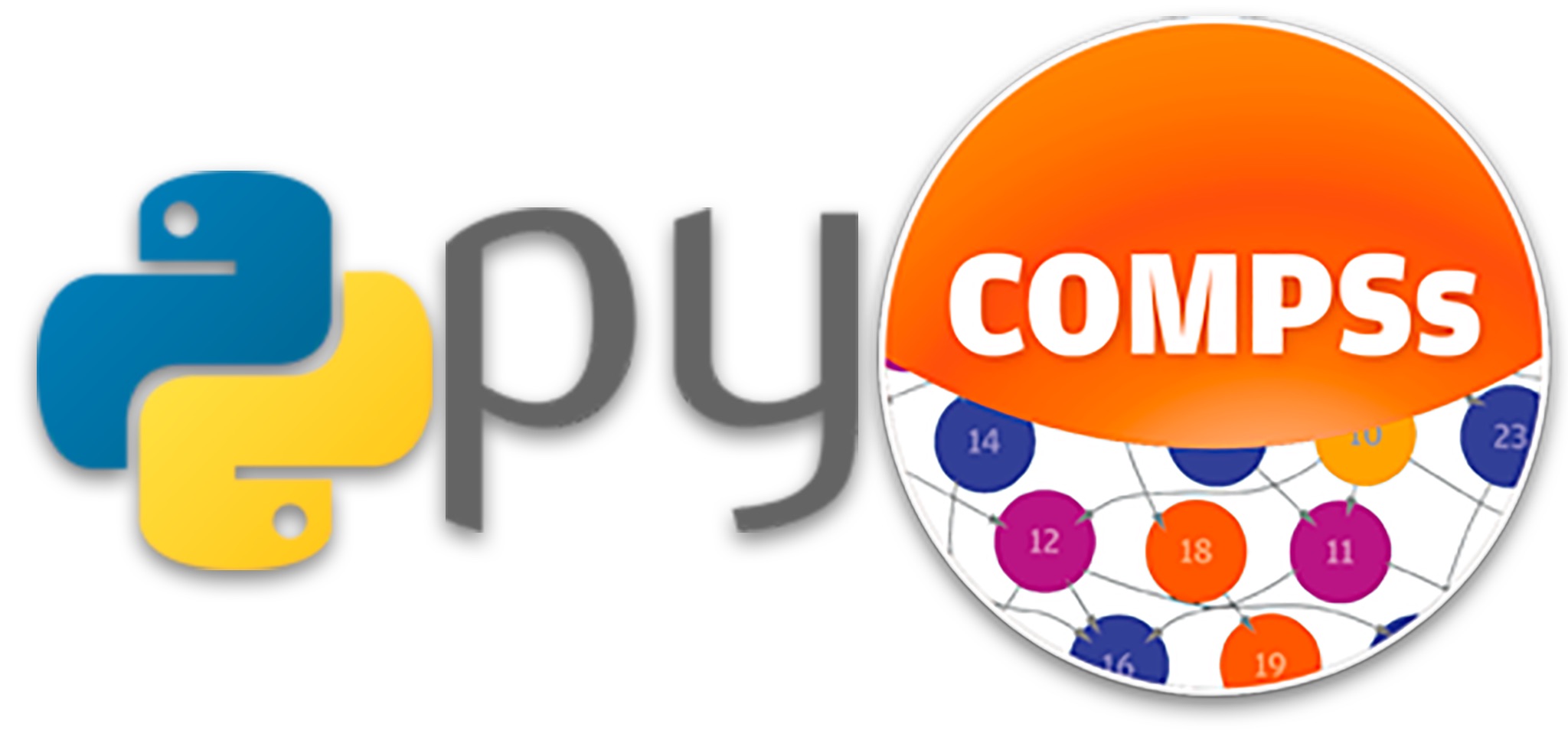 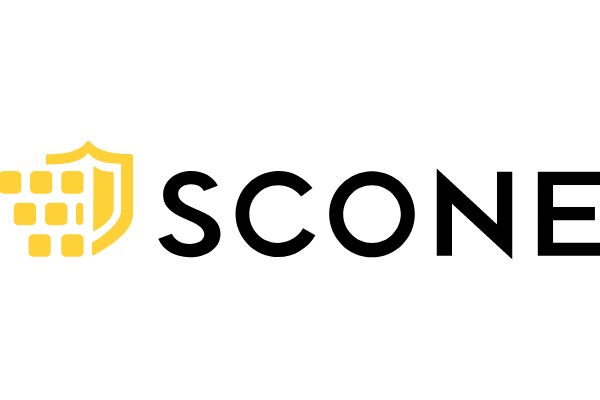 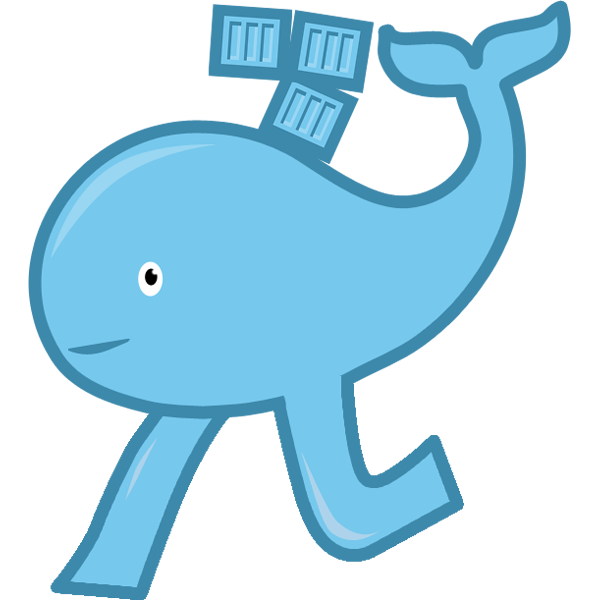 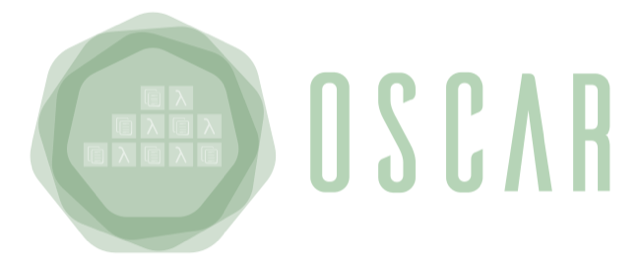 Infrastructure Manager
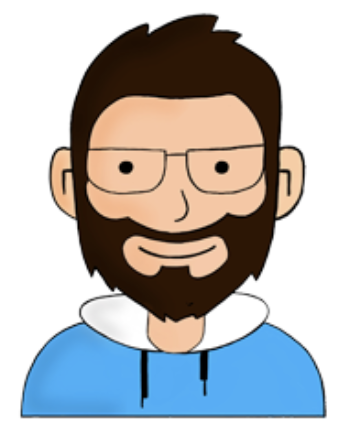 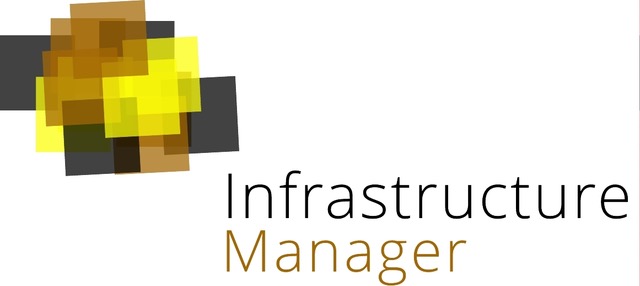 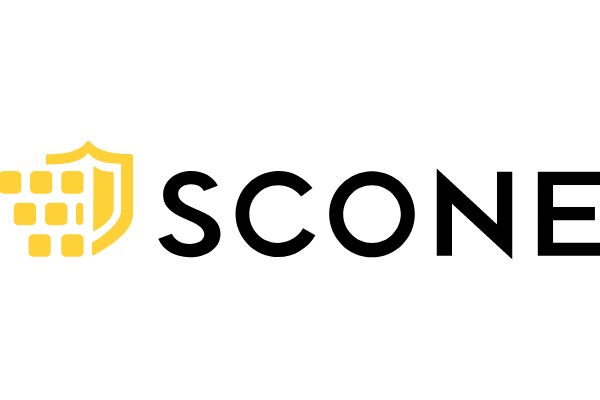 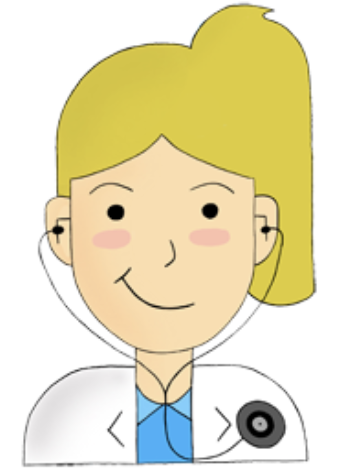 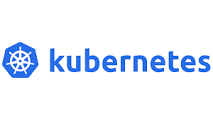 Cloud Provider API
VMs Cluster/Containers
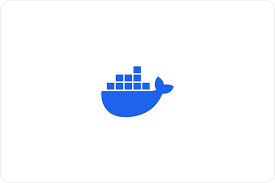 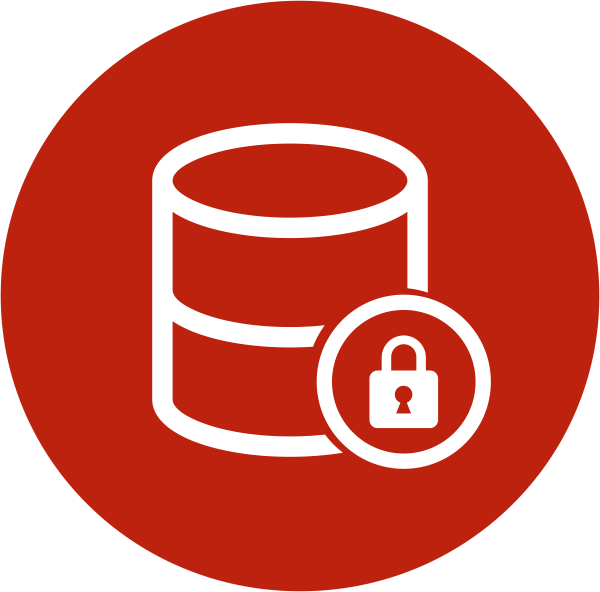 Application 
Manager
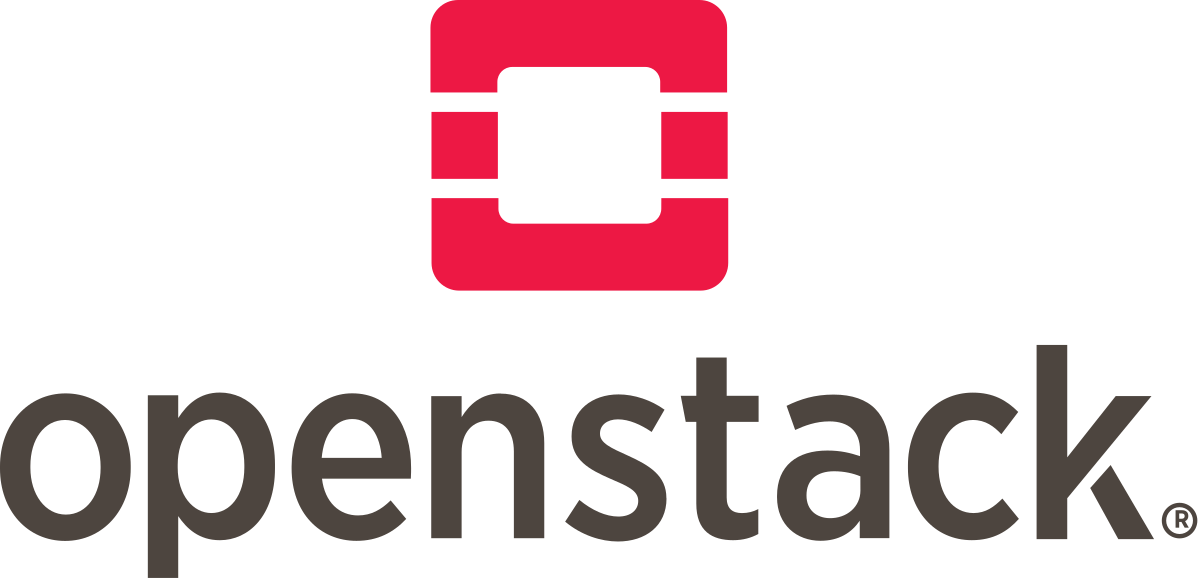 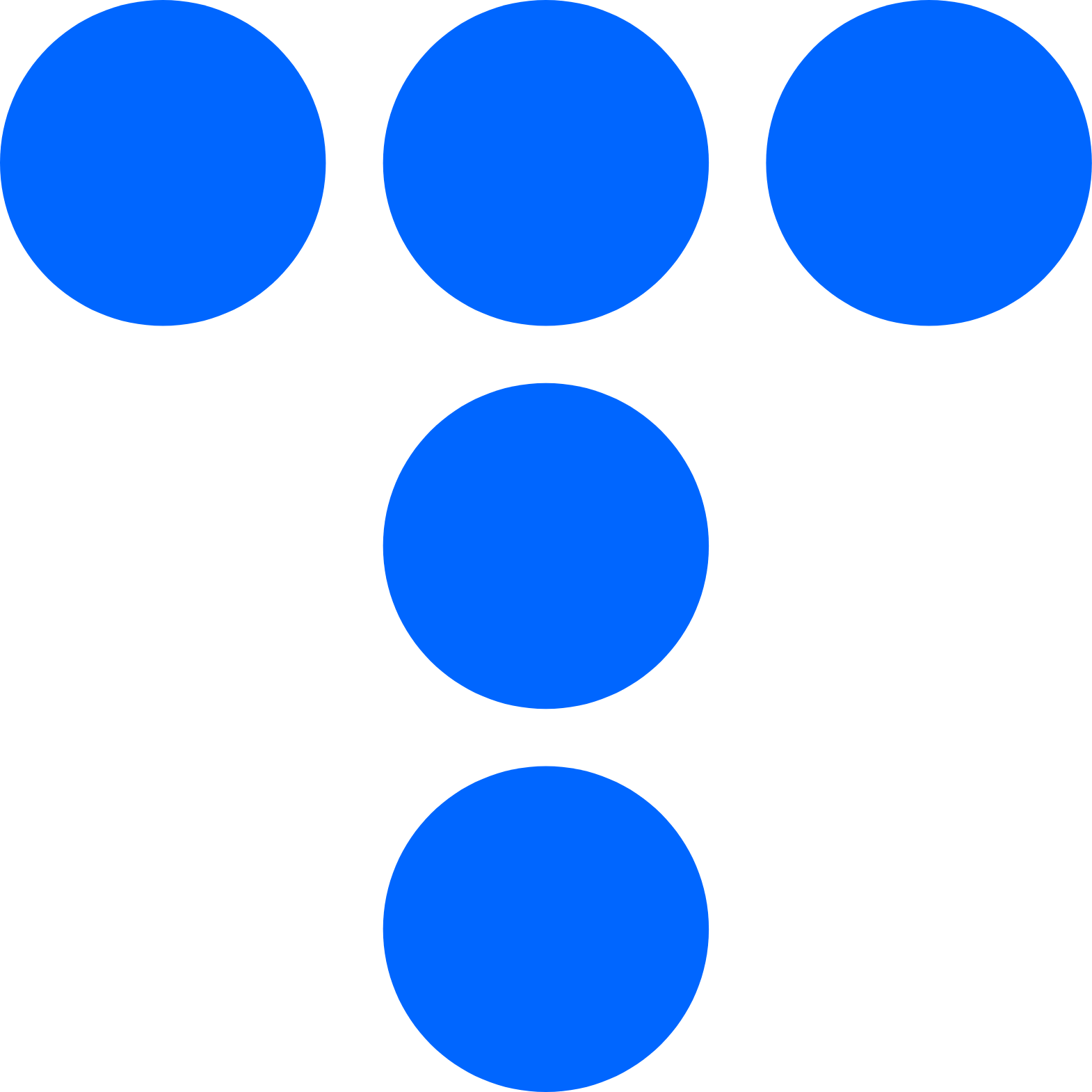 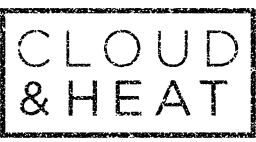 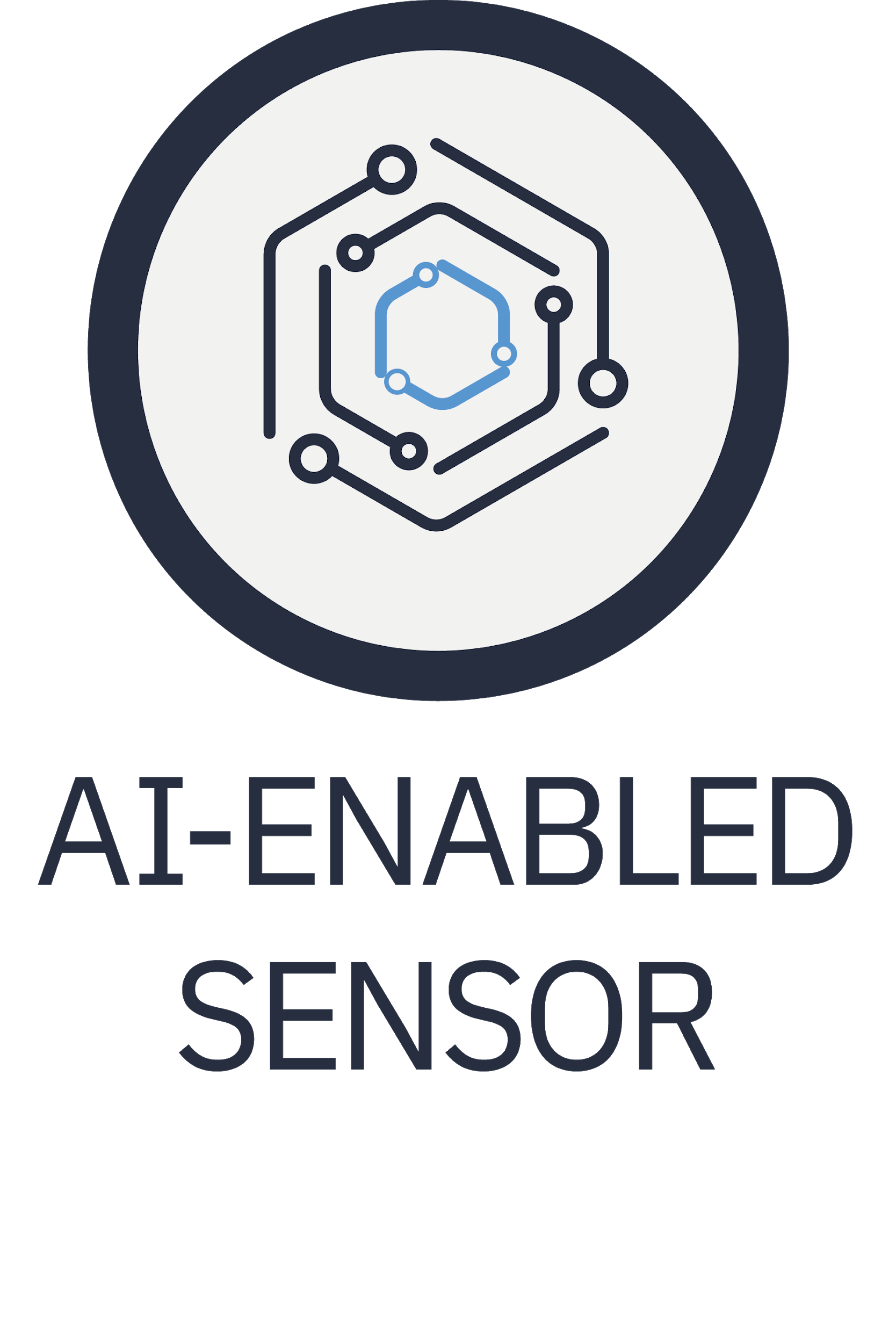 End User
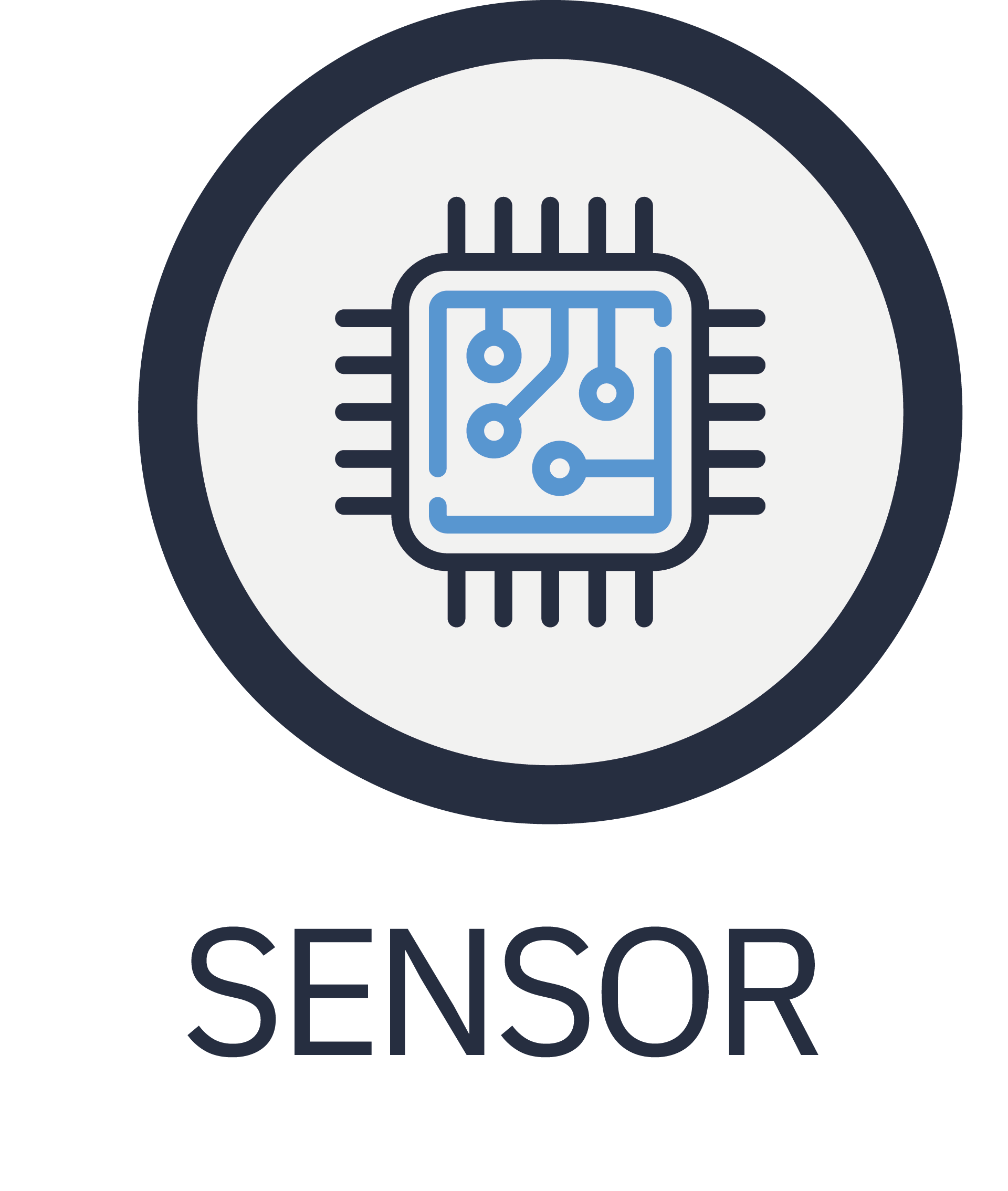 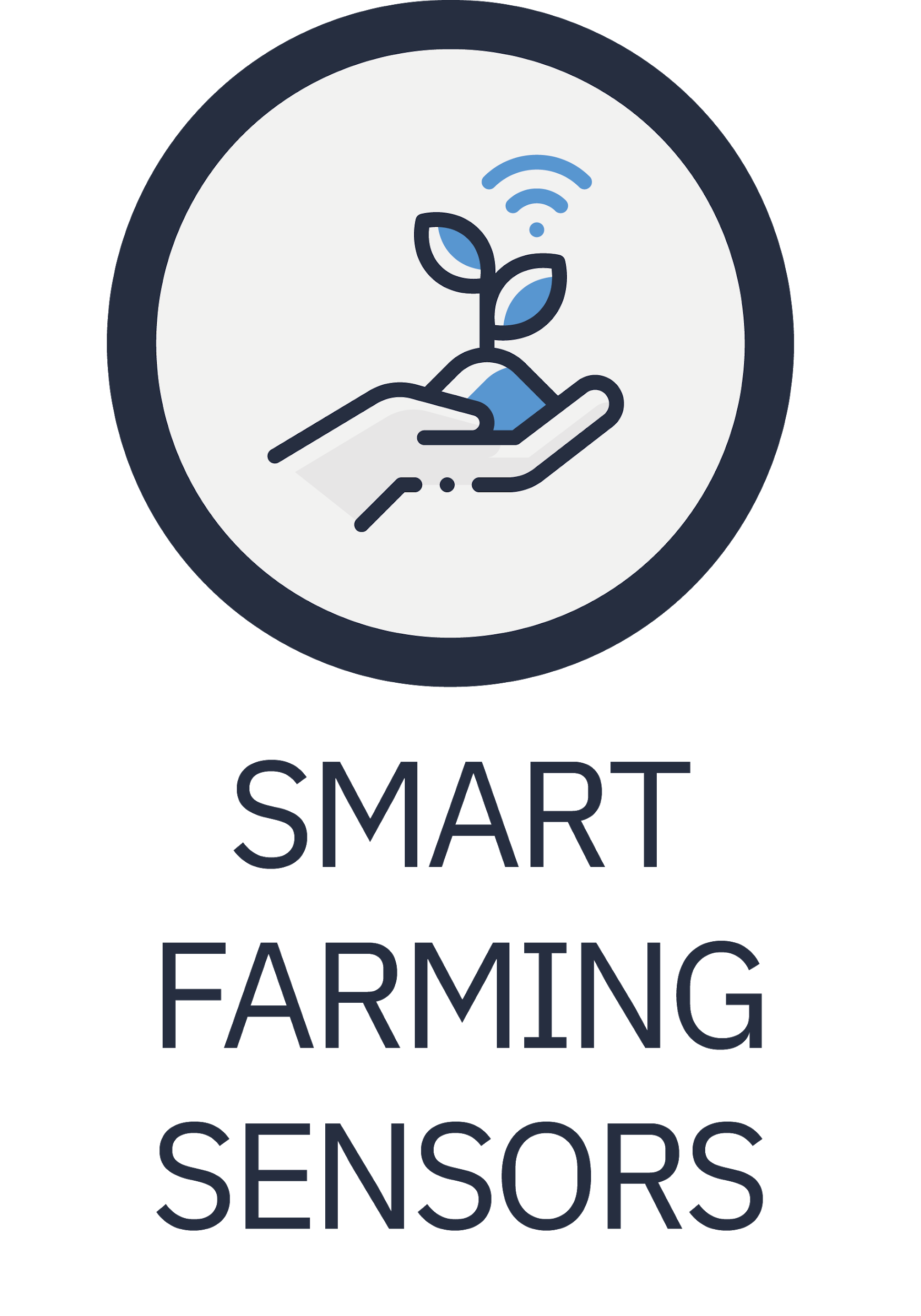 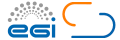 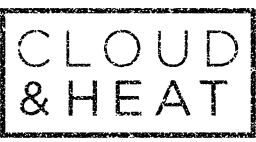 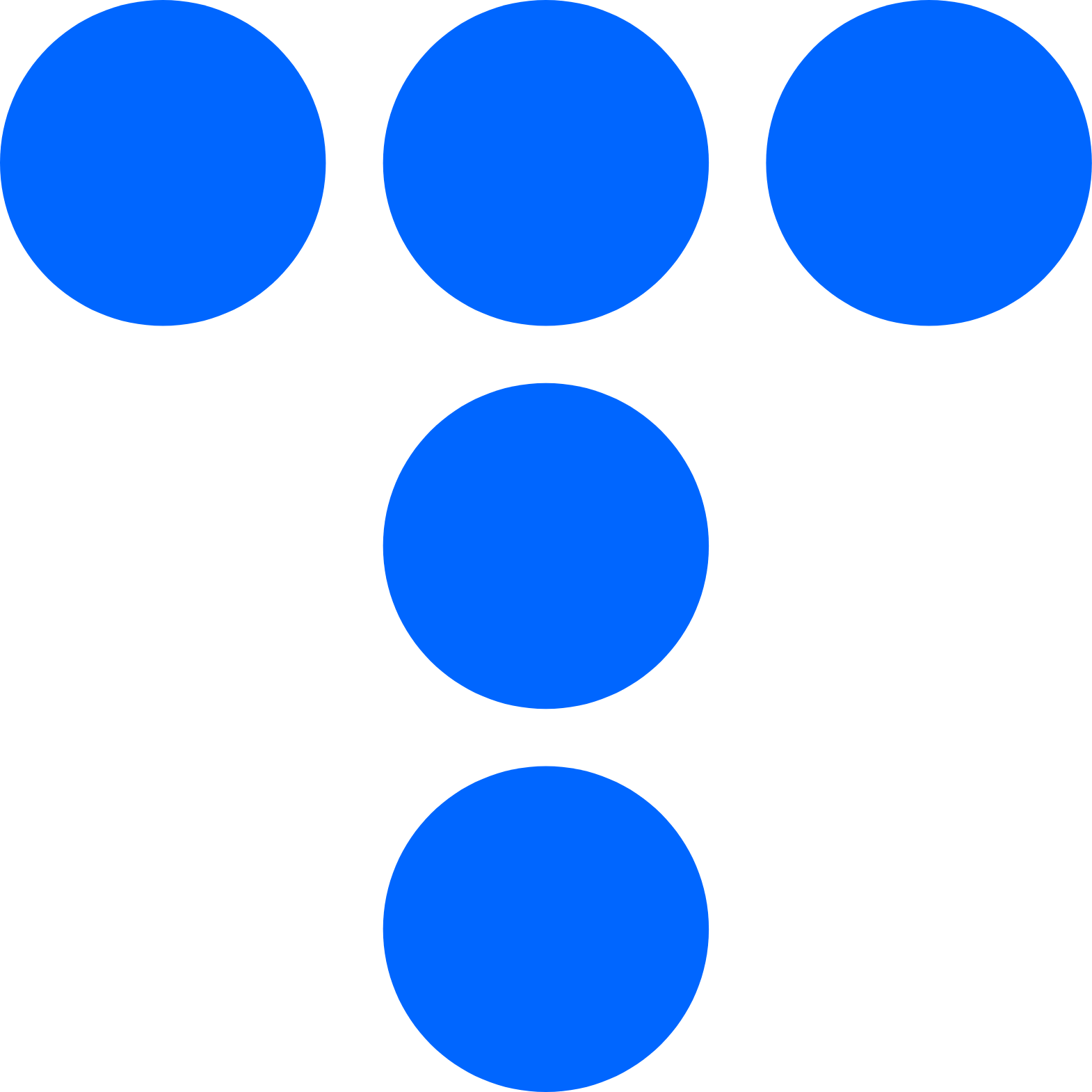 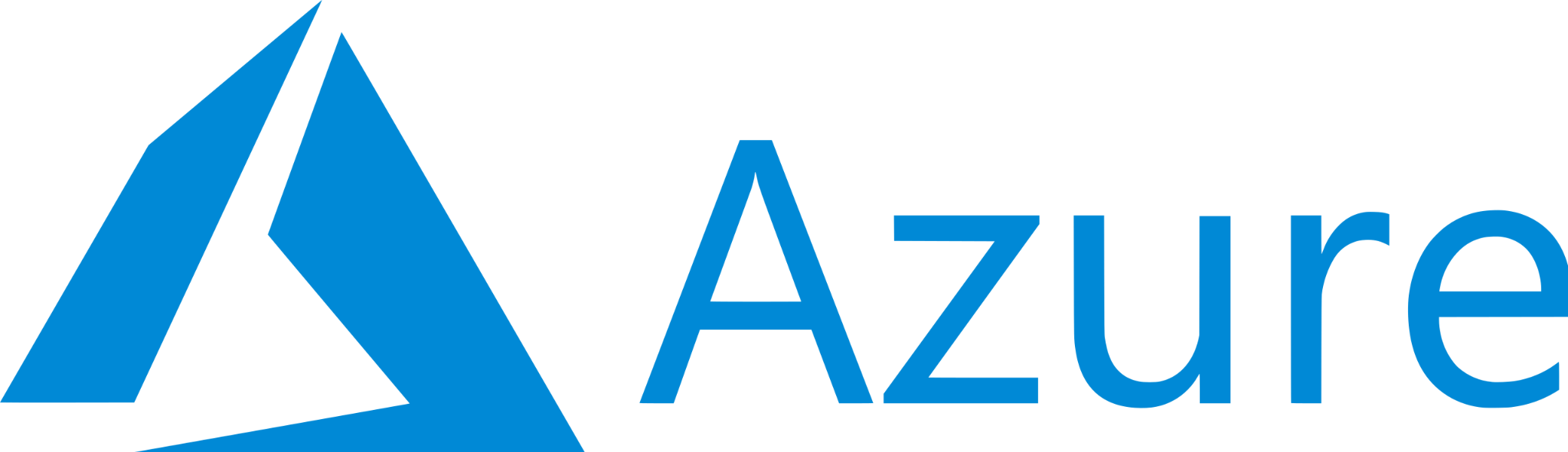 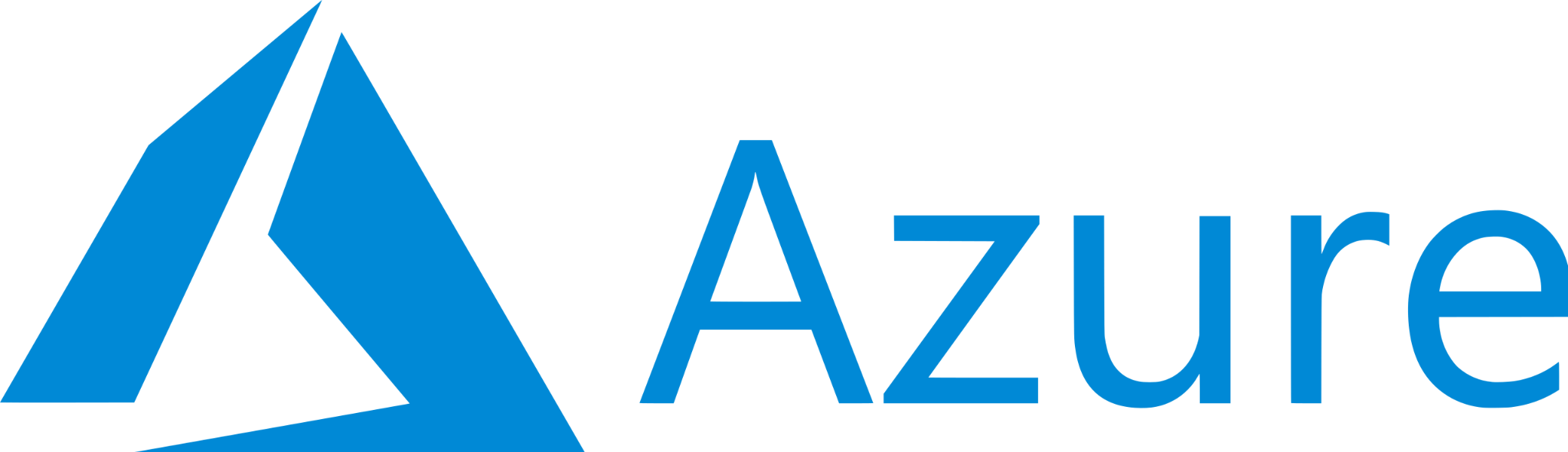 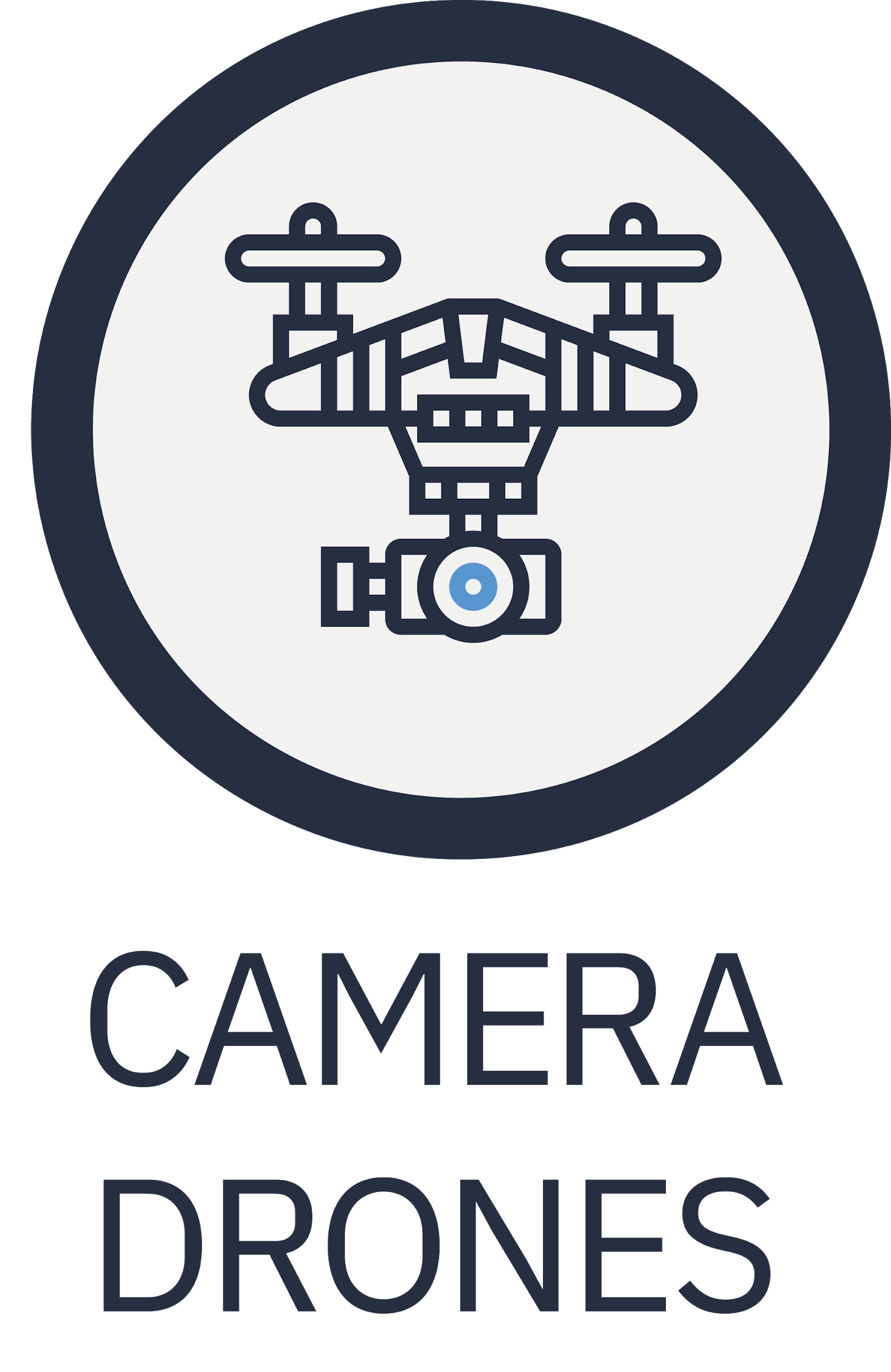 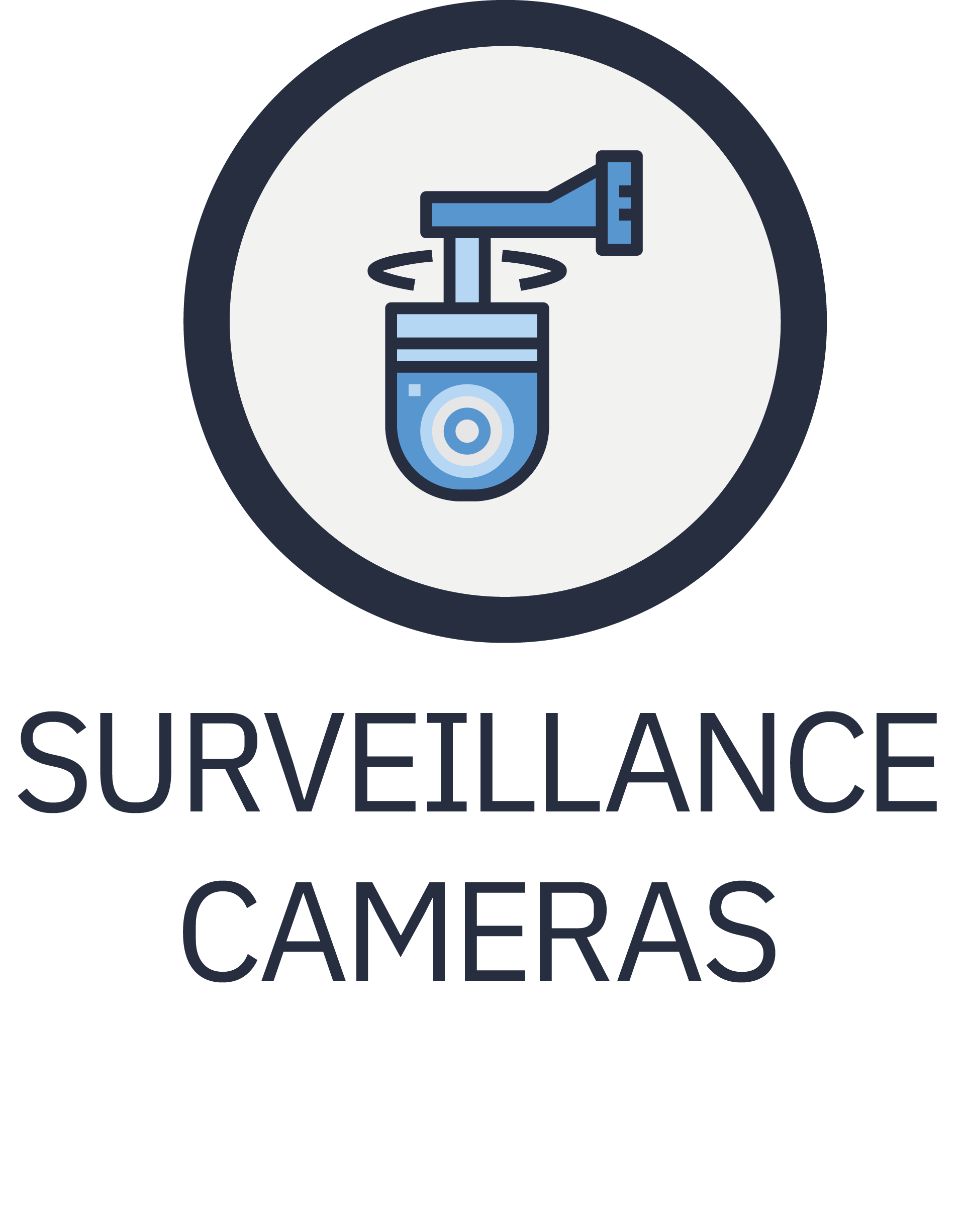 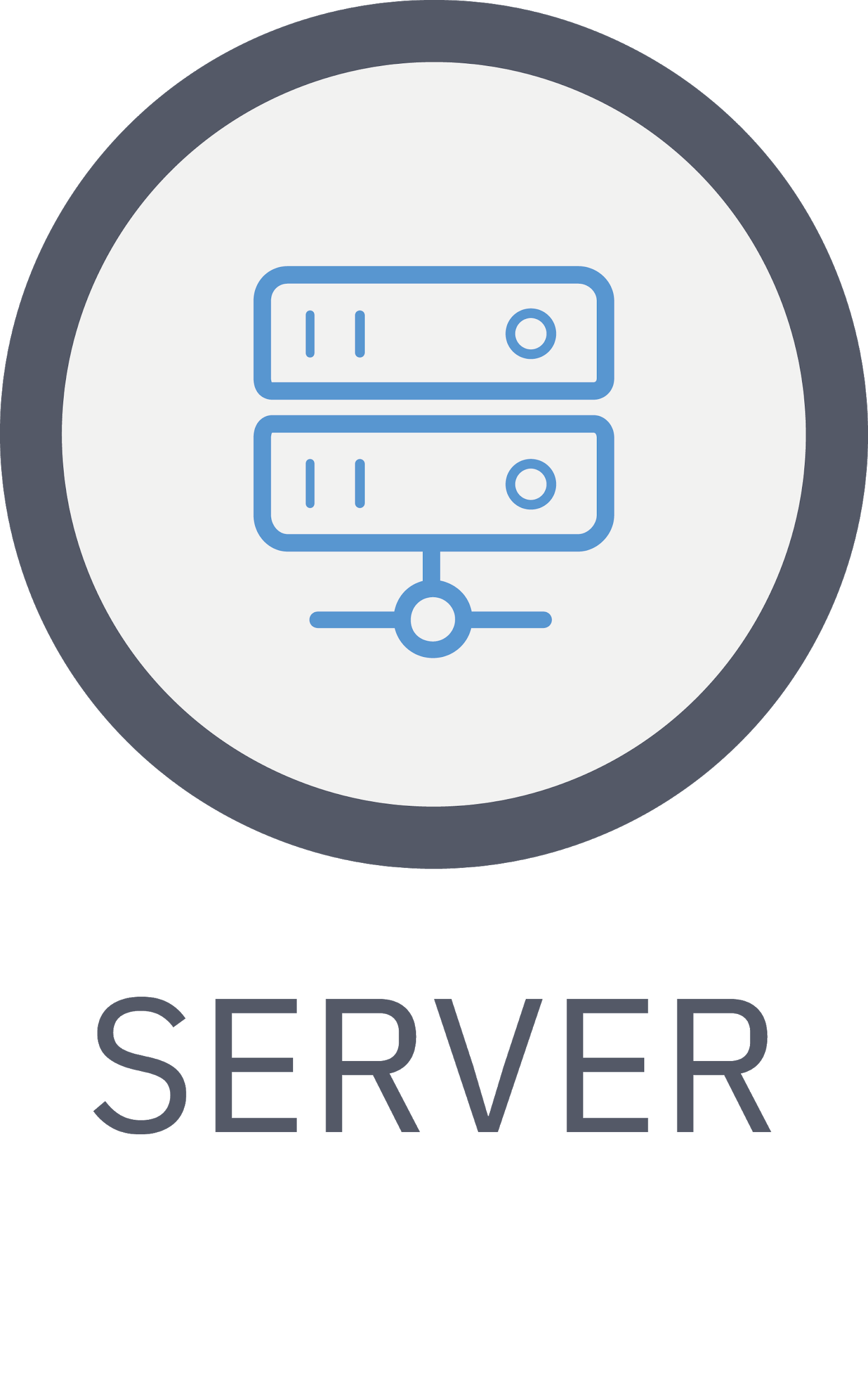 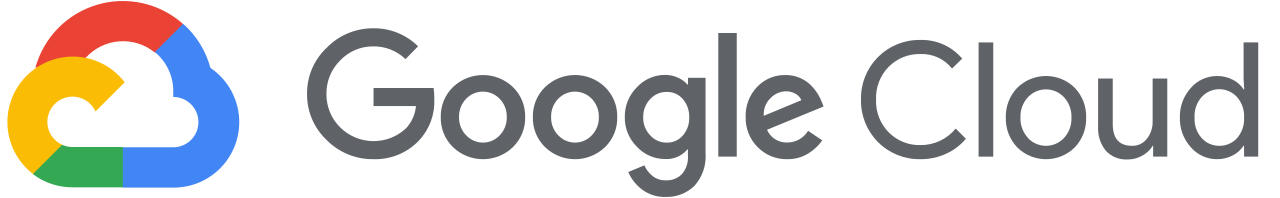 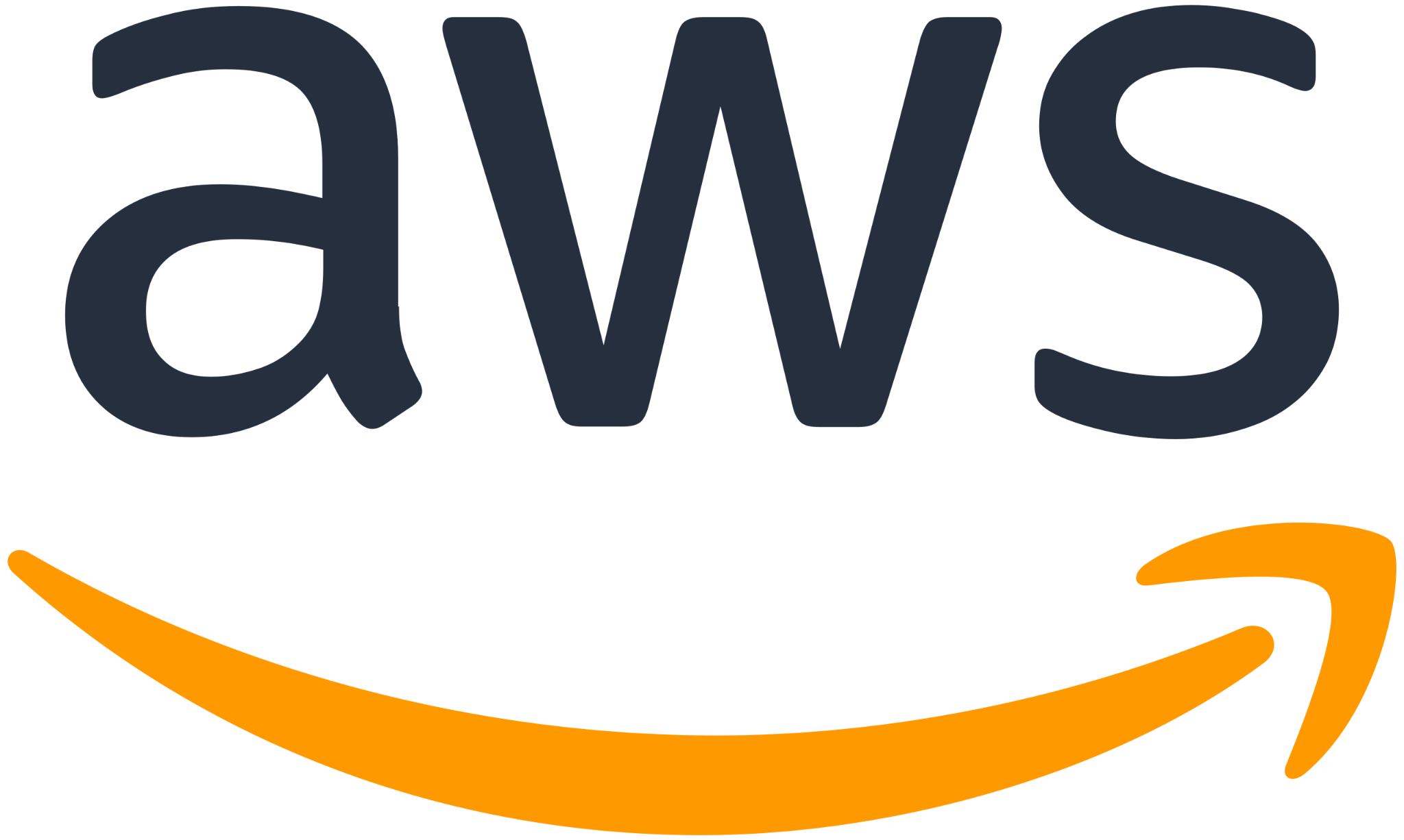 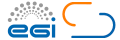 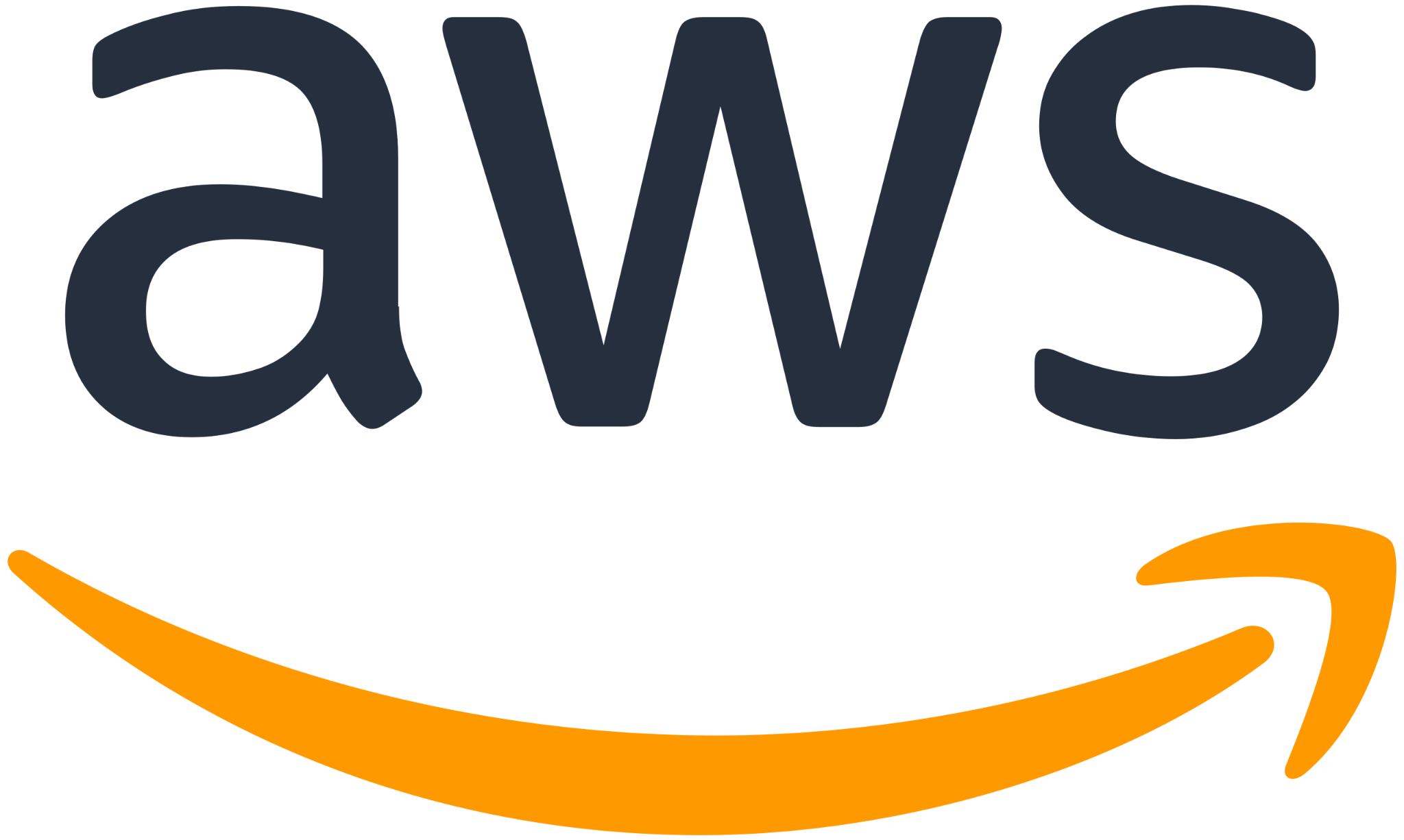 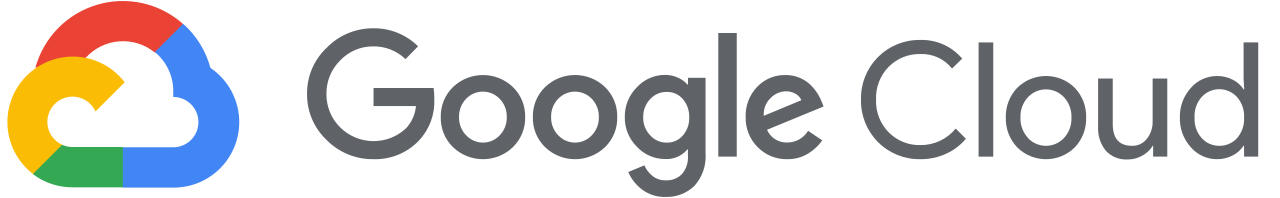 ‹#›
[Speaker Notes: Automated deployment and dynamic reconfiguration 

Secure execution of AI applications

Highly specialized building blocks for privacy preservation, distributed training, and architecture enhancement

Open source
Add obj to the figure
Sustainability]
AI-SPRINT toolchain
AI-SPRINT Studio
AI-SPRINT Runtime
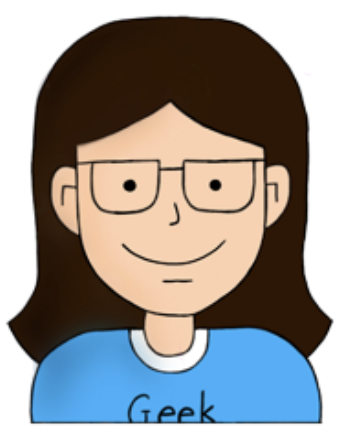 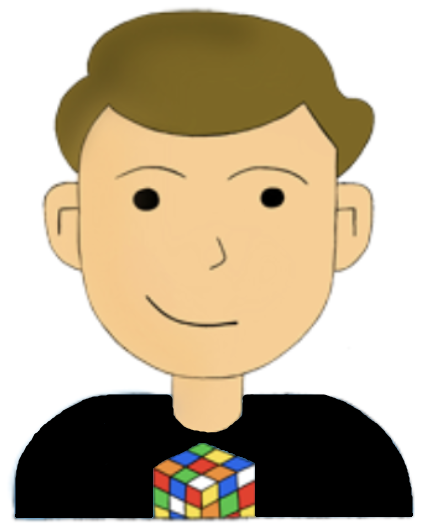 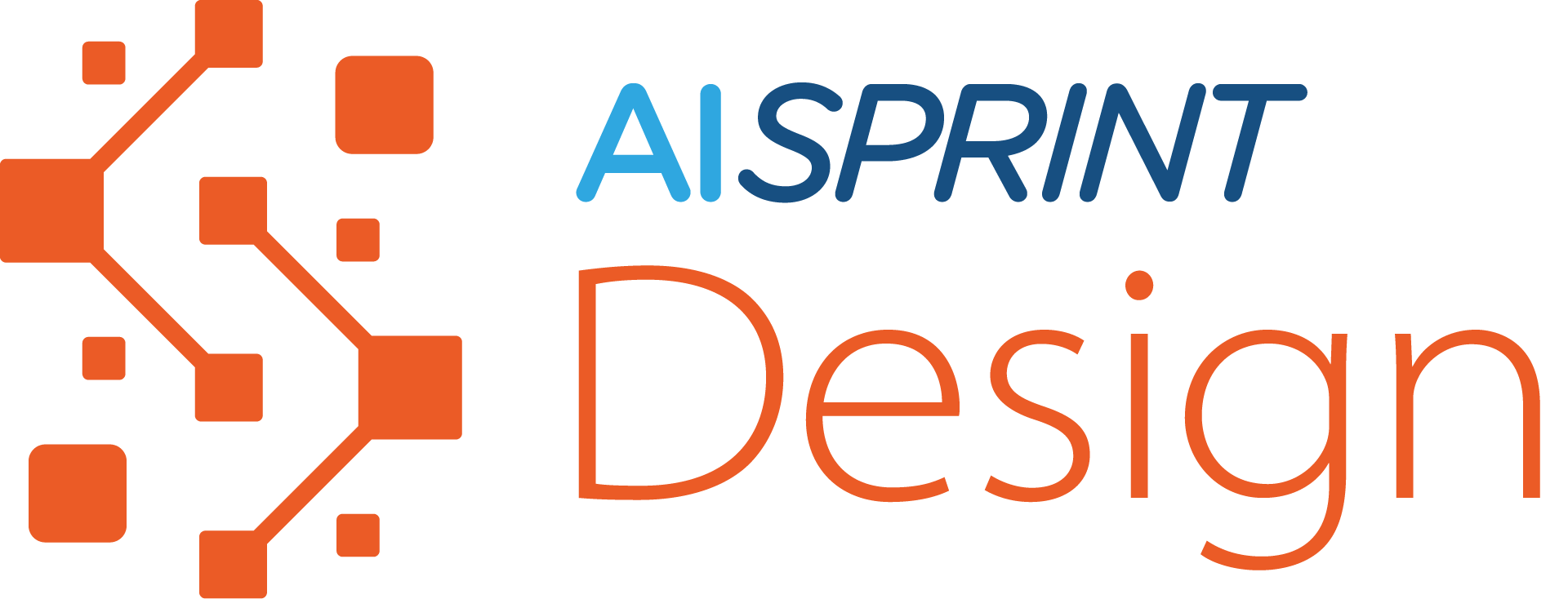 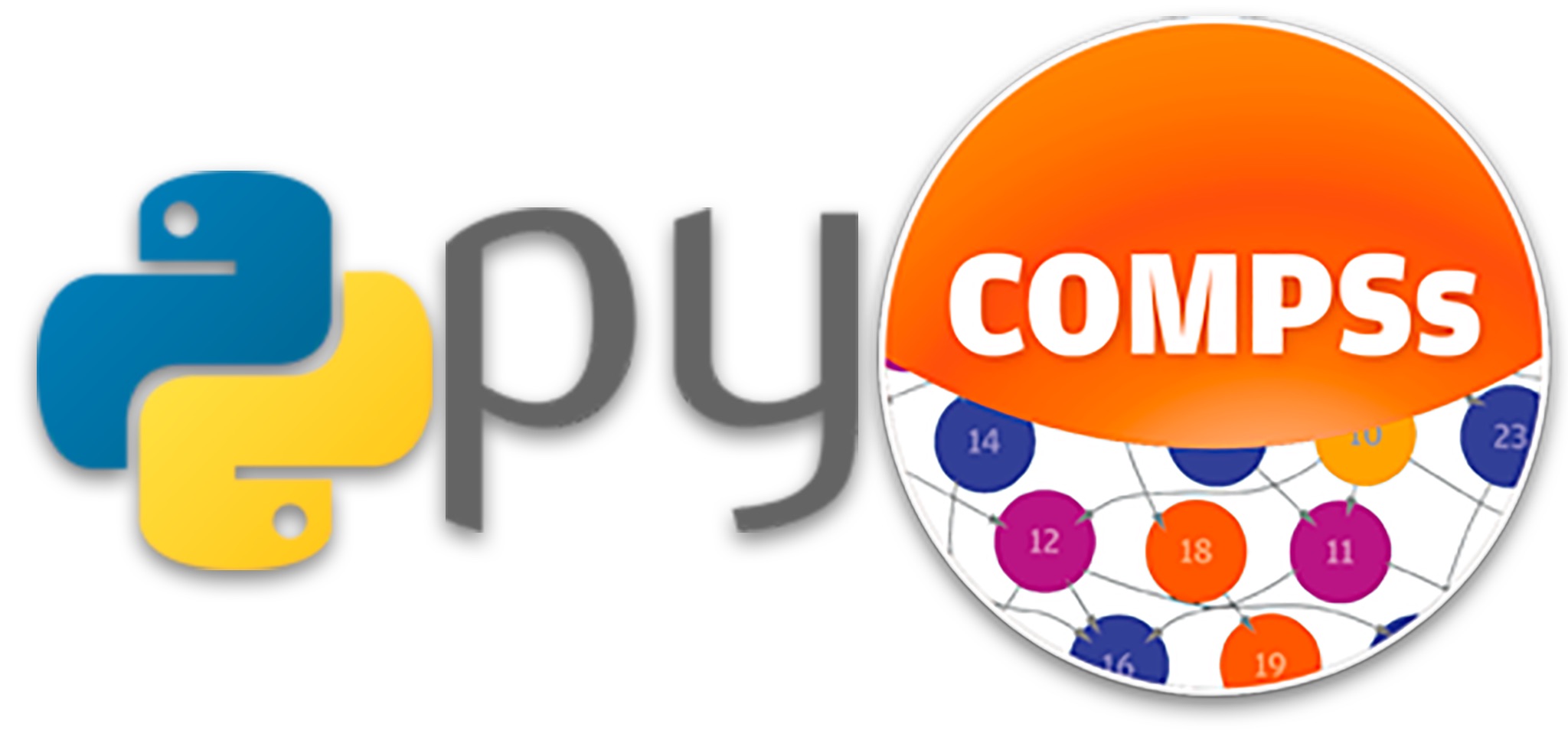 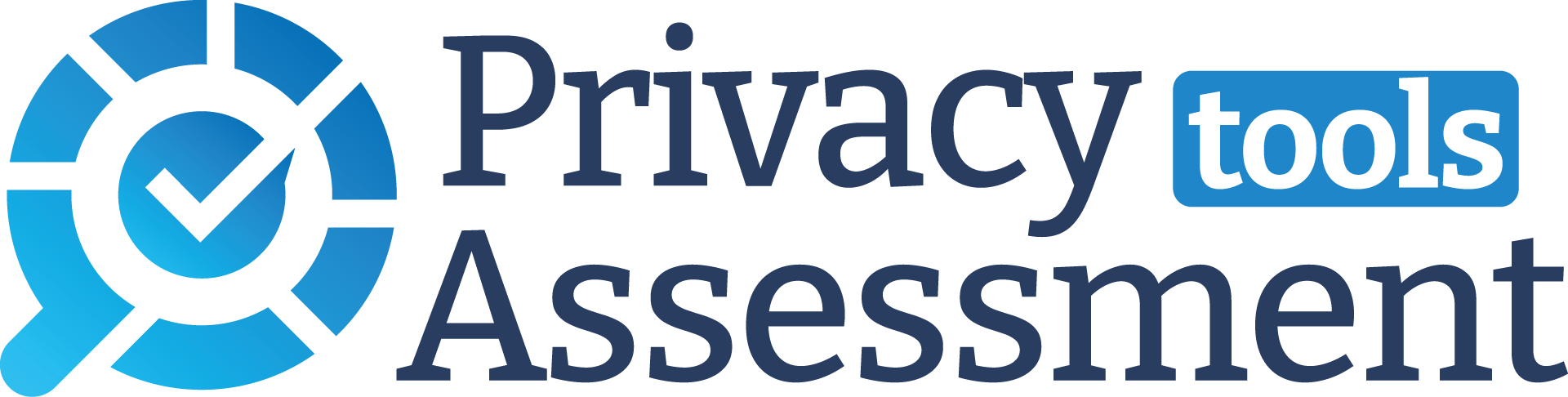 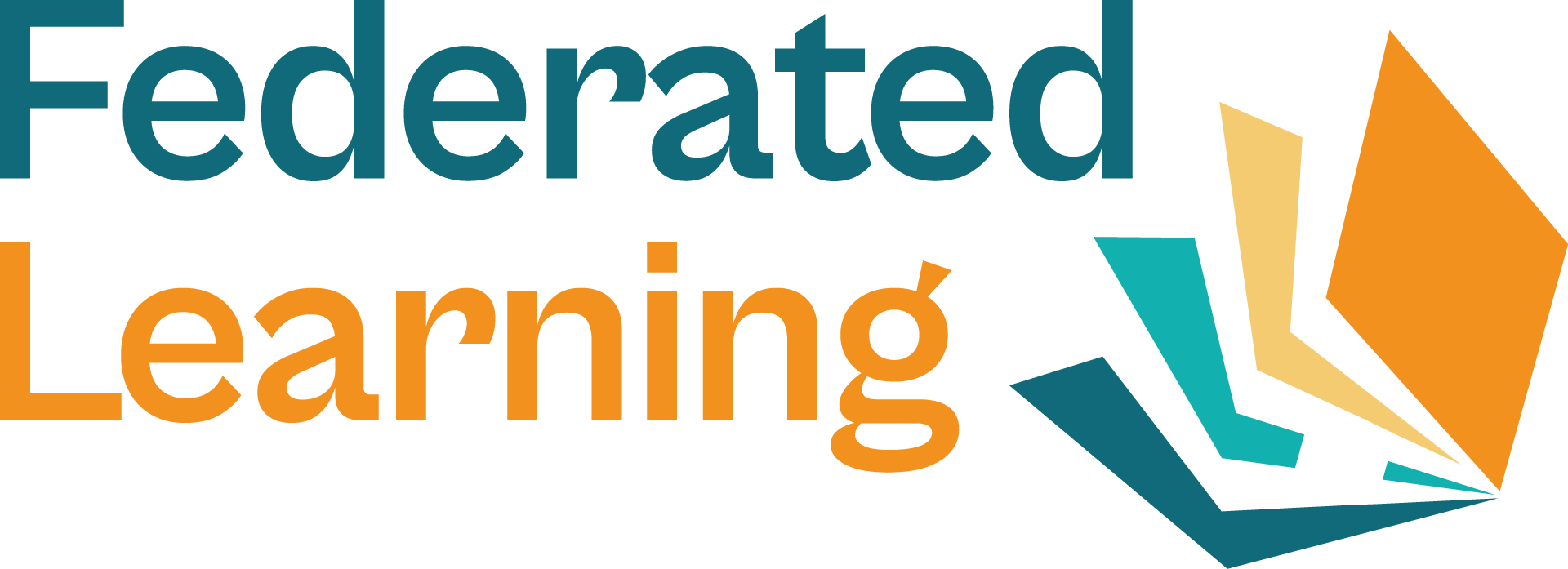 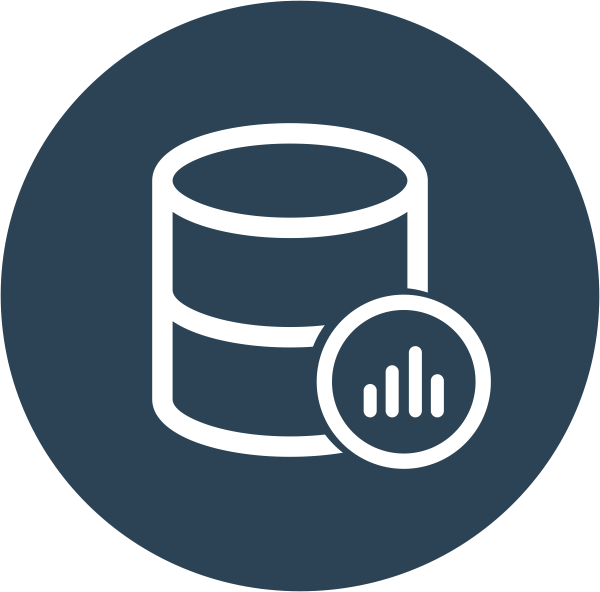 Krake
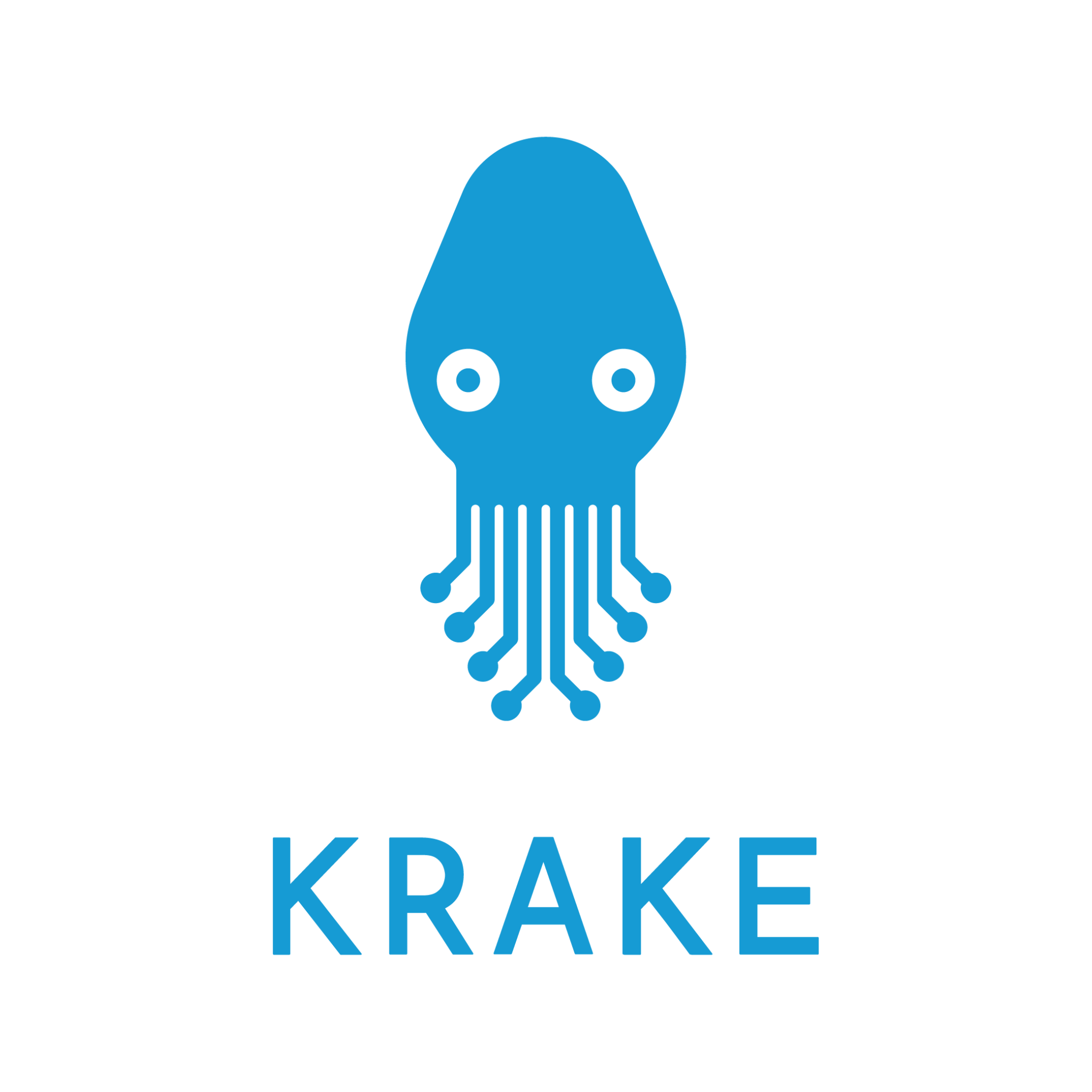 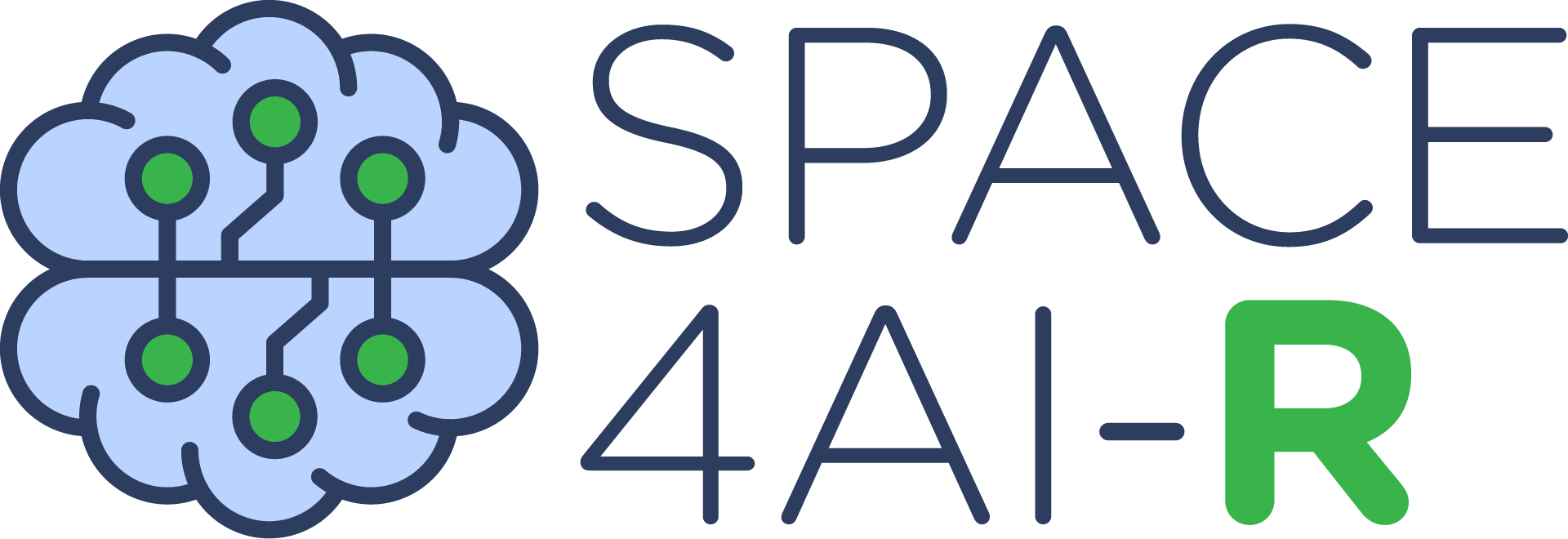 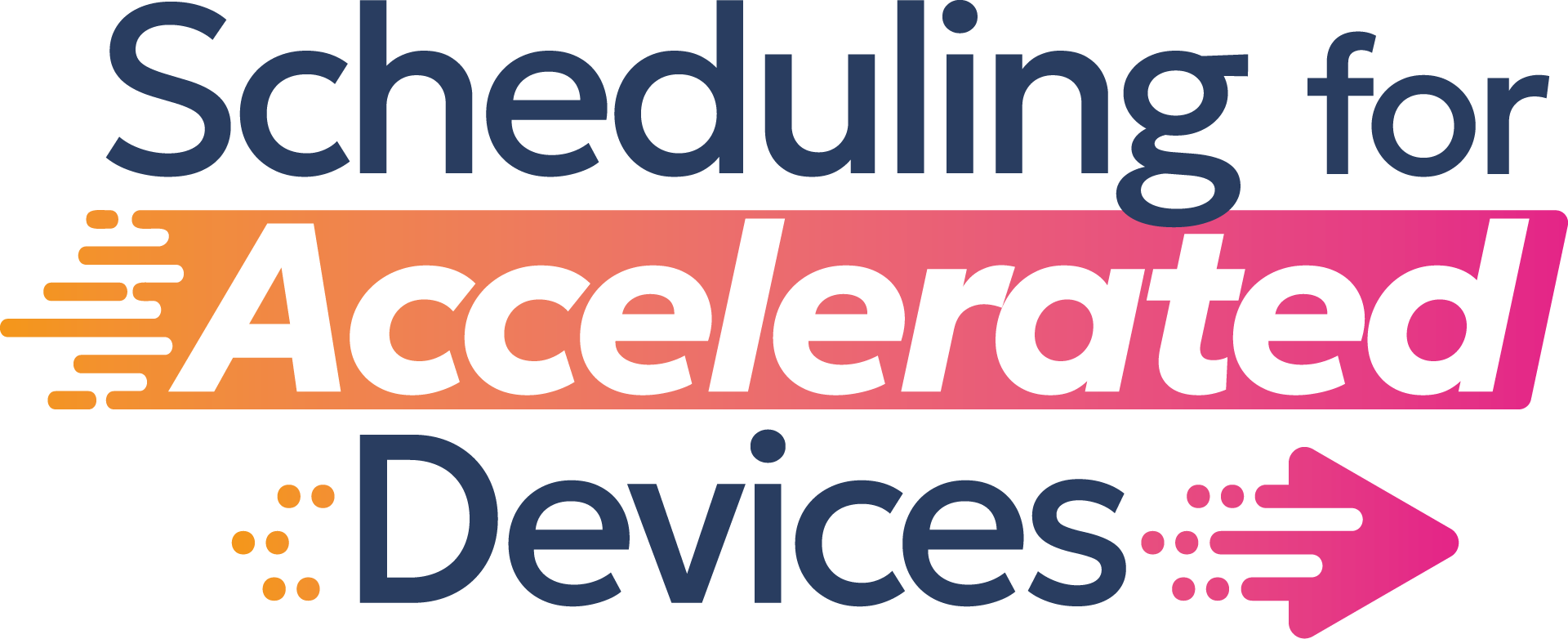 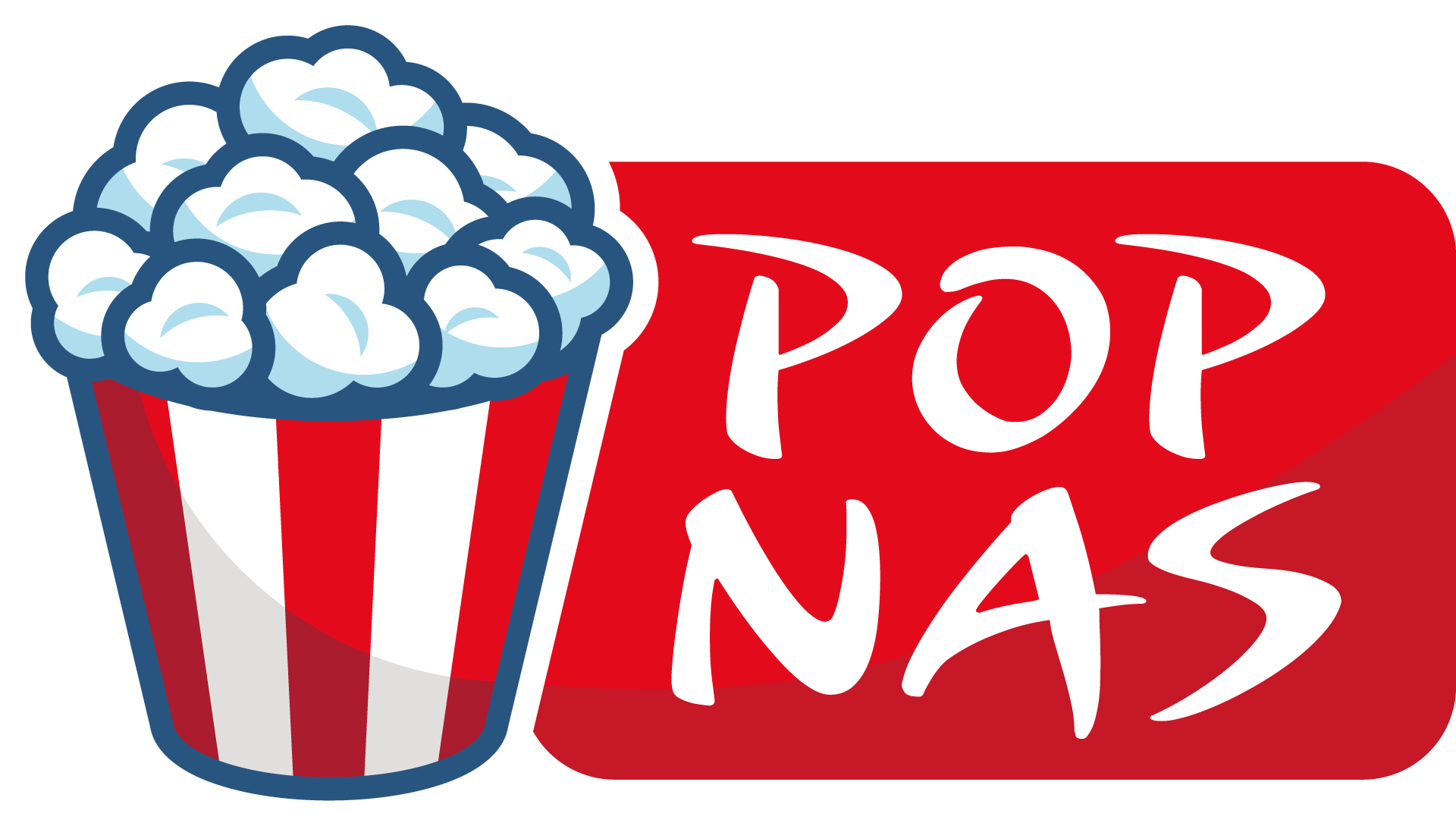 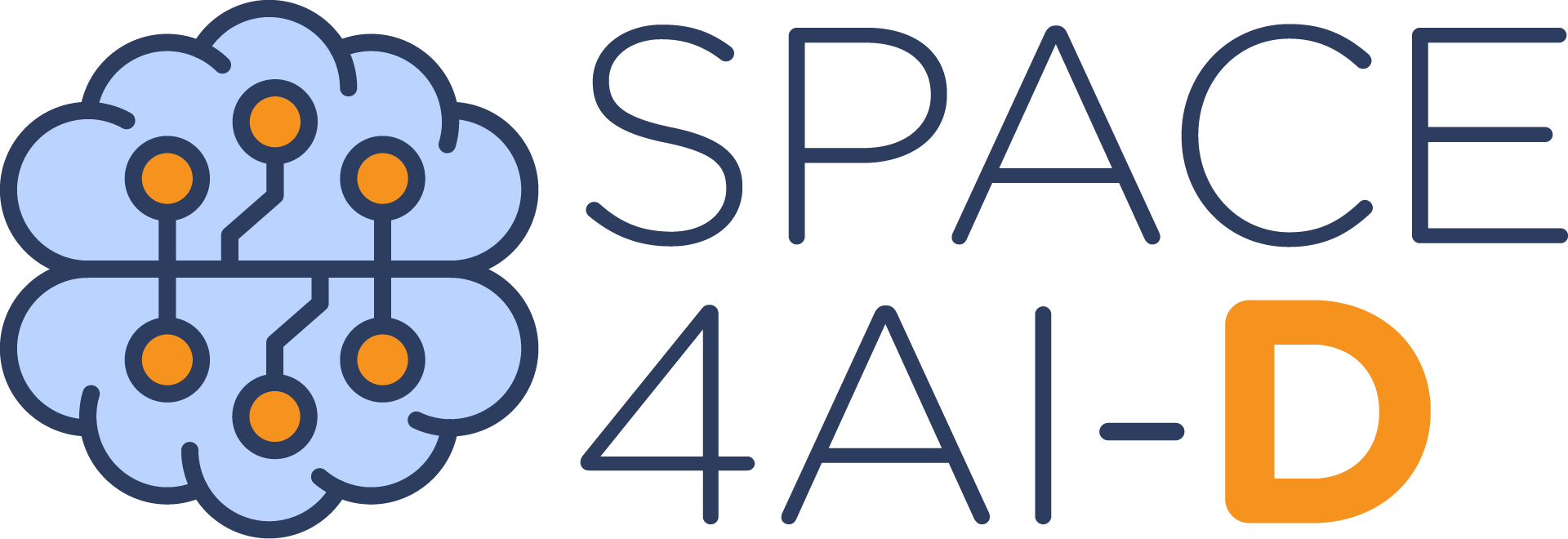 Application 
Developers
Infrastructure 
Provider & Sysops
OSCAR-P
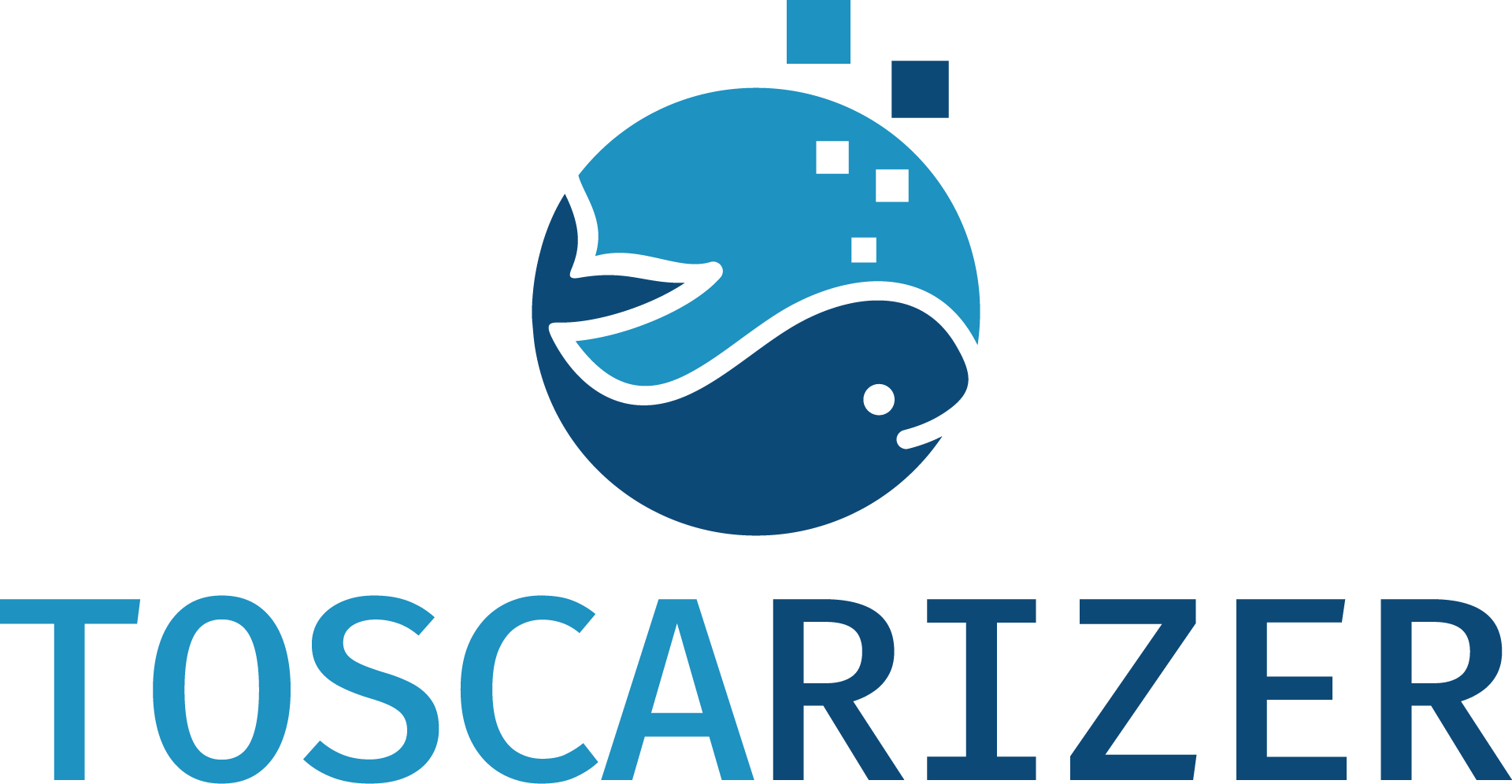 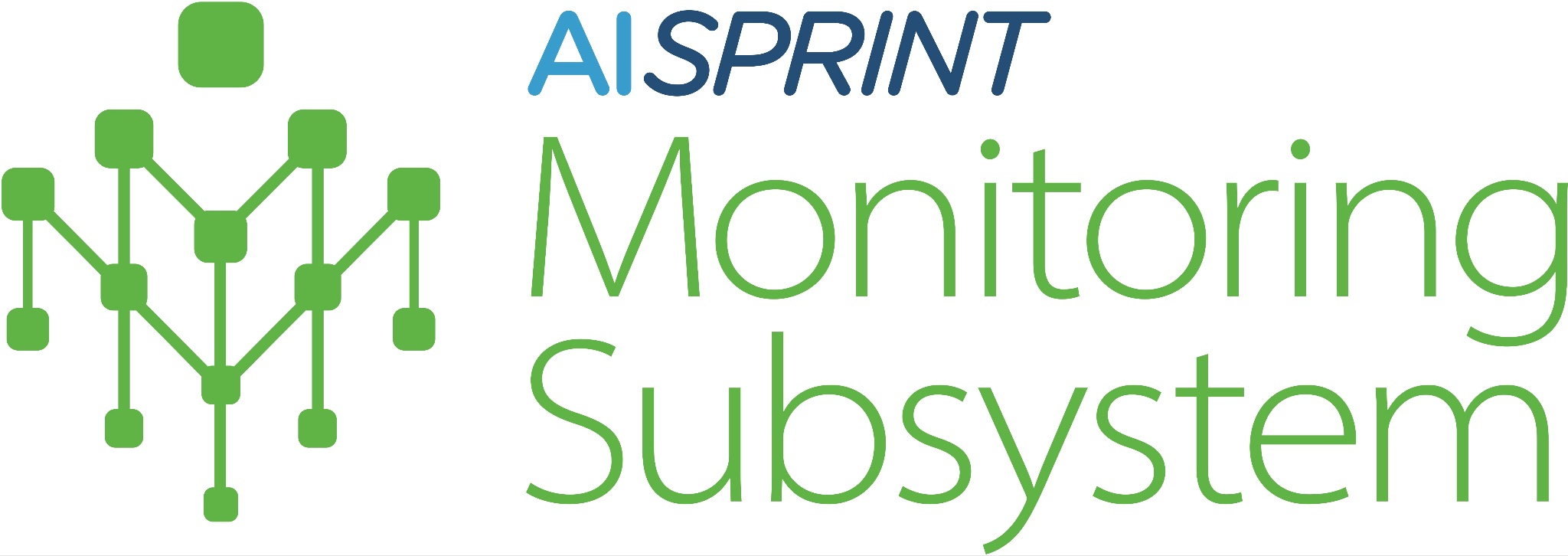 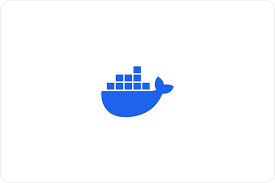 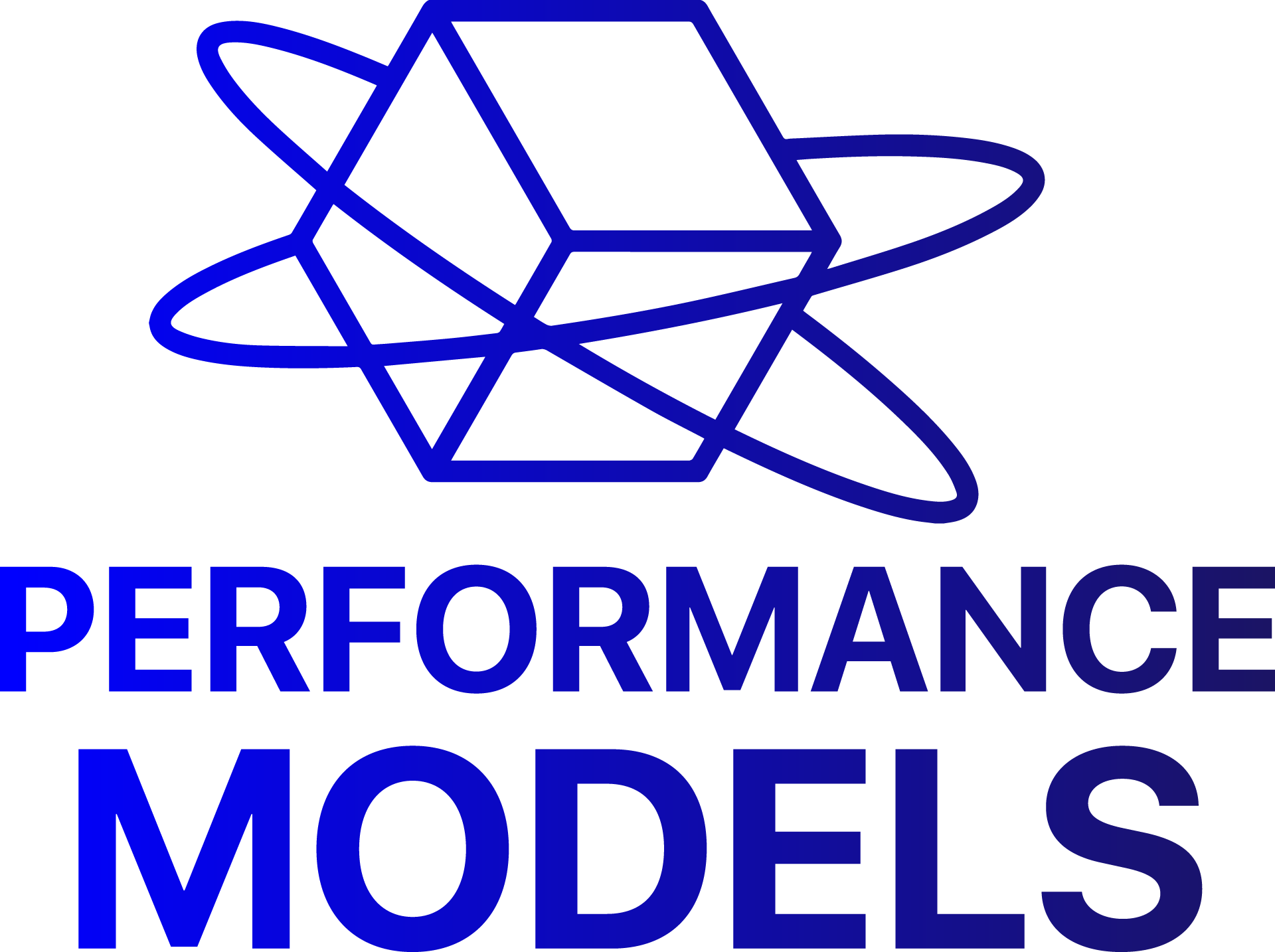 SCAR
Runtime
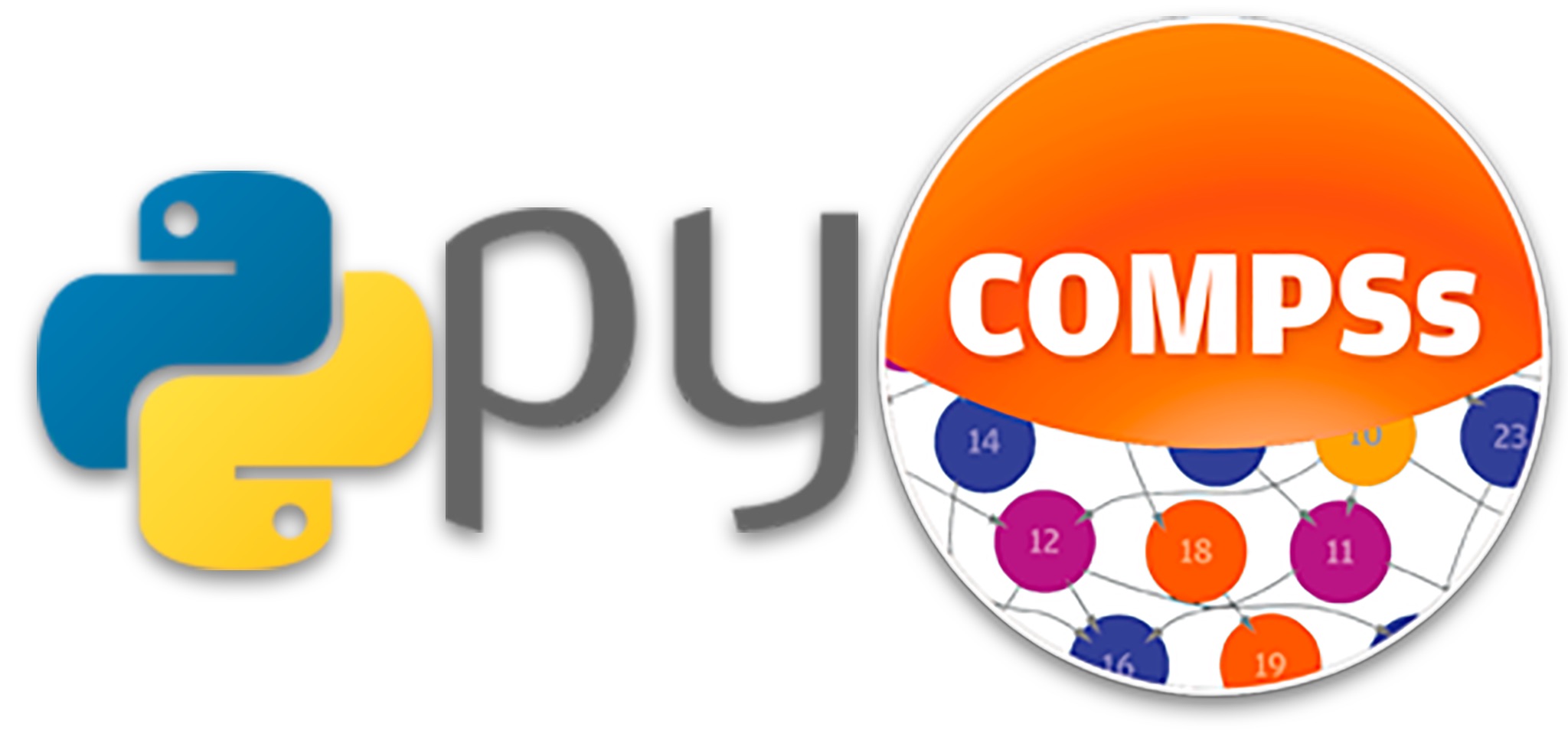 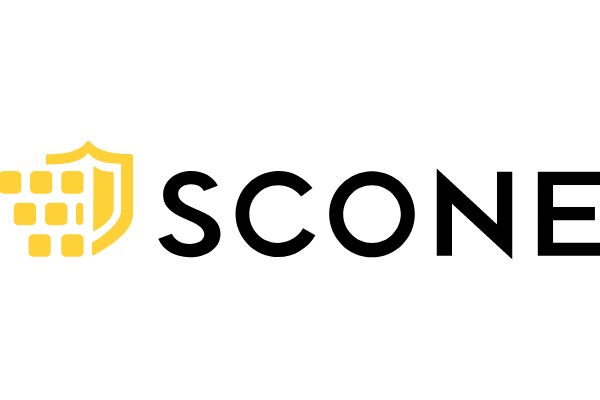 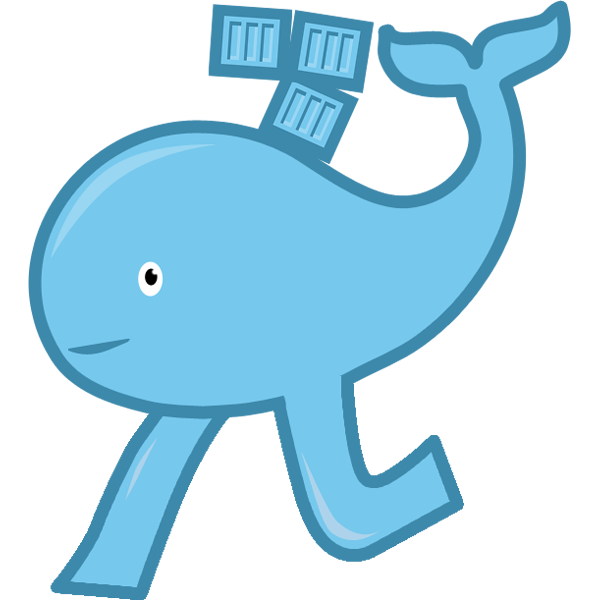 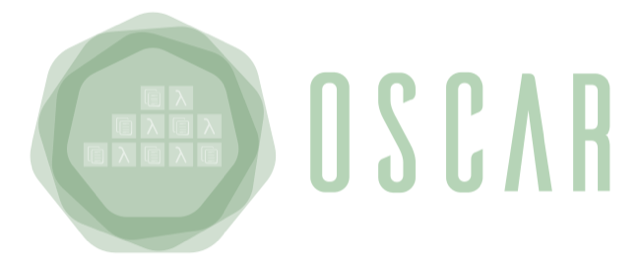 Infrastructure Manager
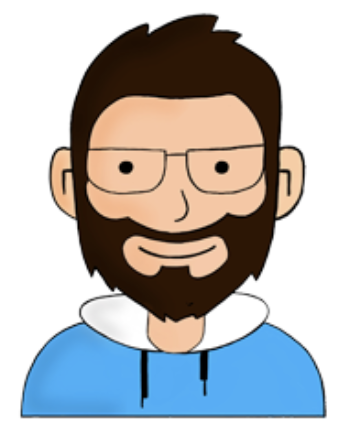 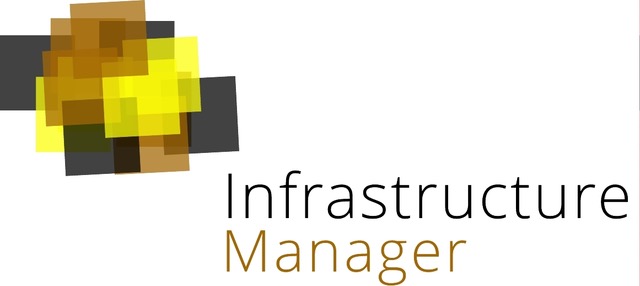 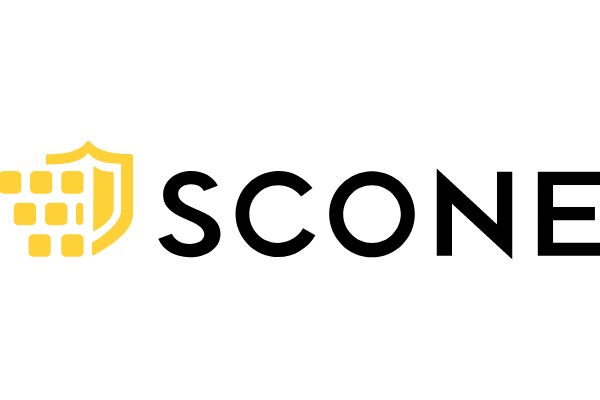 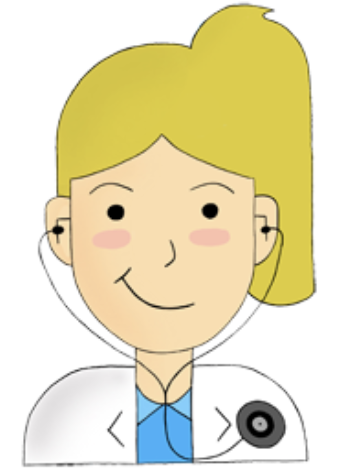 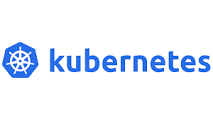 Cloud Provider API
VMs Cluster/Containers
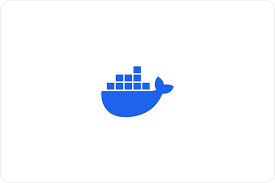 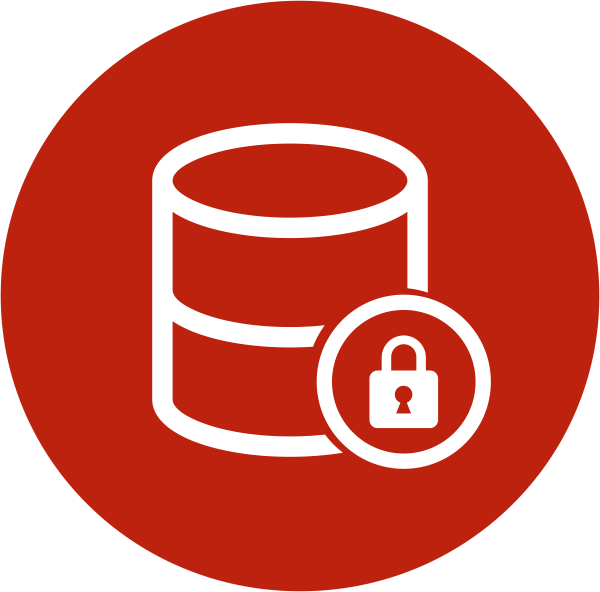 Application 
Manager
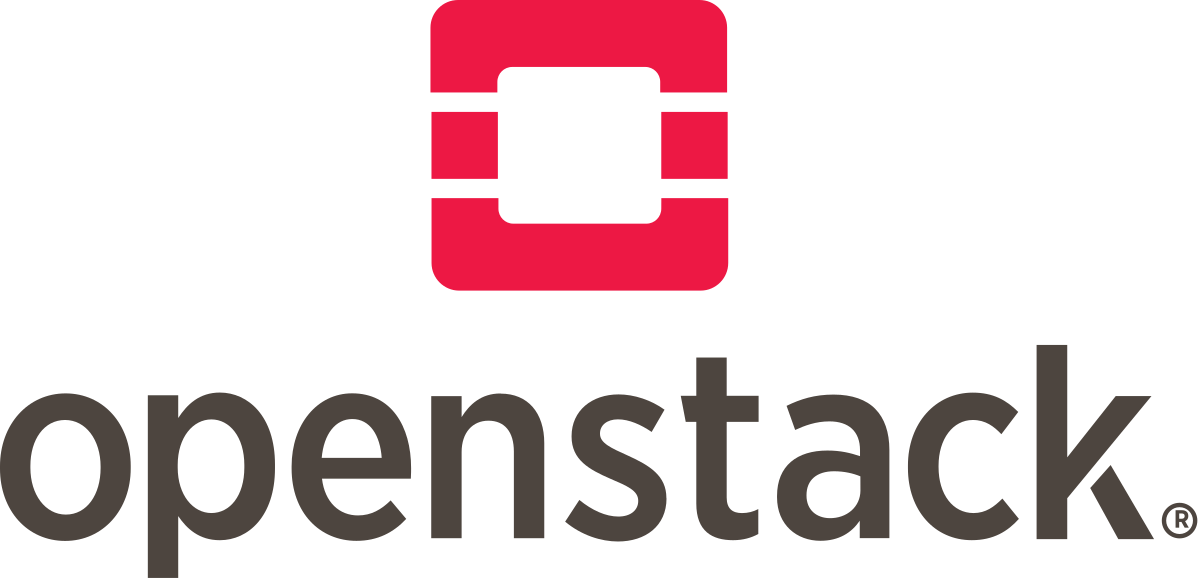 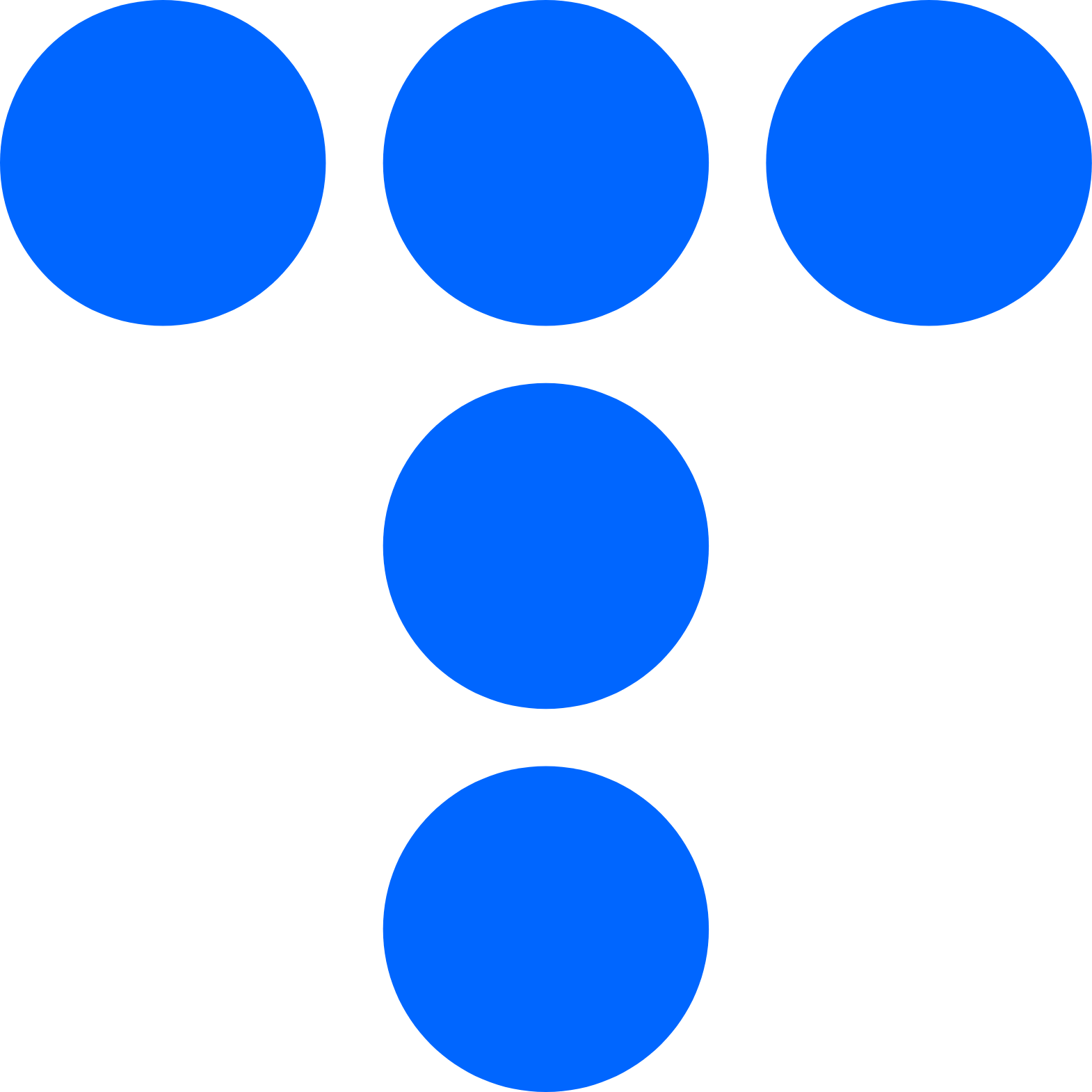 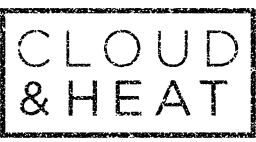 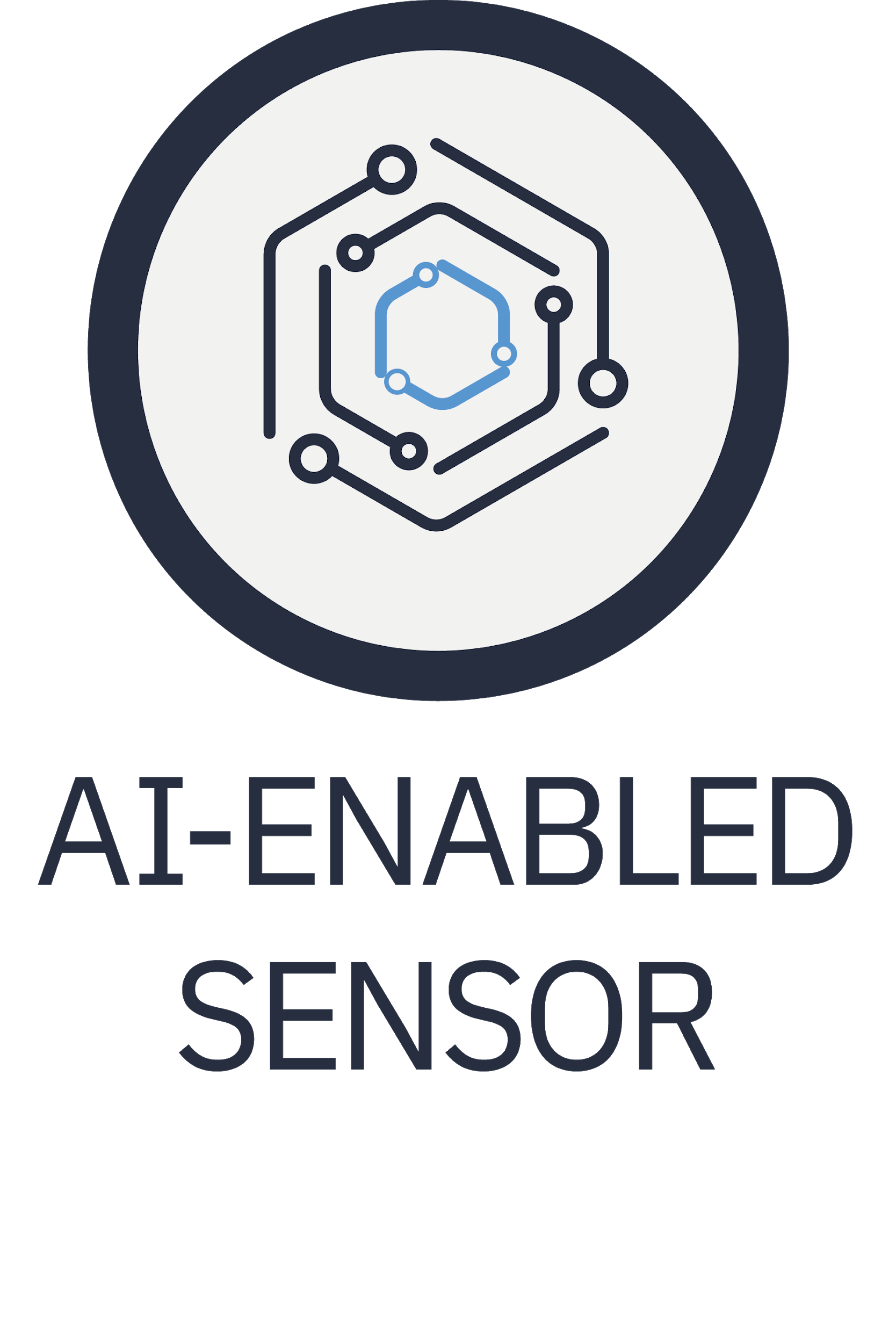 End User
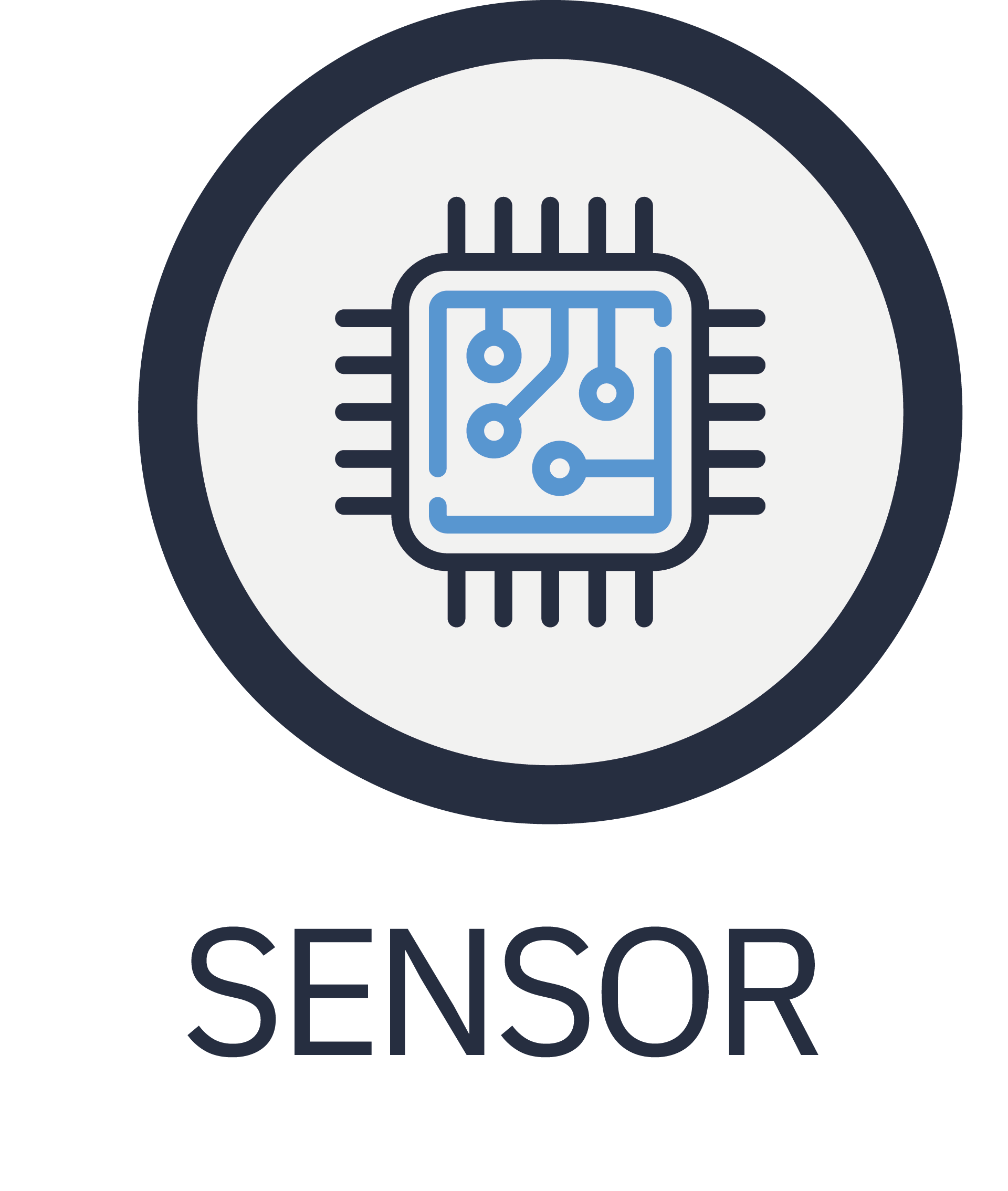 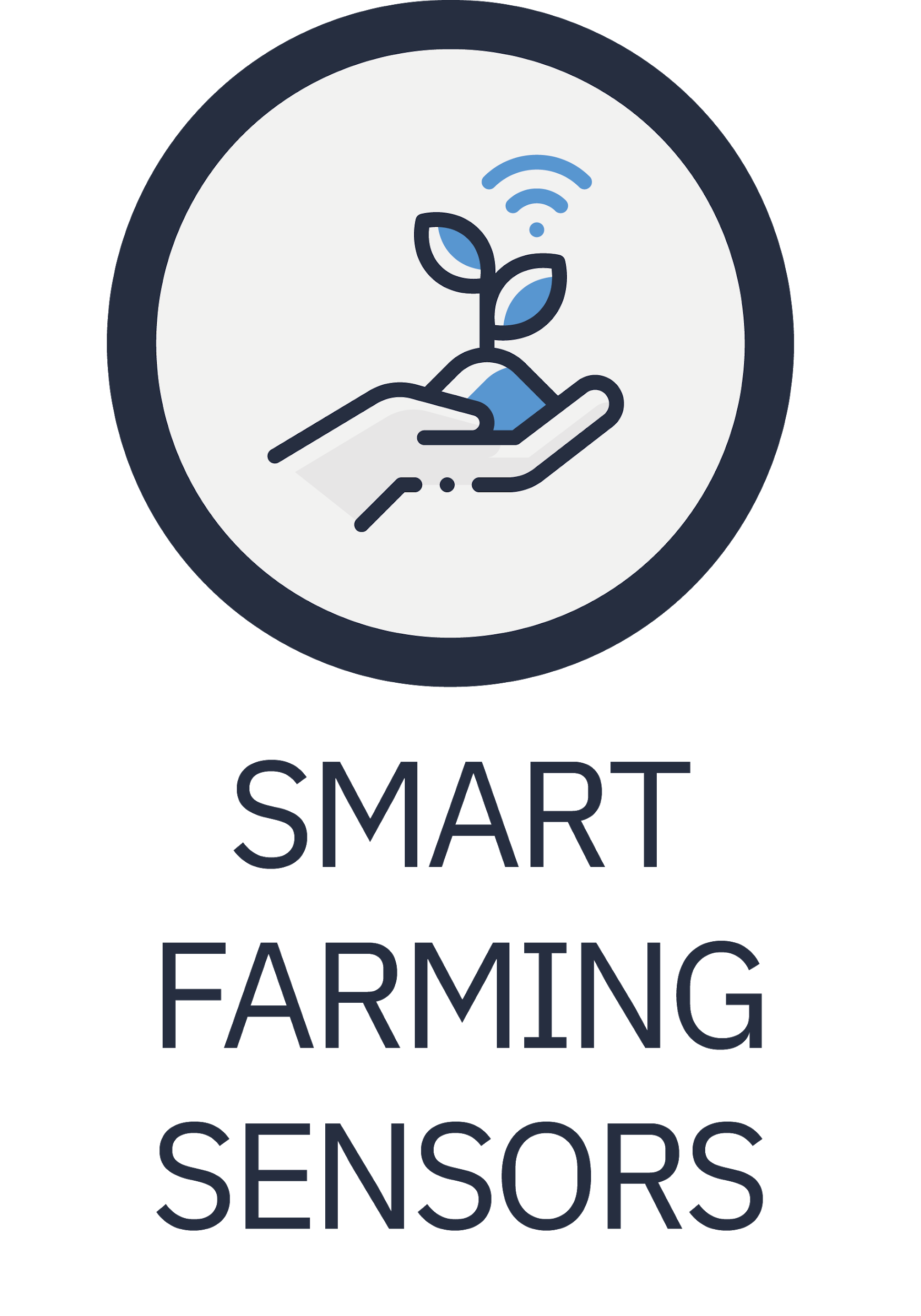 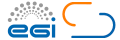 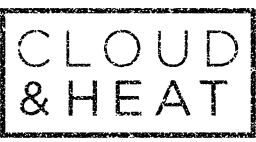 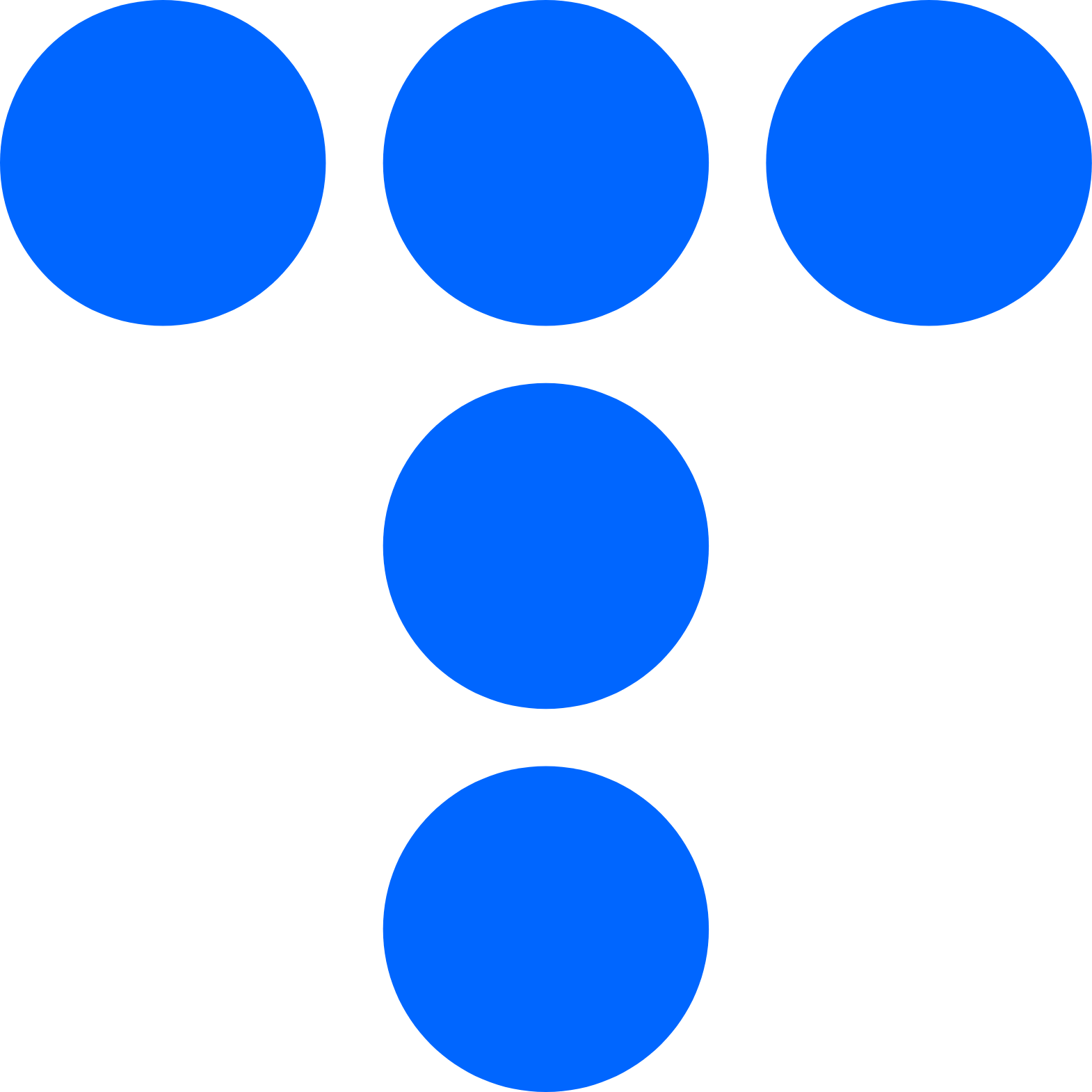 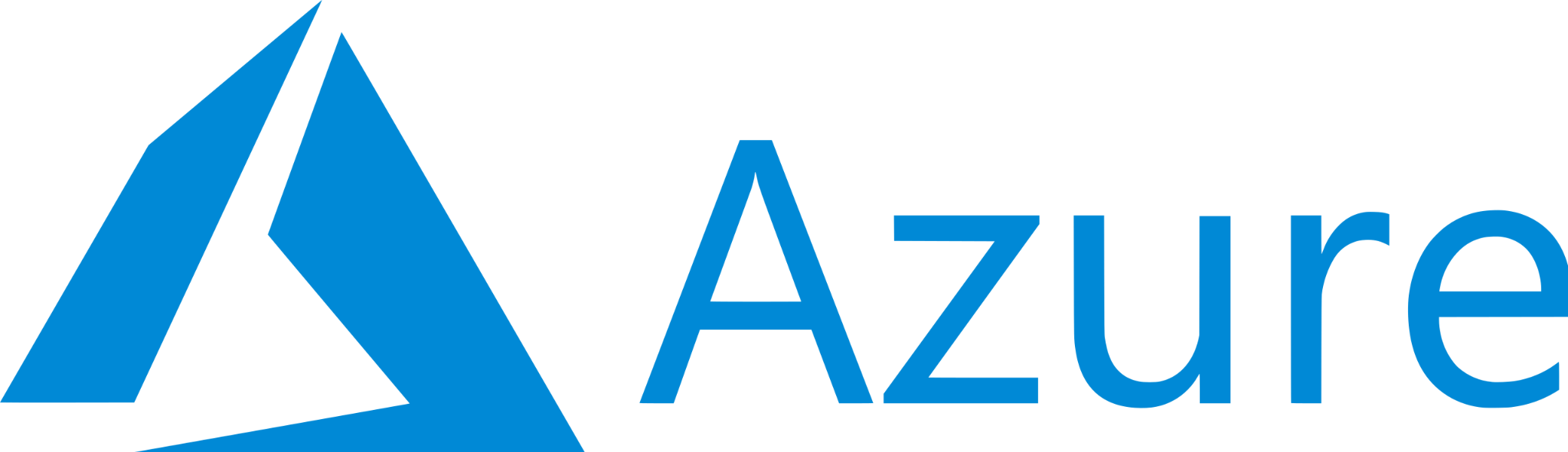 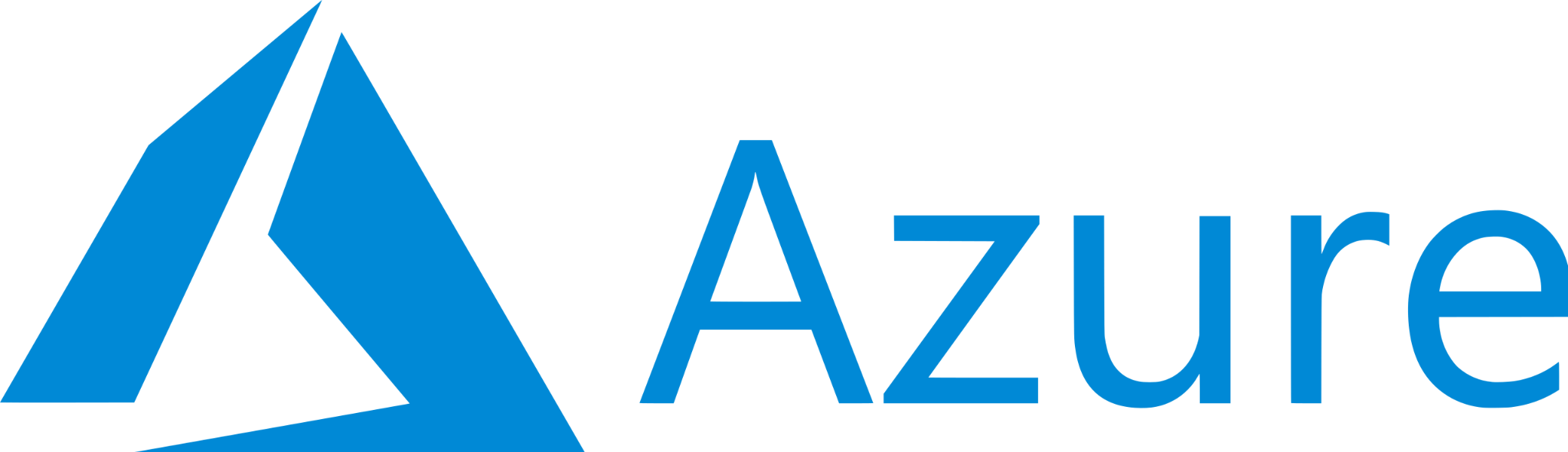 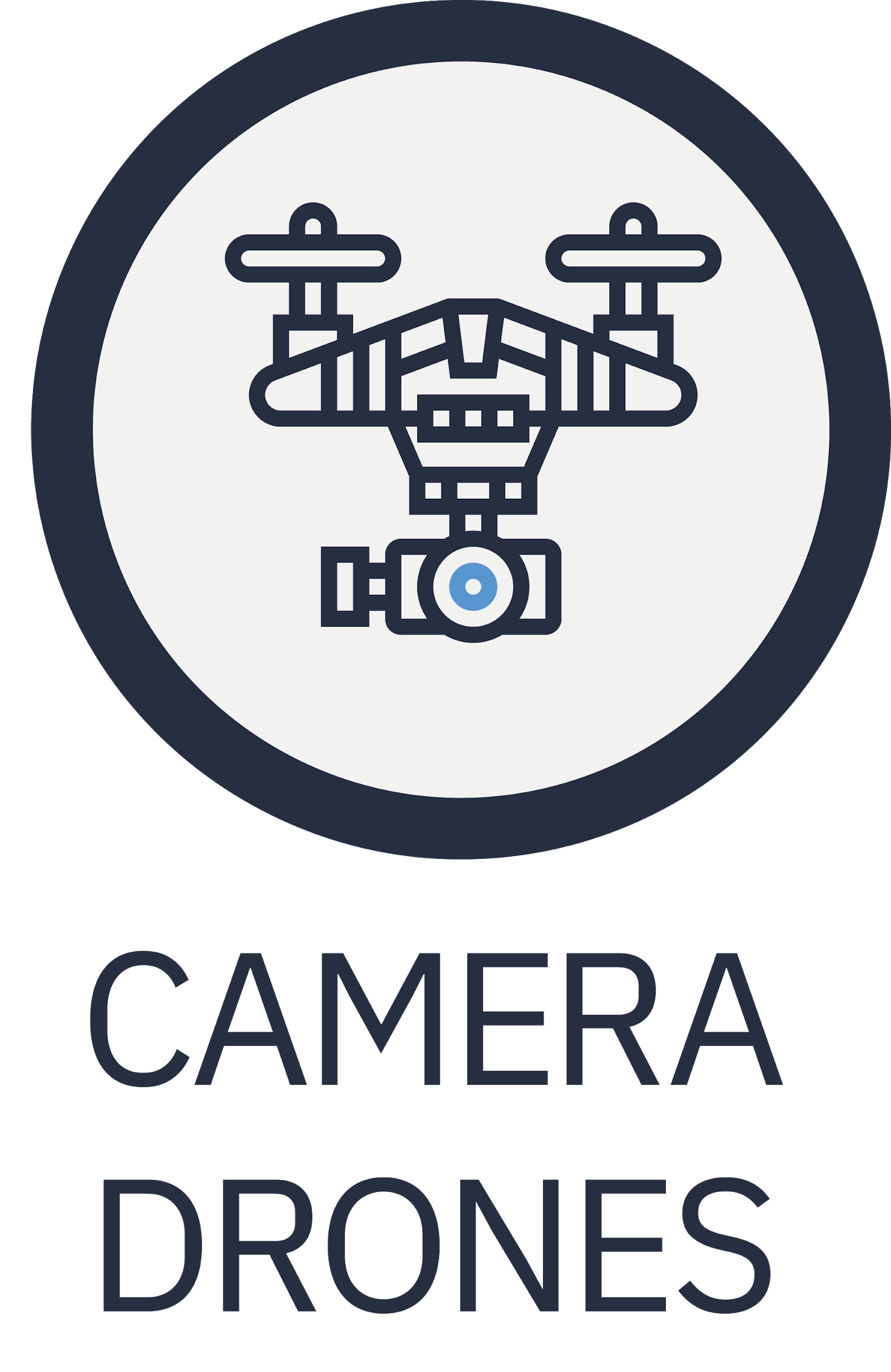 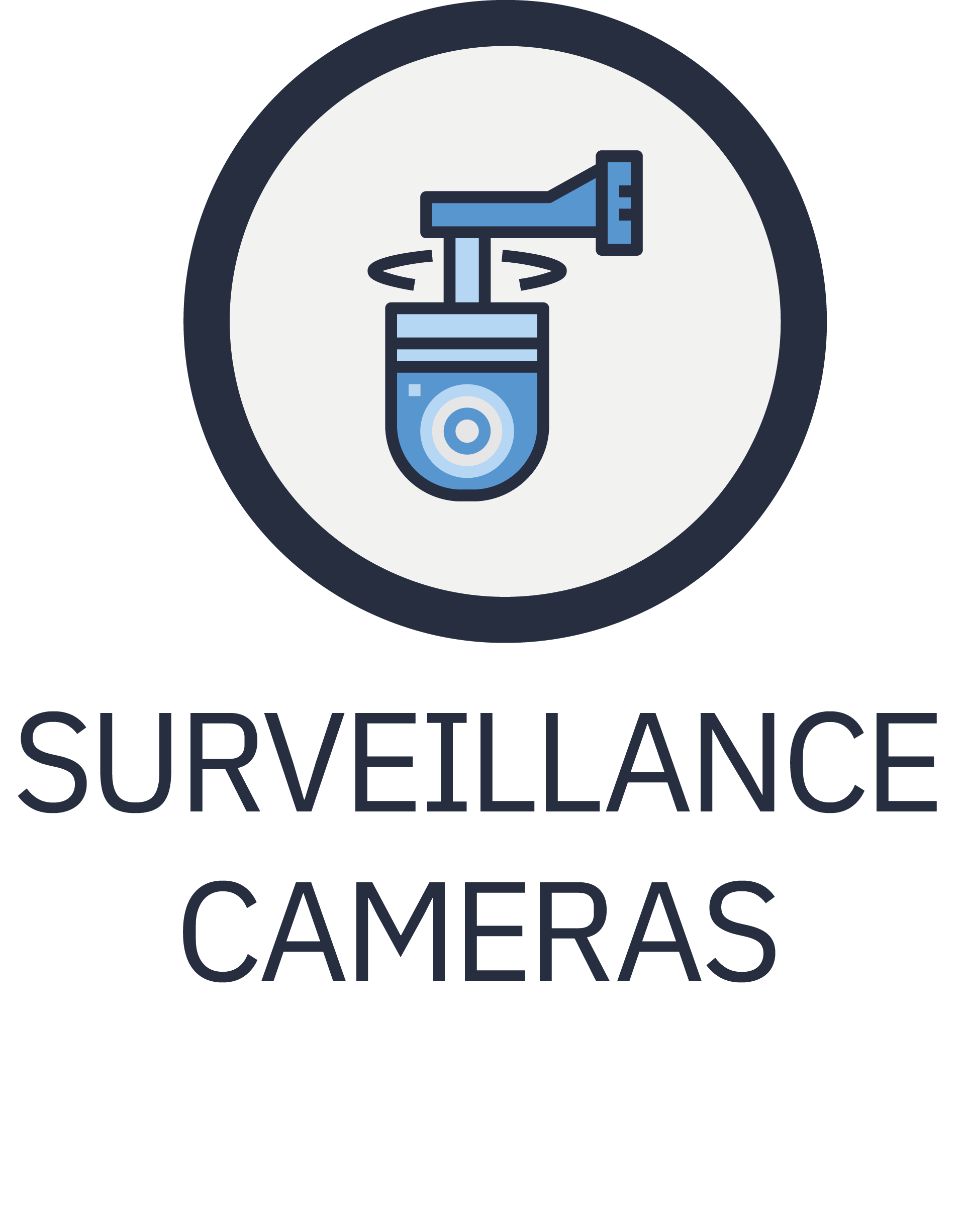 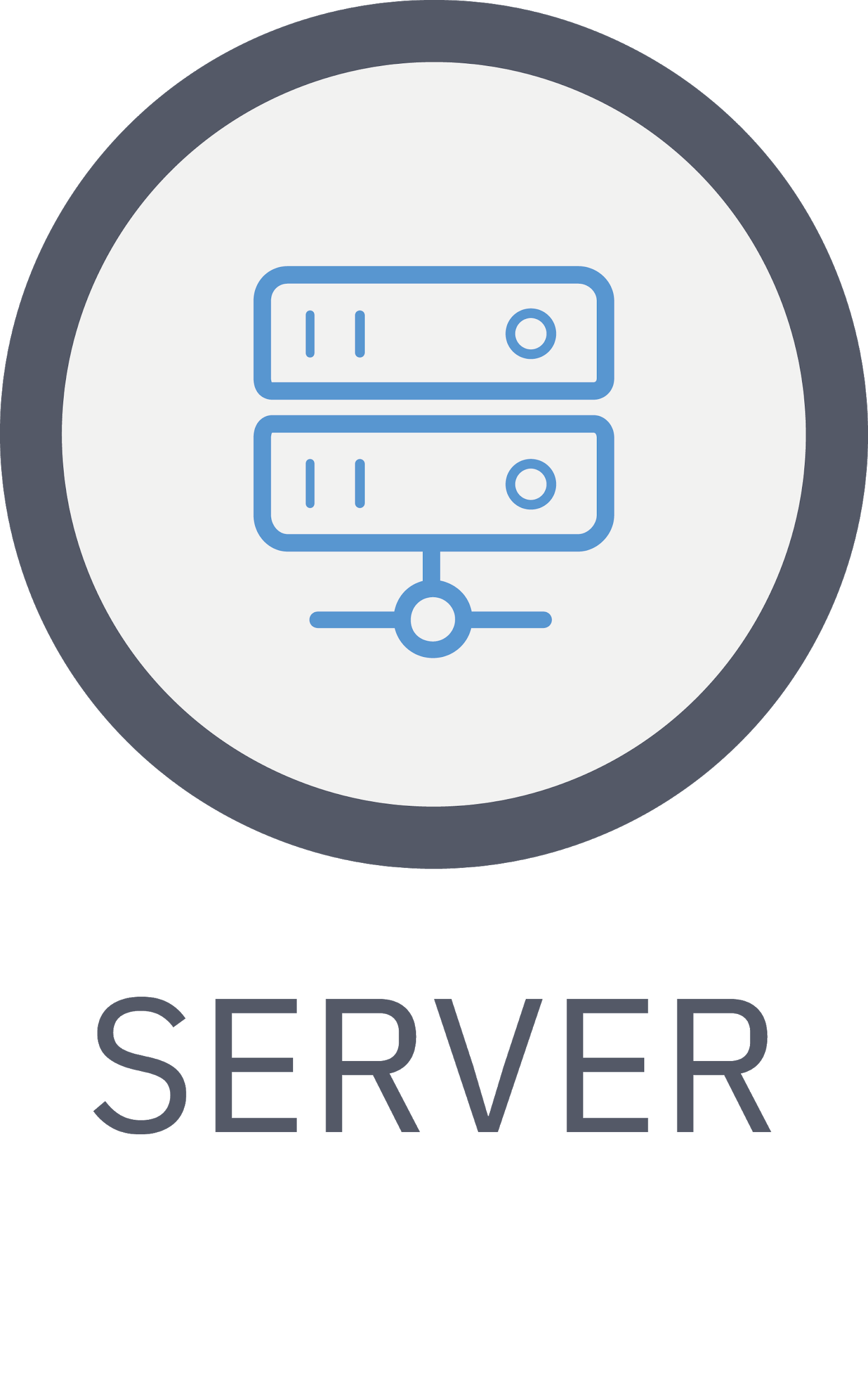 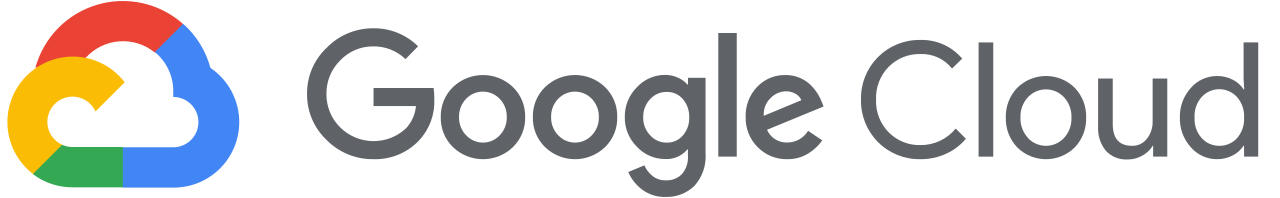 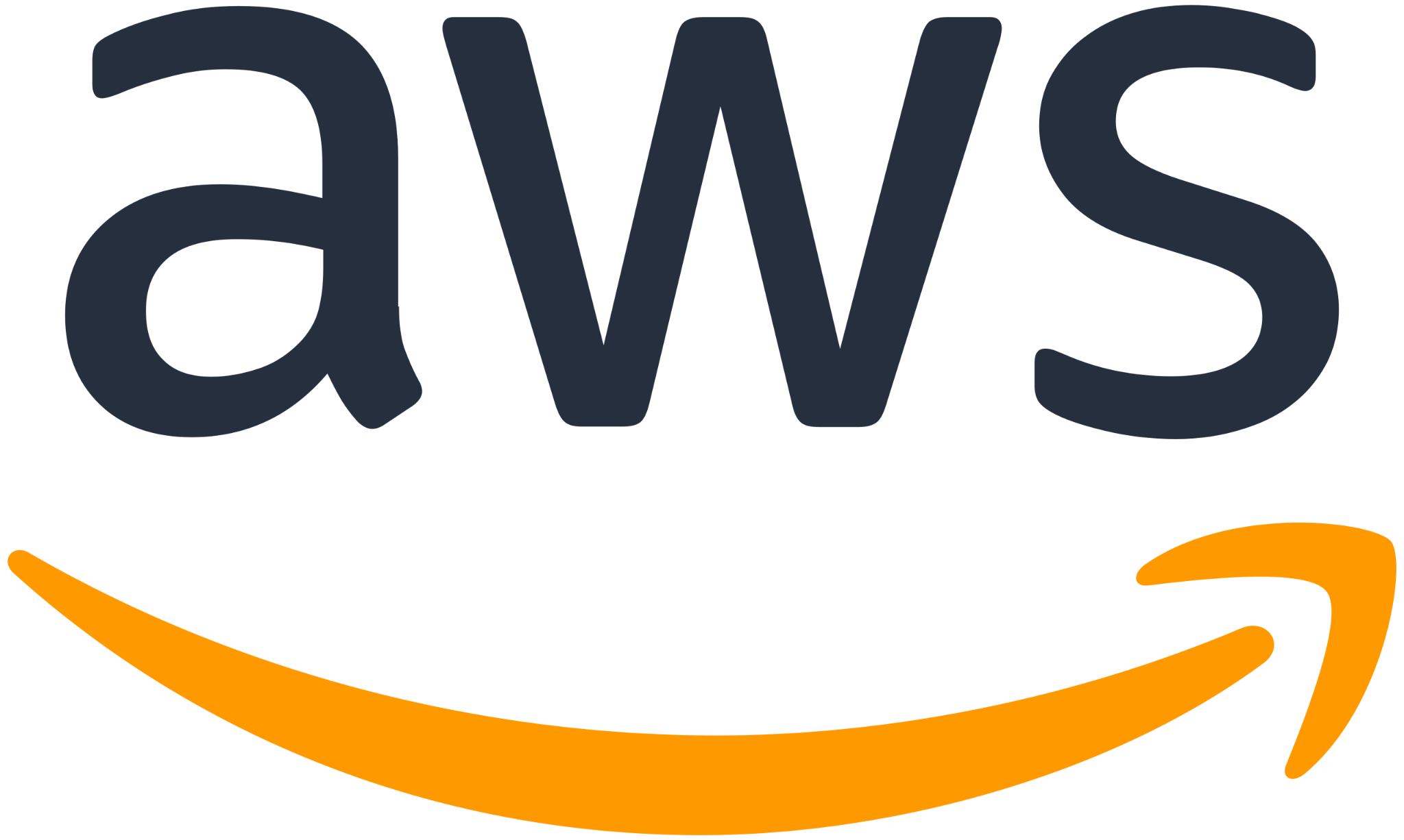 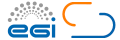 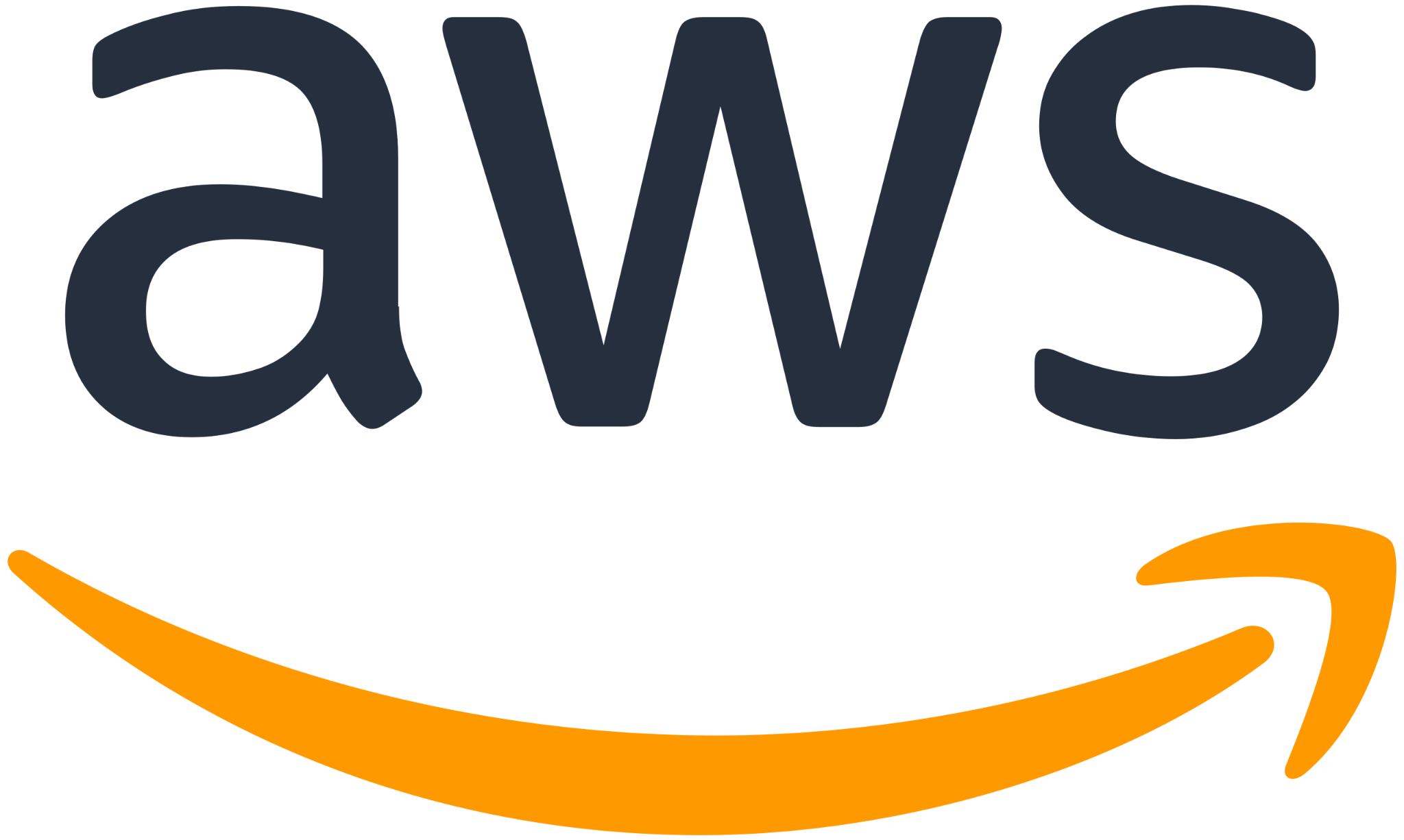 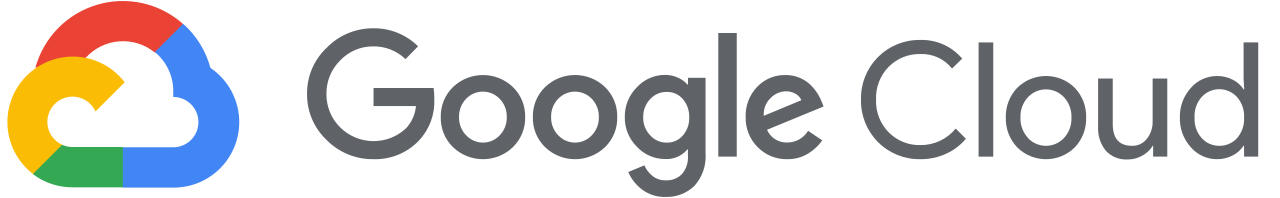 ‹#›
[Speaker Notes: Automated deployment and dynamic reconfiguration 

Secure execution of AI applications

Highly specialized building blocks for privacy preservation, distributed training, and architecture enhancement

Open source
Add obj to the figure
Sustainability]
AI-SPRINT Documentation
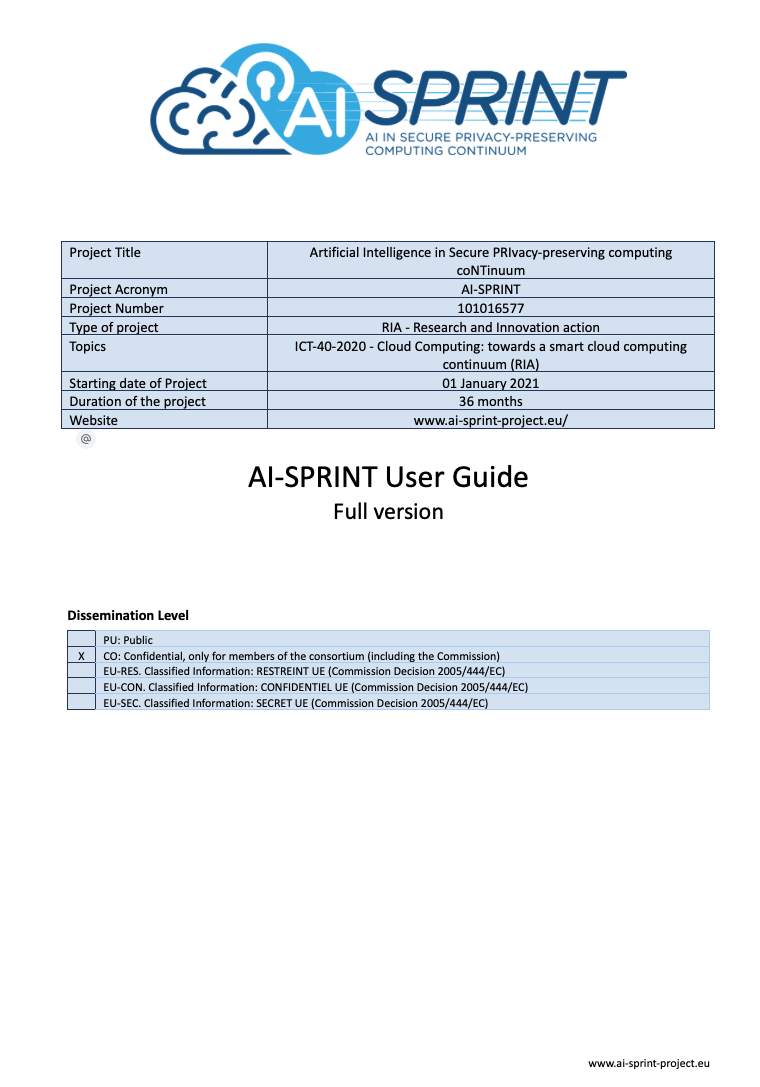 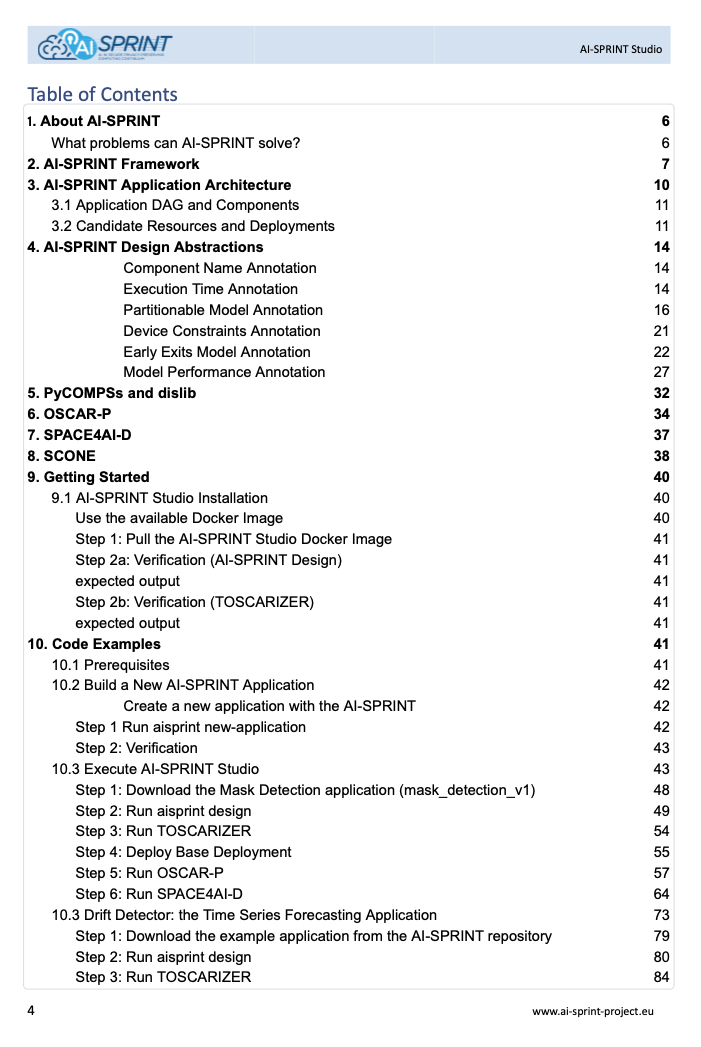 Comprehensive documentation to facilitate user adoption
Initial (open) vs Detailed (upon agreement)

Step-by-step guided examples on the user-facing components

Each internal component has its documentation in the corresponding GitLab / GitHub repository
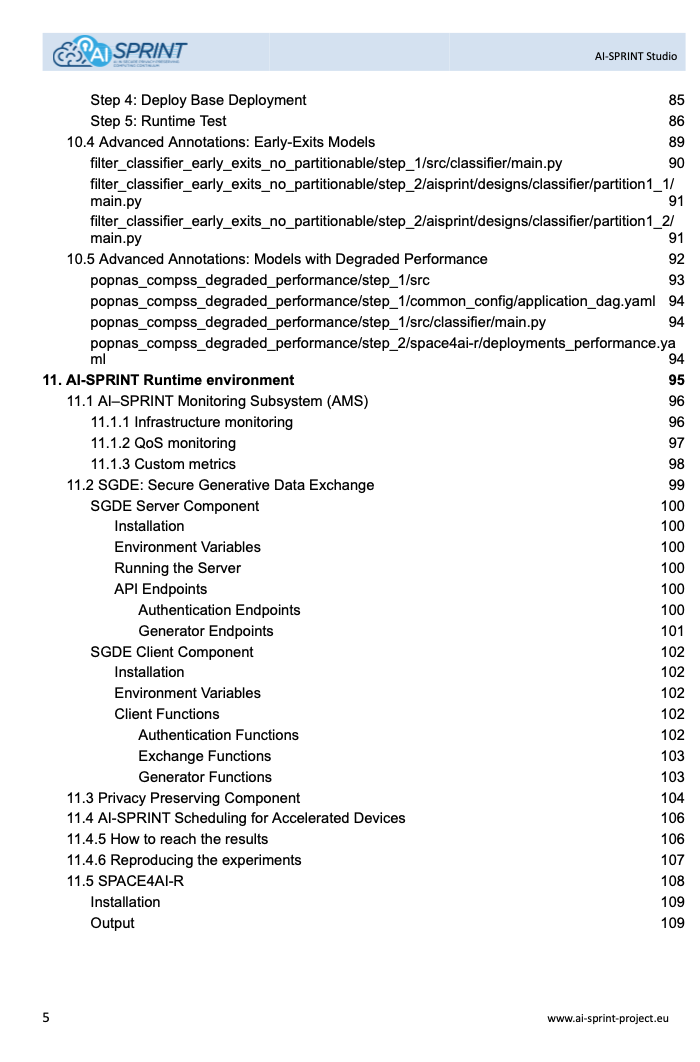 https://www.ai-sprint-project.eu/
‹#›
AI-SPRINT: Use cases
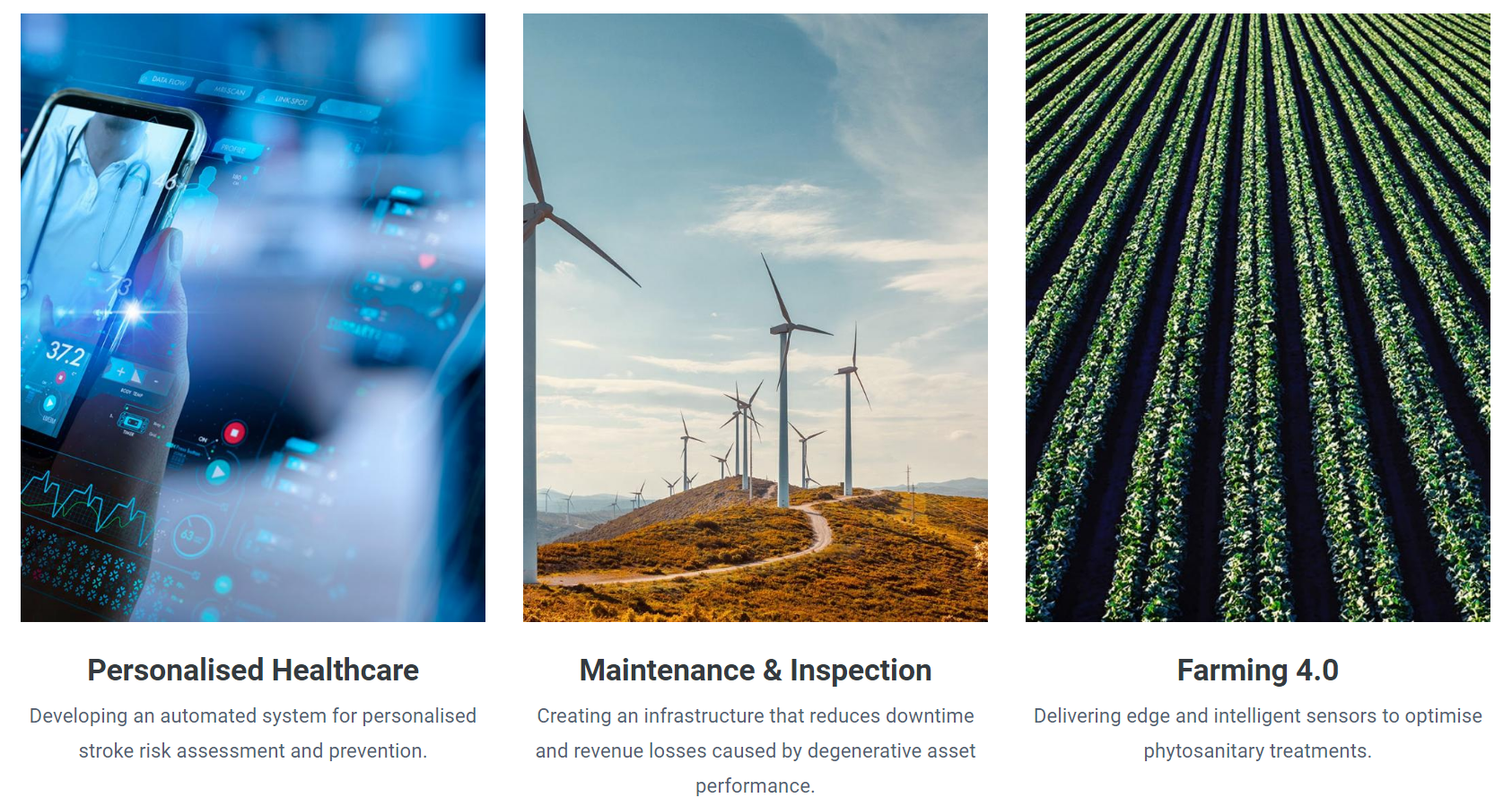 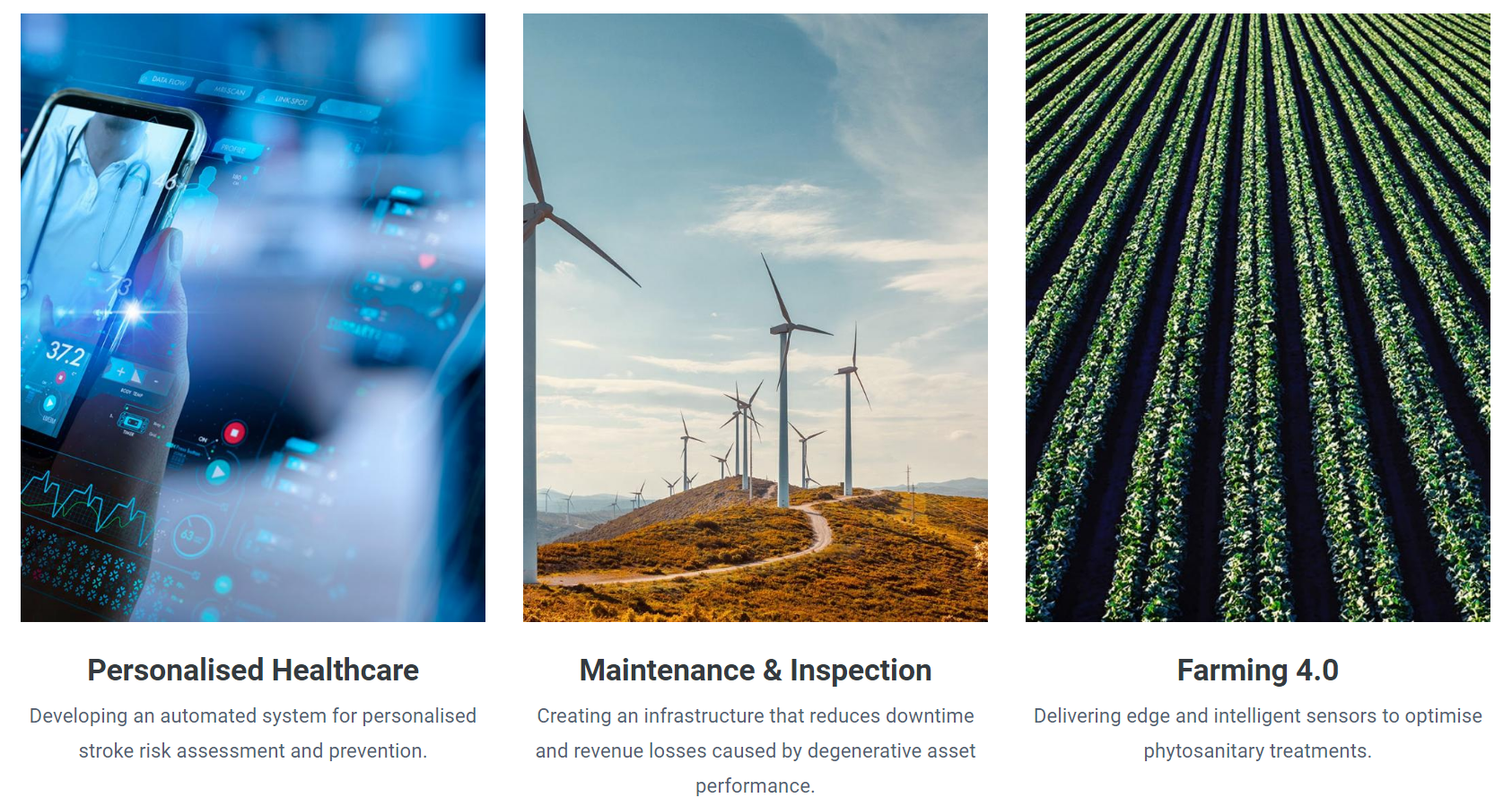 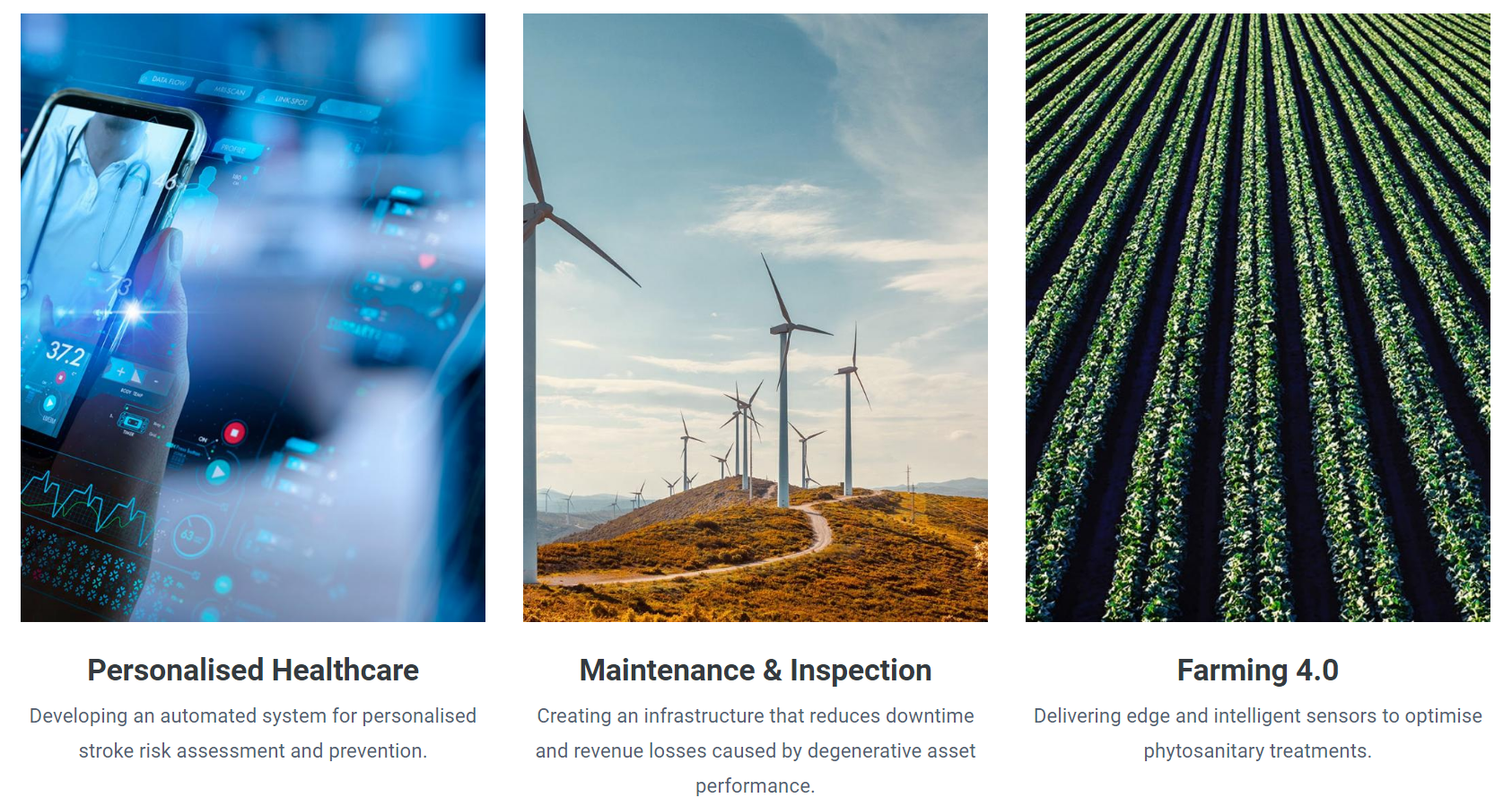 ‹#›
[Speaker Notes: simplified programming models to reduce the steep learning curves in the development of AI software in computing continua; ii) highly specialized building blocks for distributed training, privacy preservation and advanced machine learning models, to shorten time-to market for AI applications; iii) automated deployment and dynamic reconfiguration to decrease the cost of operating AI software.]
Thanks for your attention…
?
?
?
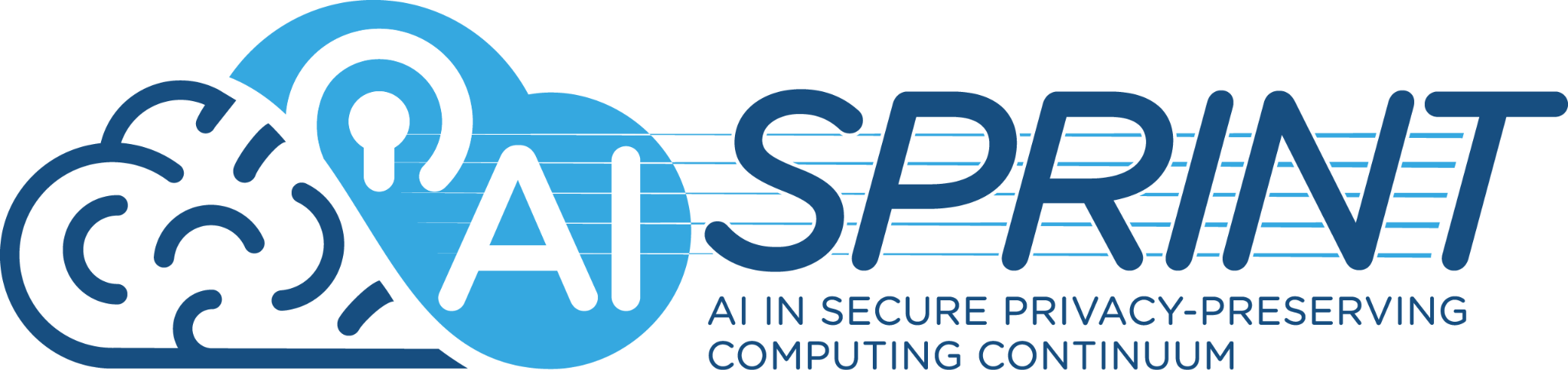 …any questions?
‹#›